Show that…/ Proof
Show that…/ Proof
(algebraic)
SAM
1H Q18
Spec 1
2H Q13
May 2017
1H Q4
Nov 2017
1H Q3
Nov 2017
3H Q19
Nov 2018
3H Q14
Spec 1
3H Q22
May 2017
1H Q6
SAM
2H Q14
Nov 2017
1H Q6
May 2018
1H Q12
Nov 2018
3H Q15
SAM
2H Q16
May 2017
1H Q10
Spec 2
1H Q9
Nov 2017
1H Q14
June 2018
2H Q13
May 2019
1H Q13
SAM
3H Q3
Spec 2
1H Q20
May 2017
1H Q16
Nov 2017
1H Q17
Nov 2018
1H Q7
May 2019
1H Q21
Spec 1
1H Q15
May 2017
1H Q22
Nov 2017
3H Q11
Spec 2
3H Q7
Nov 2018
2H Q11
June 2019
3H Q18
June 2017
3H Q5
Spec 1
1H Q20
Spec 2
3H Q17
Nov 2017
3H Q14
Nov 2018
3H Q4
Proof of algebraic properties
Proof
SAM 1H Q18
Show that…/ Proof
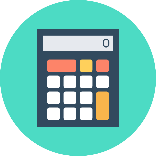 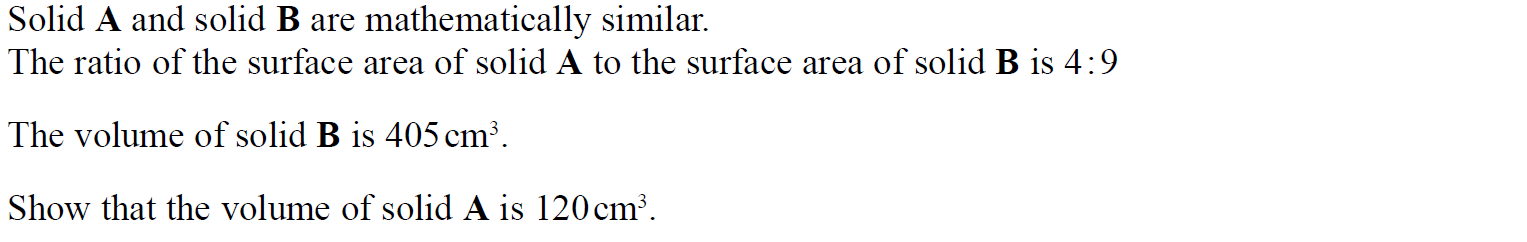 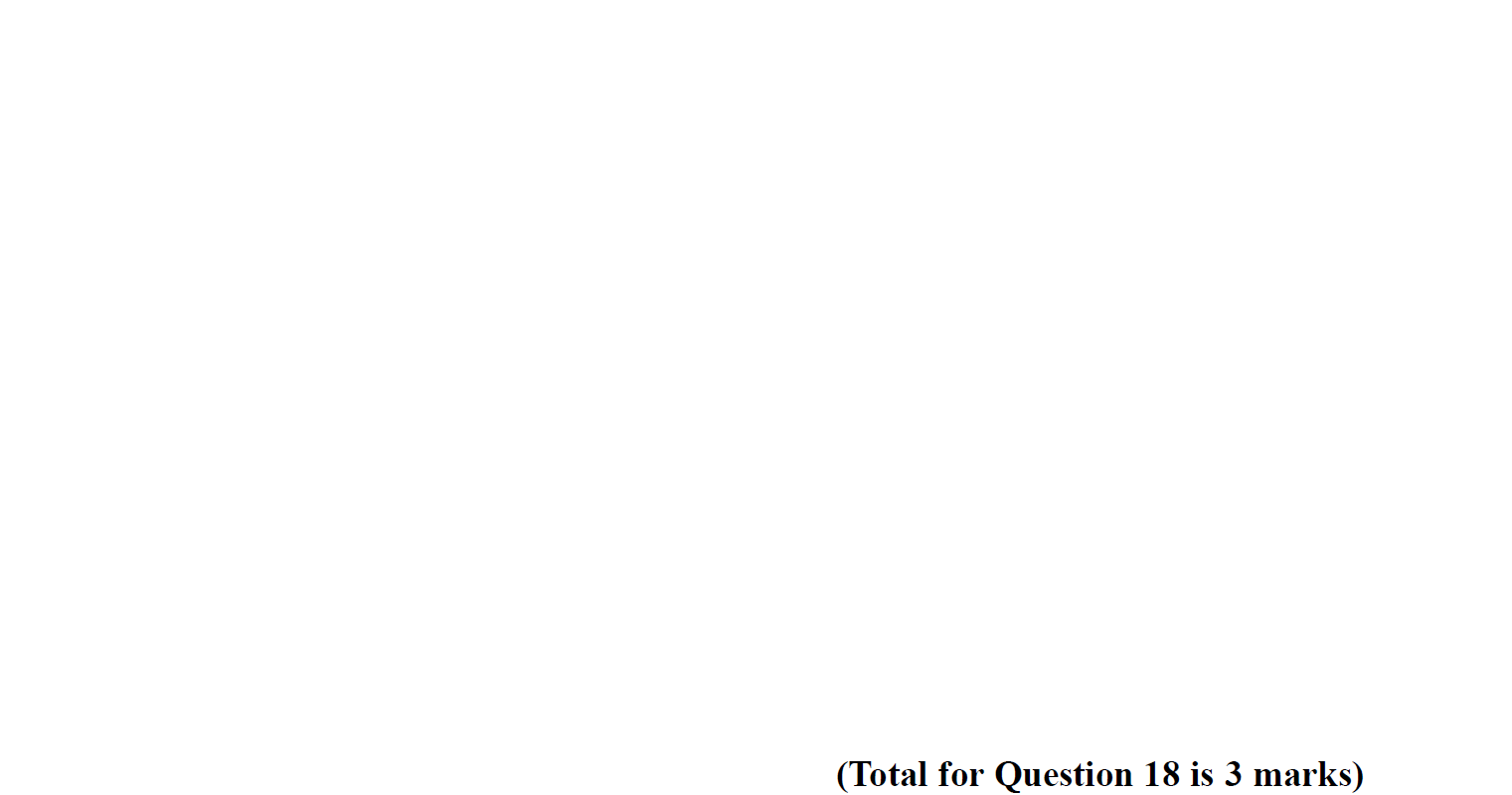 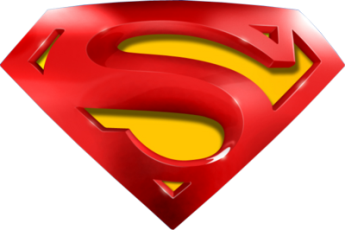 SAM 1H Q18
Show that…/ Proof
A
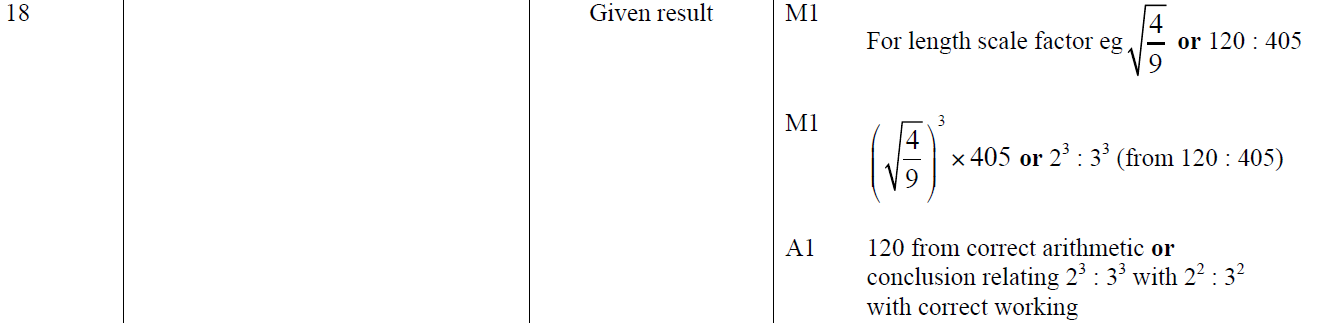 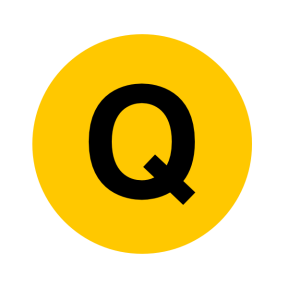 SAM 2H Q14
Show that…/ Proof
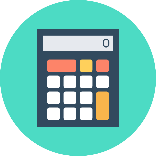 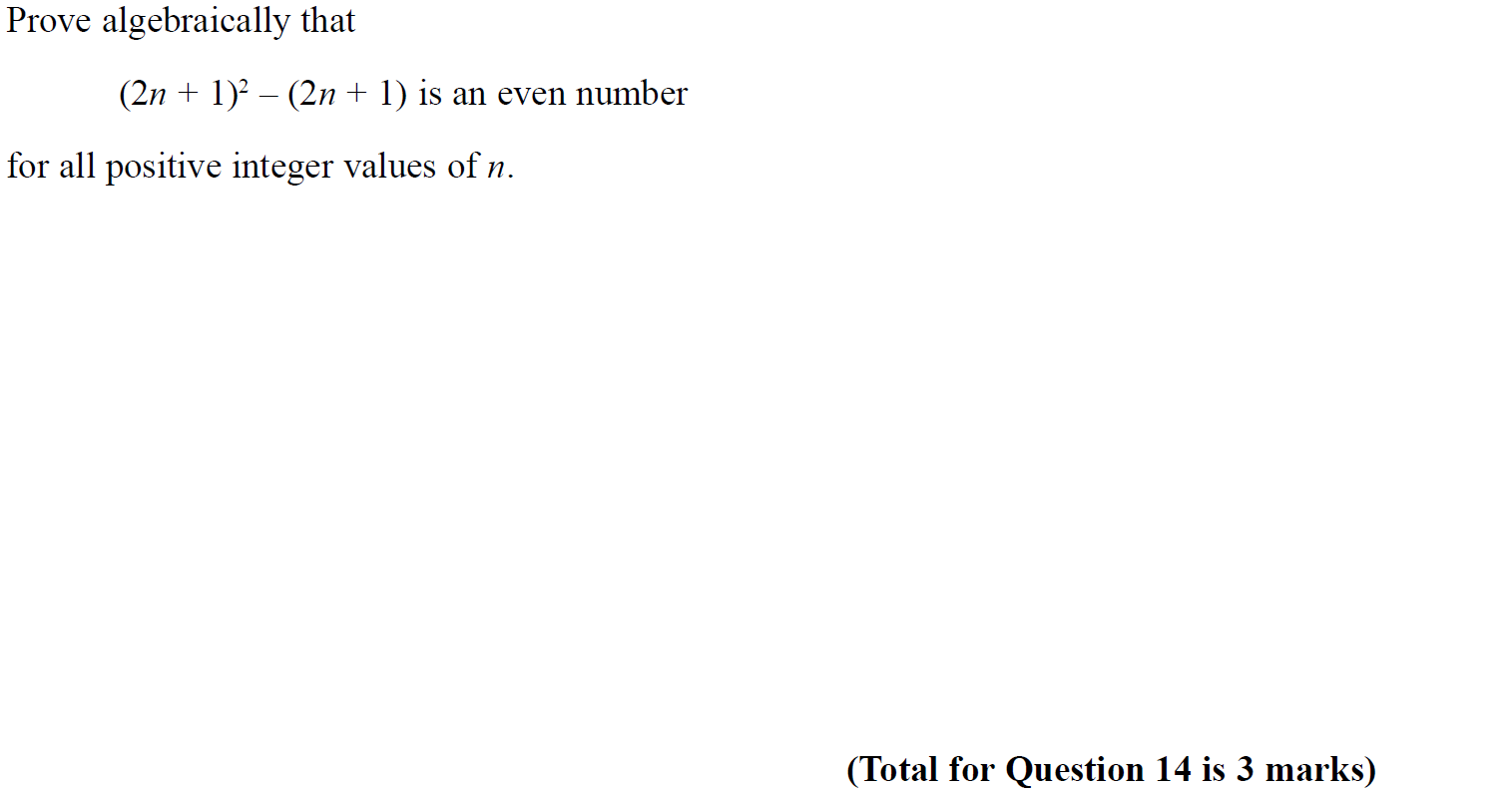 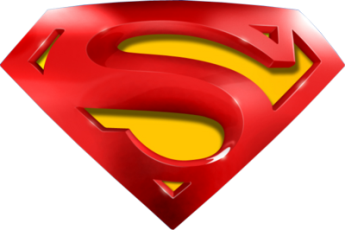 SAM 2H Q14
Show that…/ Proof
A
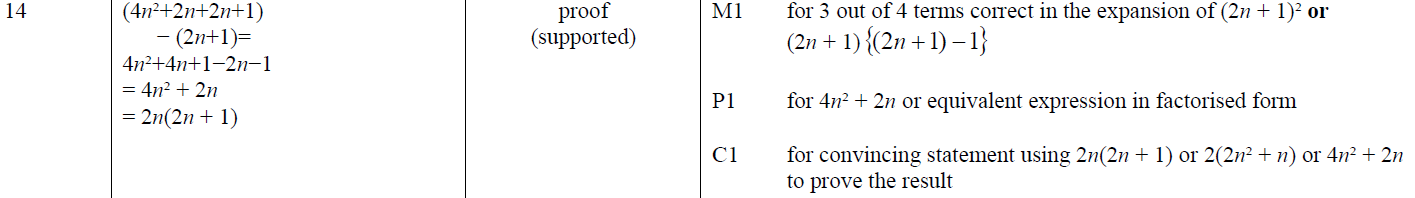 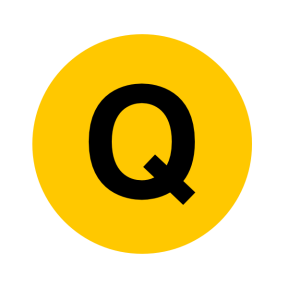 SAM 2H Q16
Show that…/ Proof
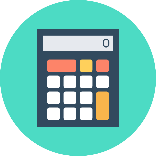 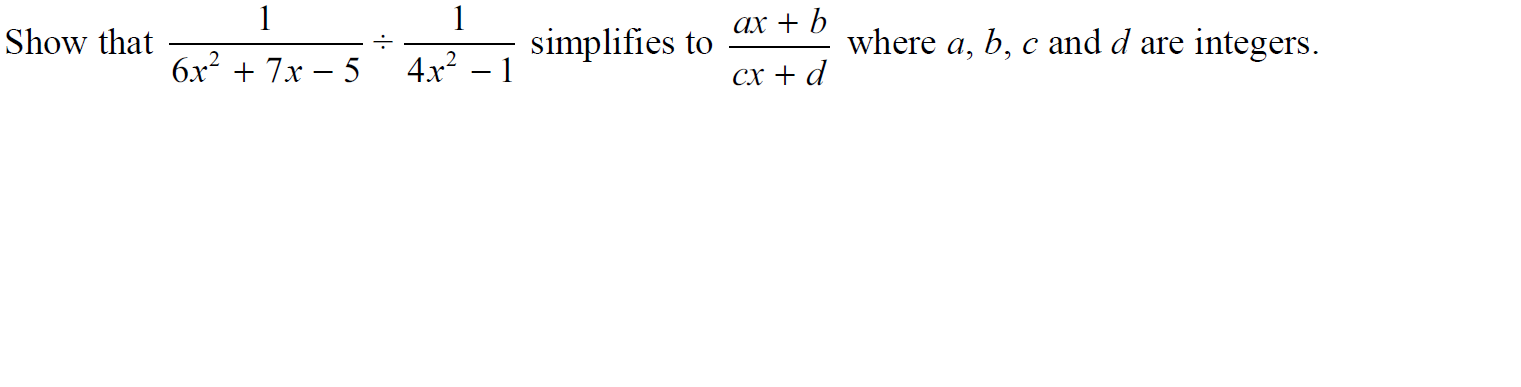 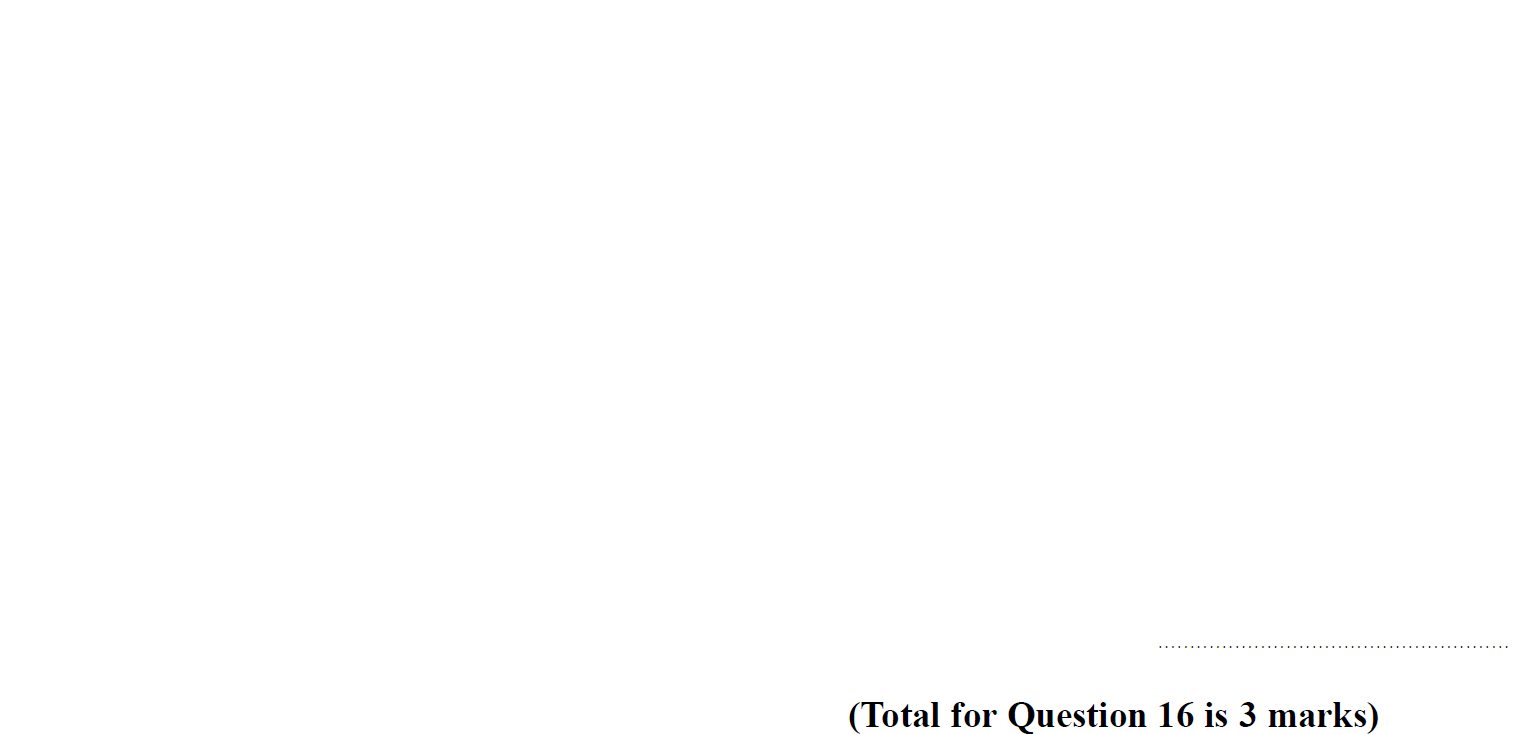 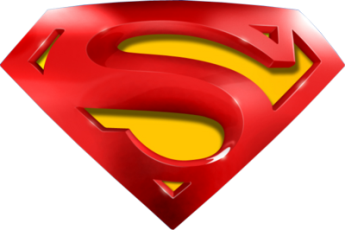 SAM 2H Q16
Show that…/ Proof
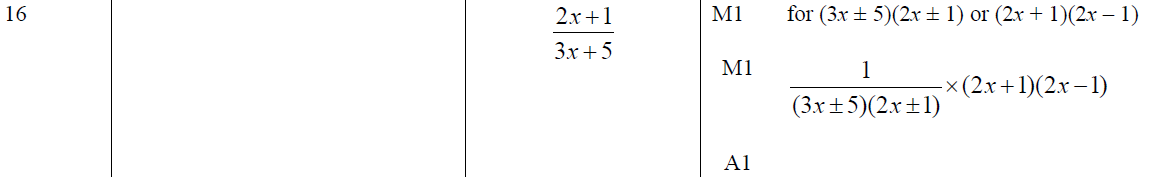 A
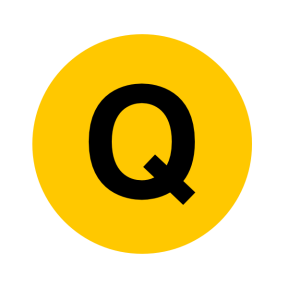 SAM 3H Q3
Show that…/ Proof
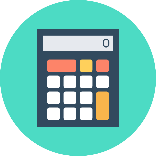 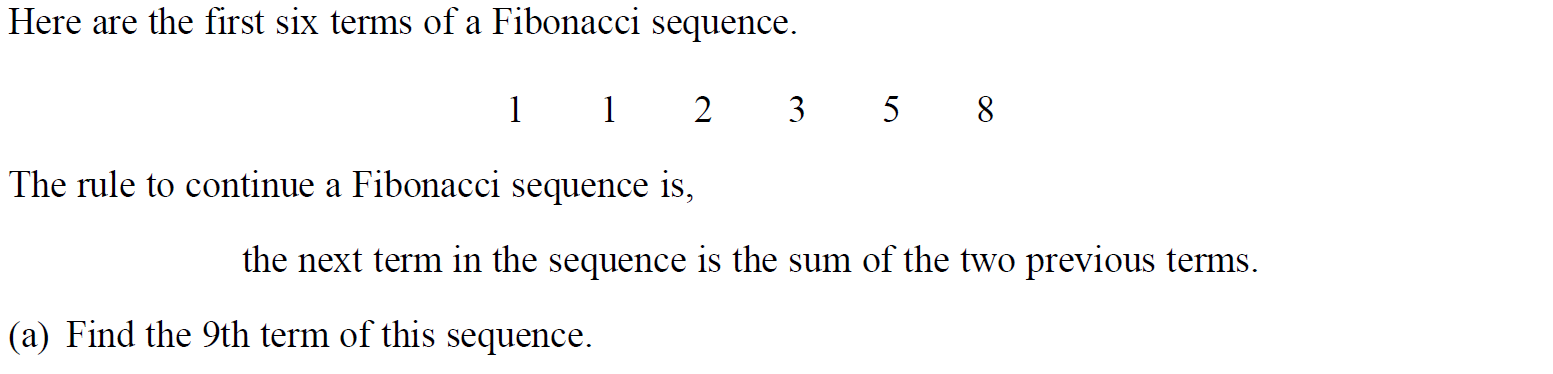 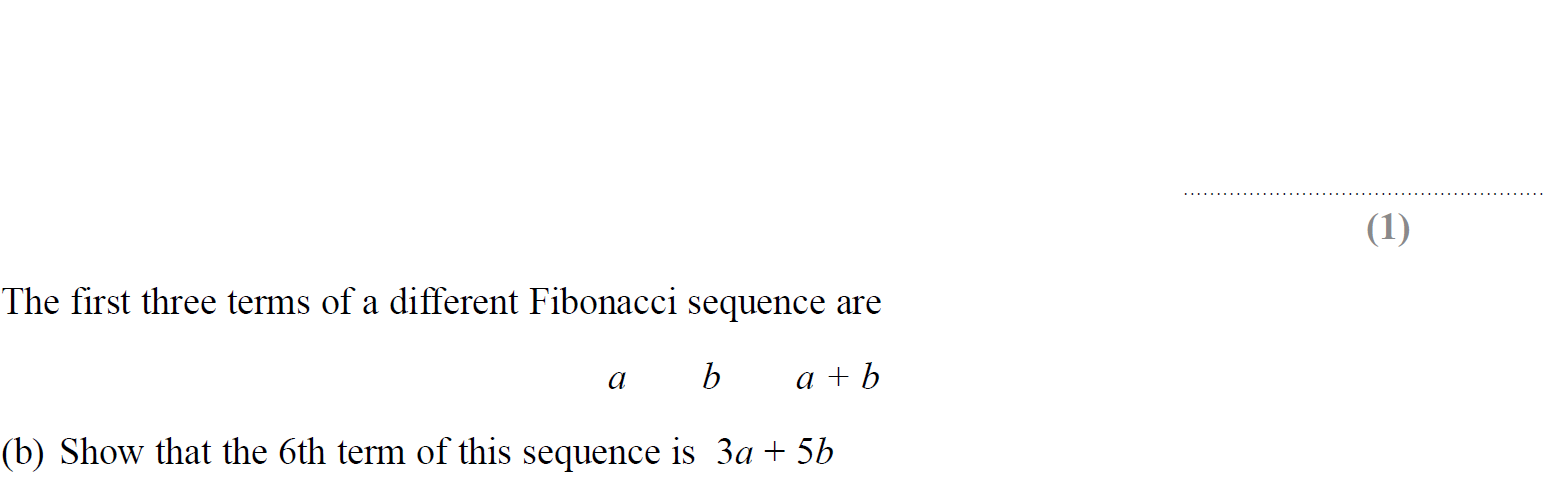 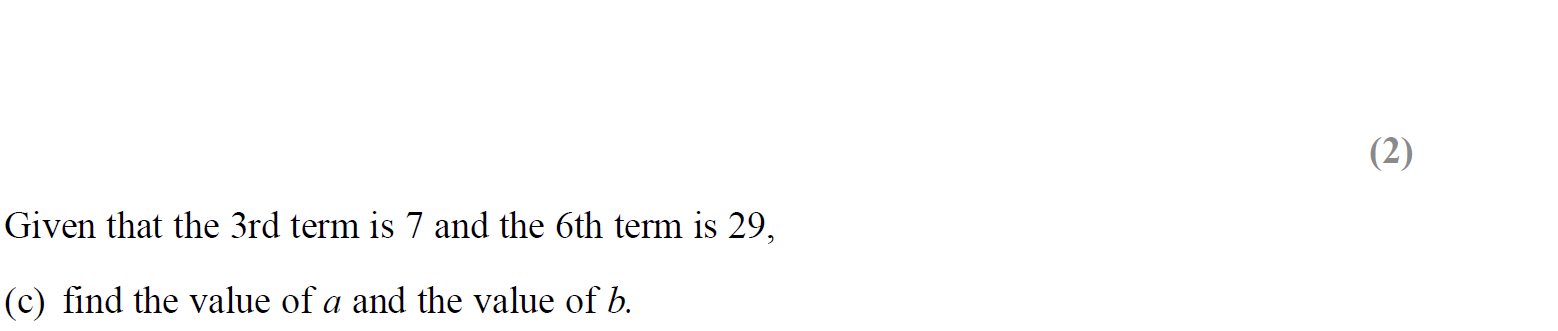 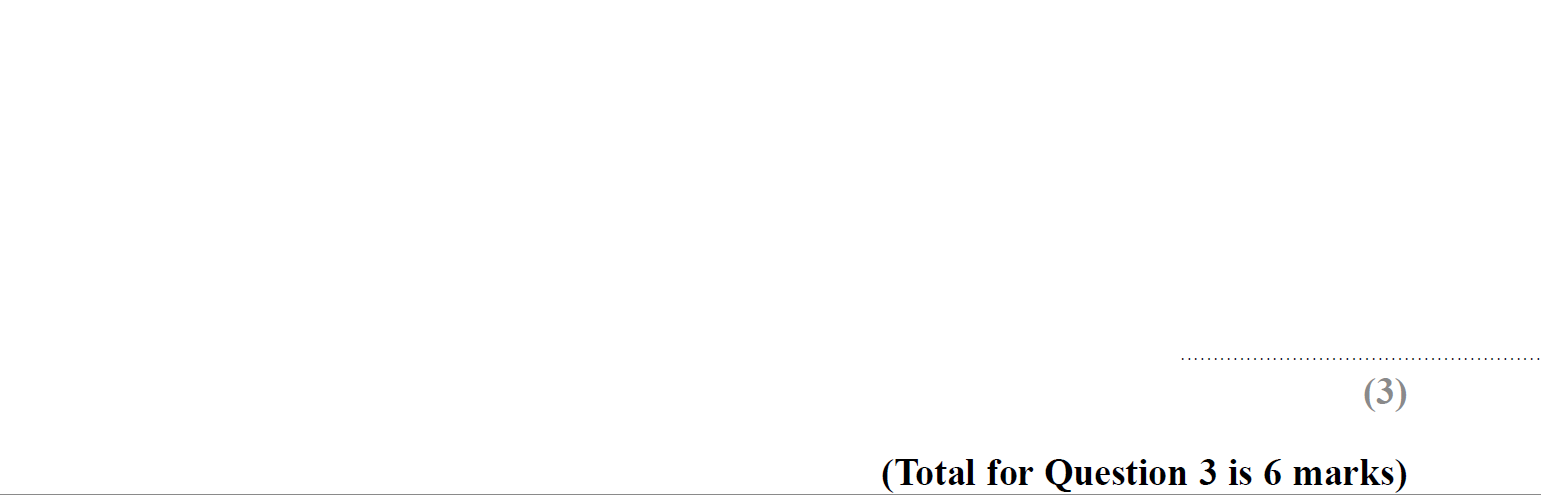 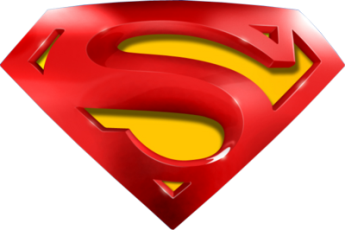 SAM 3H Q3
Show that…/ Proof
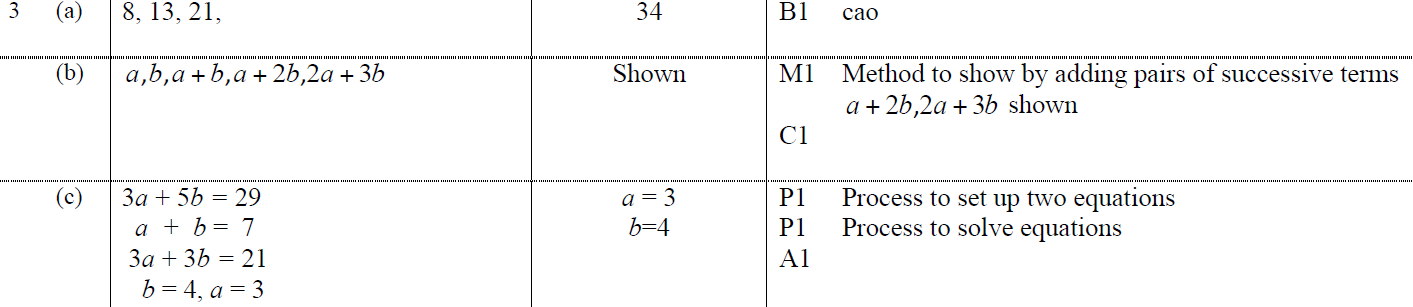 A
B
c
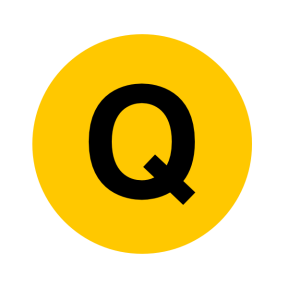 Specimen Set 1 1H Q15
Show that…/ Proof
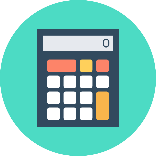 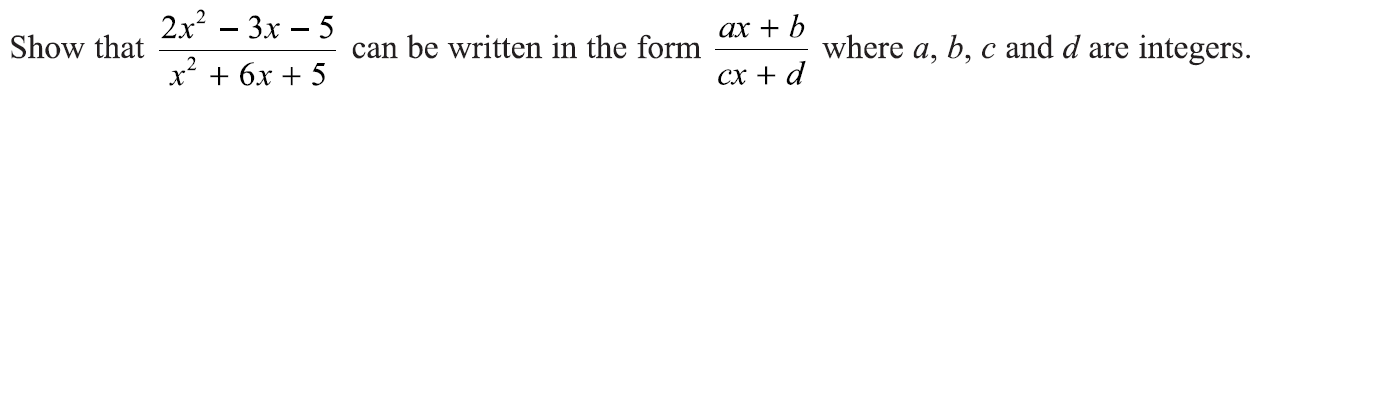 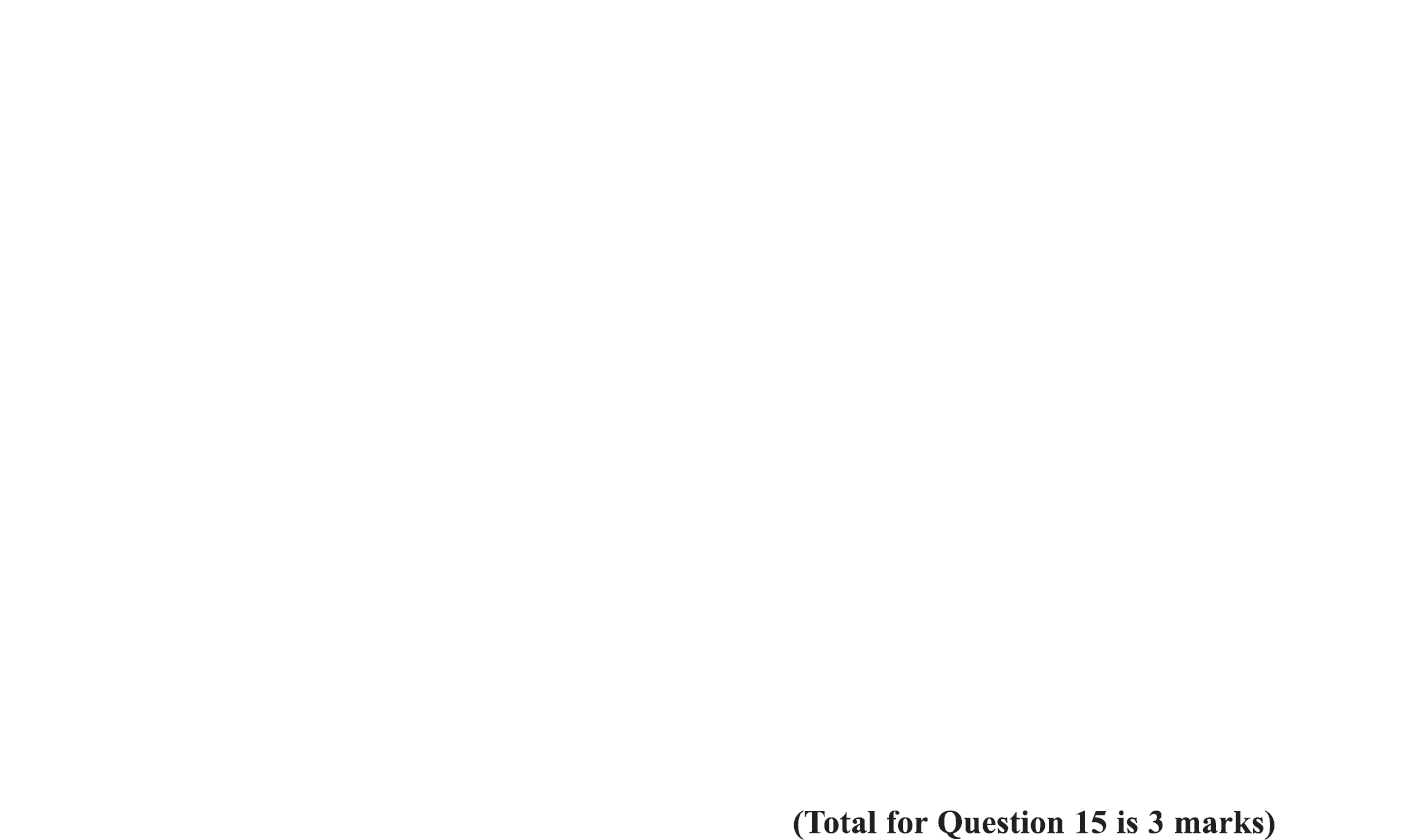 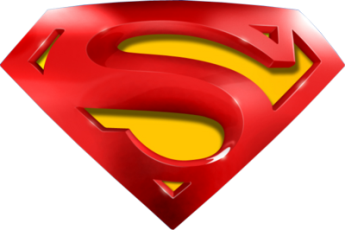 Specimen Set 1 1H Q15
Show that…/ Proof
A
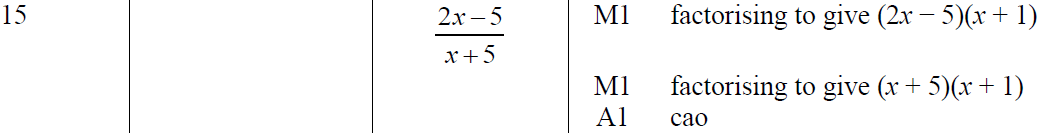 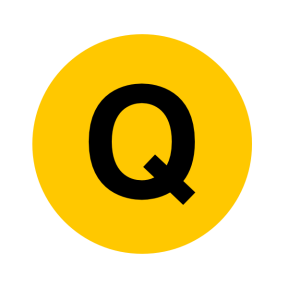 Specimen Set 1 1H Q20
Show that…/ Proof
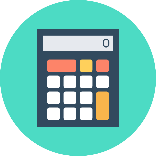 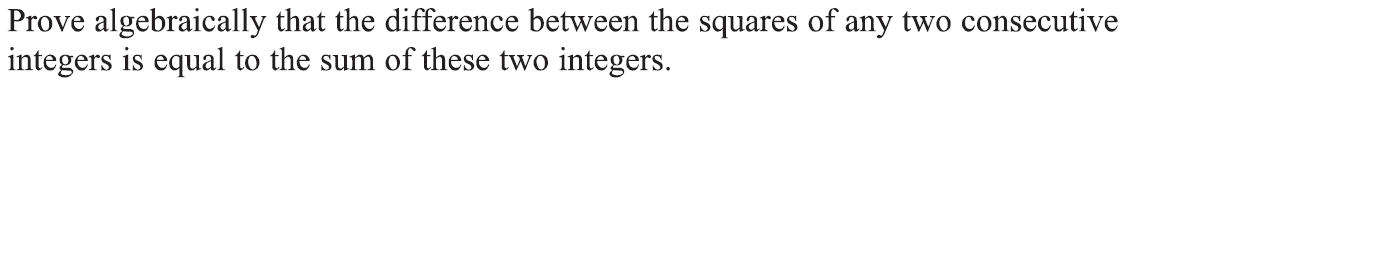 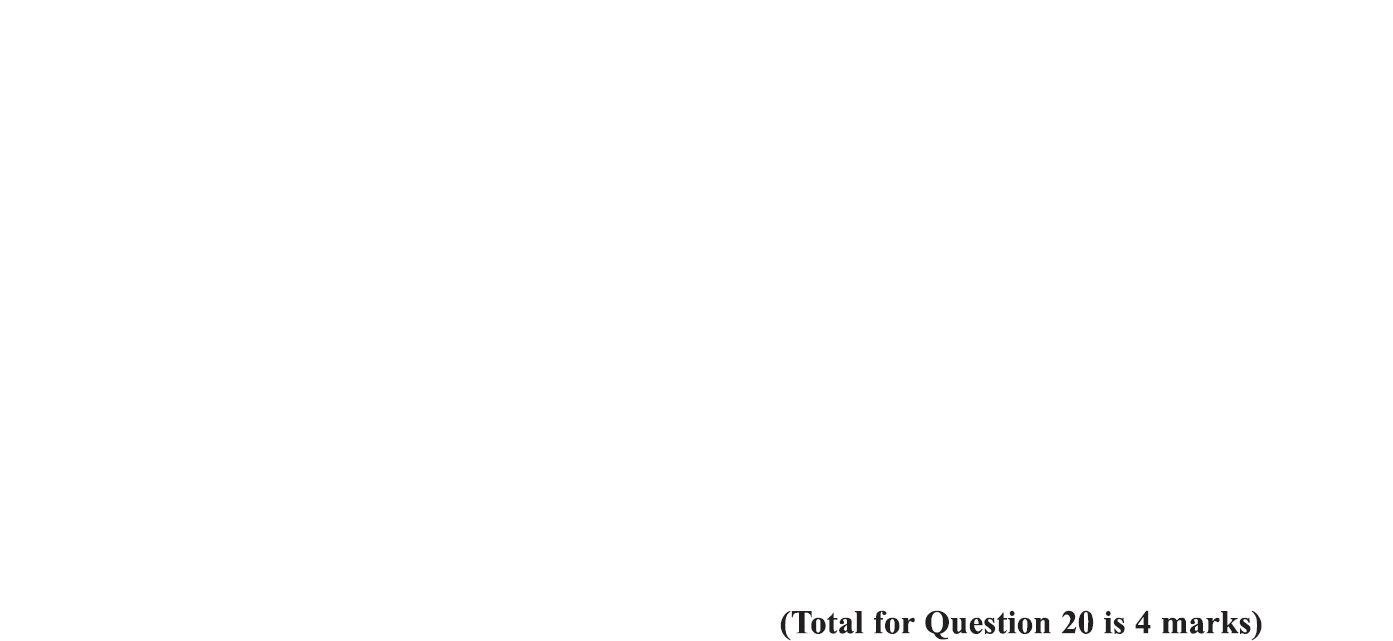 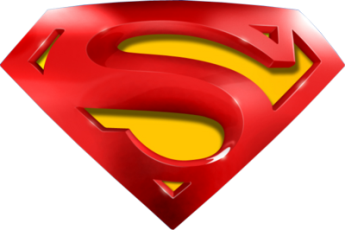 Specimen Set 1 1H Q20
Show that…/ Proof
A
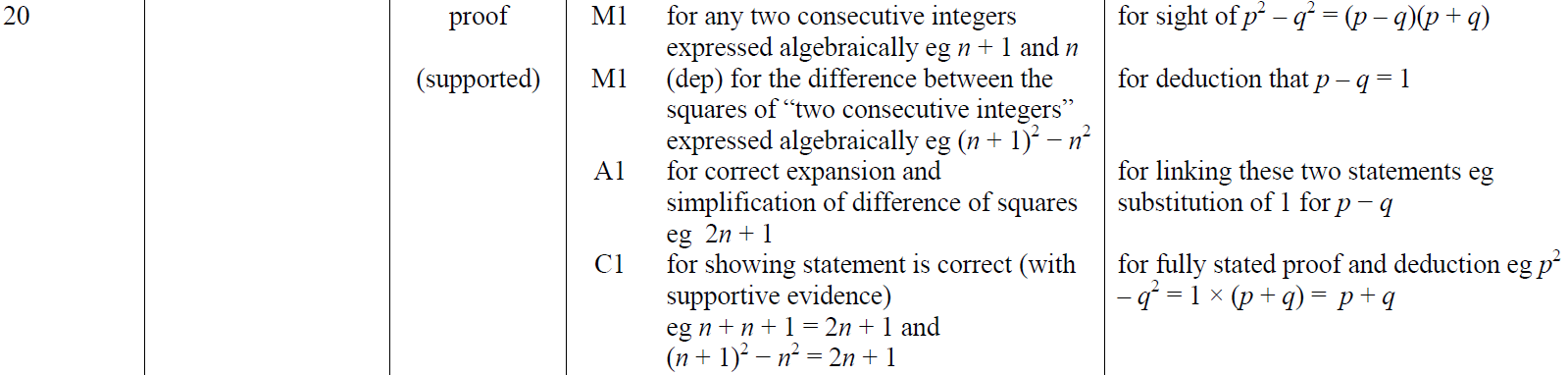 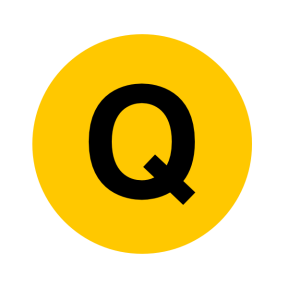 Specimen Set 1 2H Q13
Show that…/ Proof
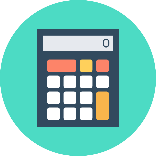 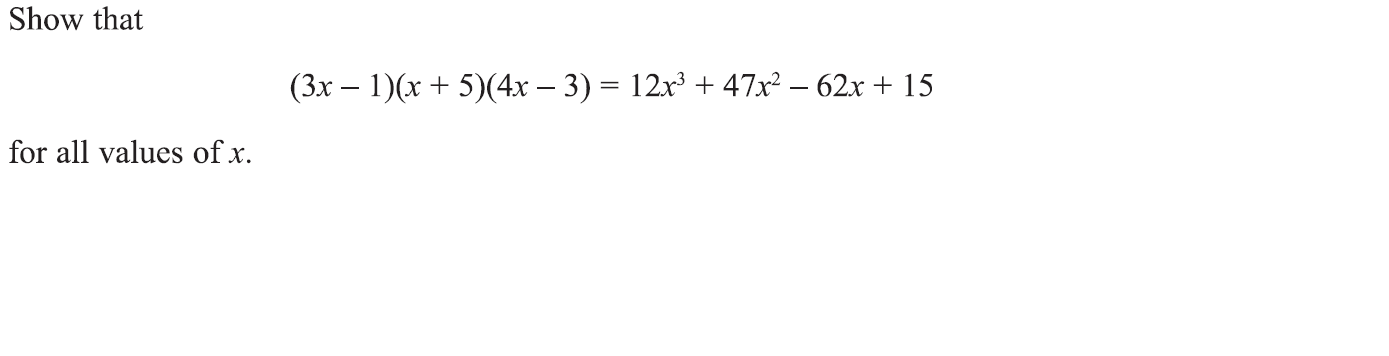 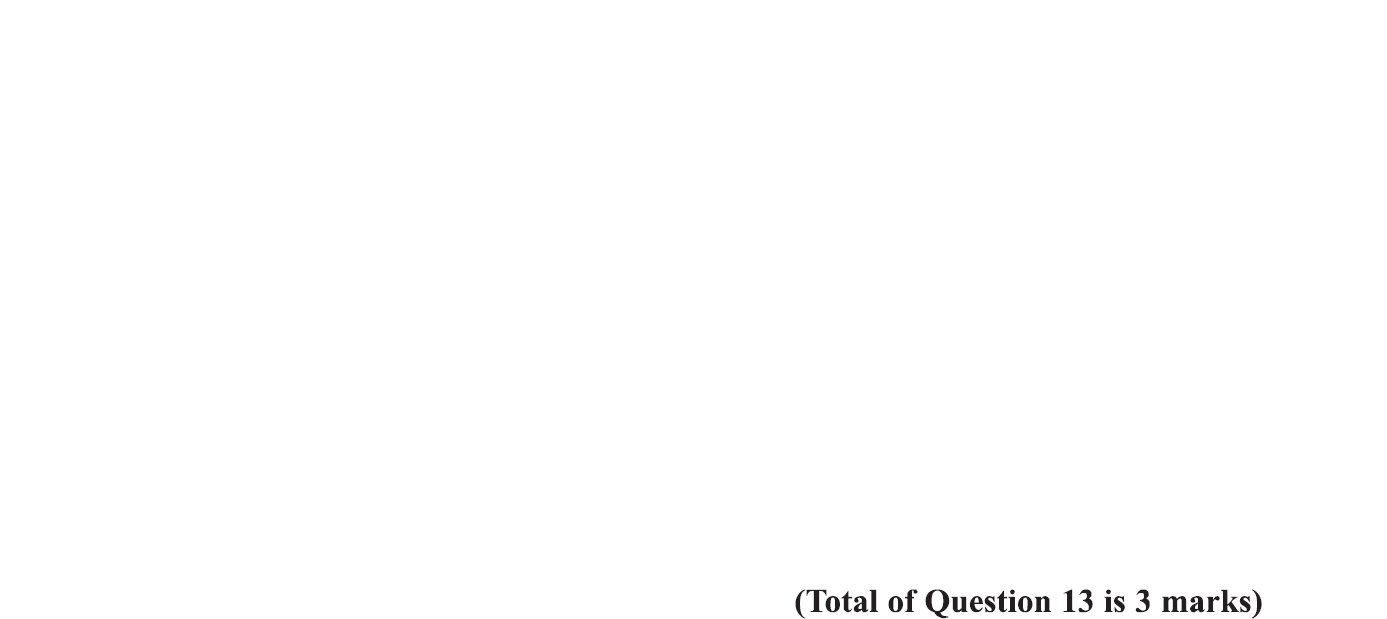 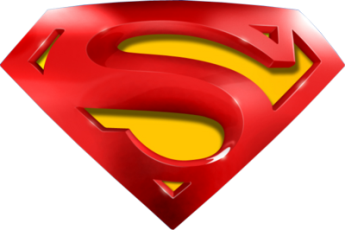 Specimen Set 1 2H Q13
Show that…/ Proof
A
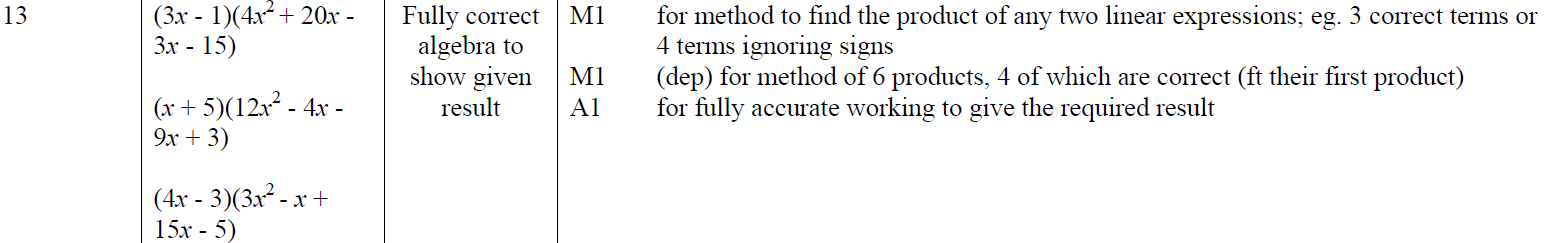 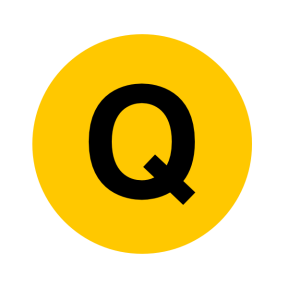 Specimen Set 1 2H Q24
Show that…/ Proof
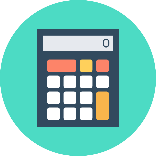 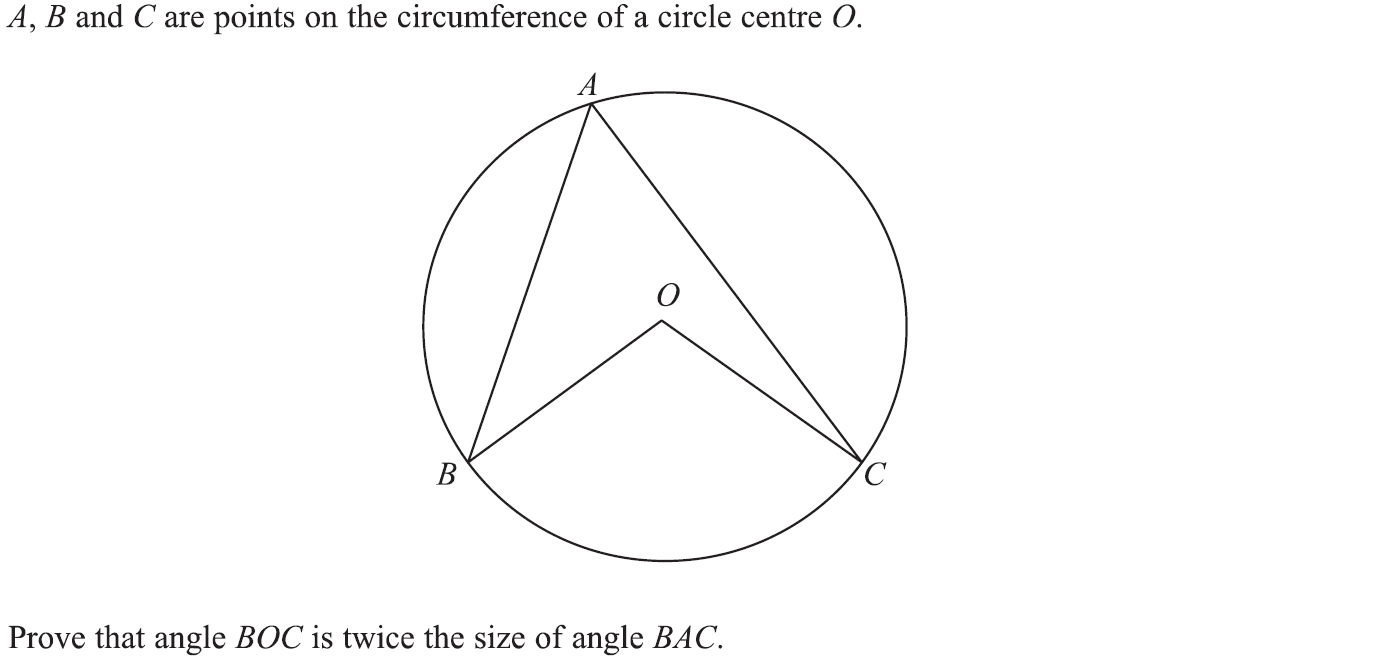 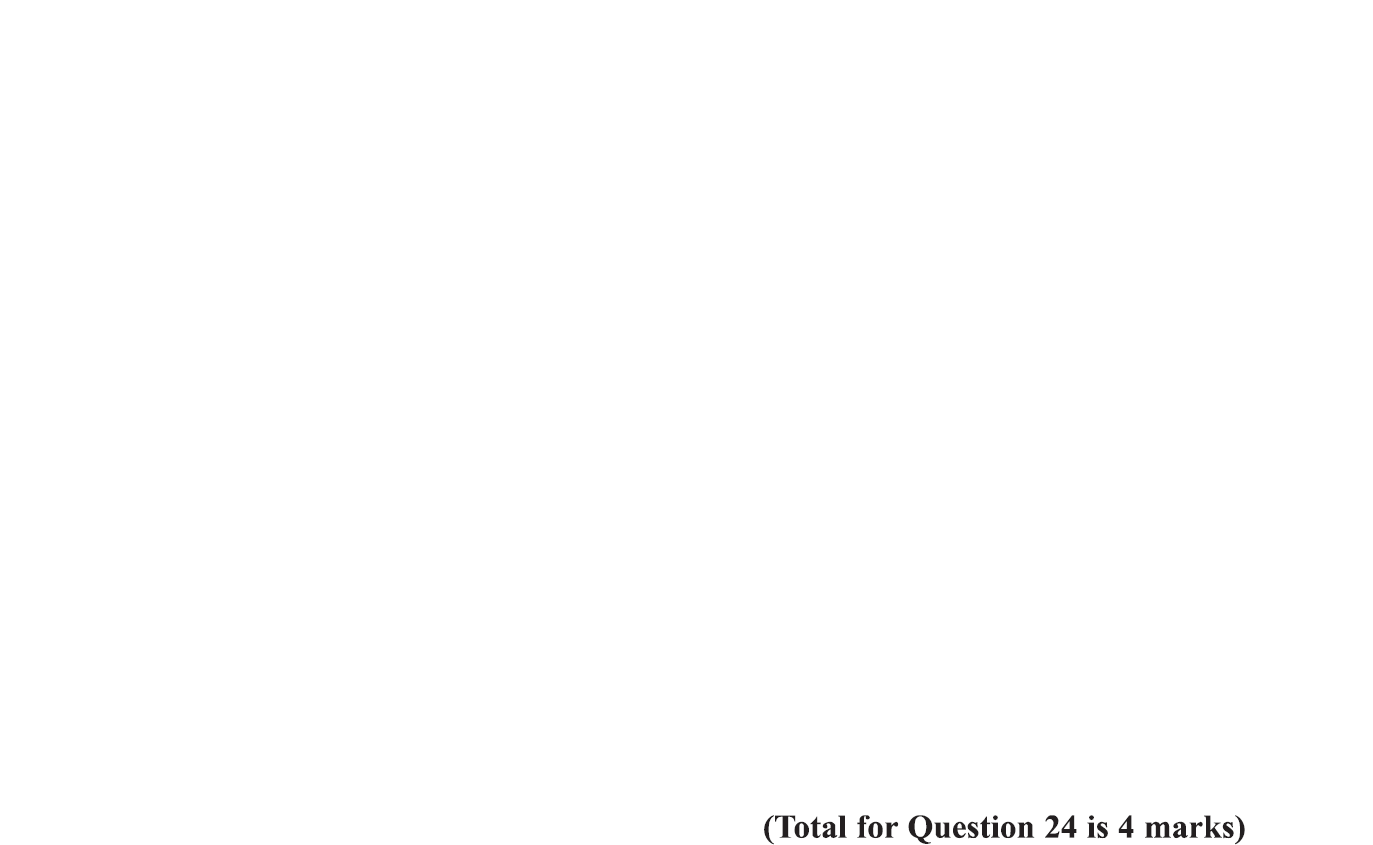 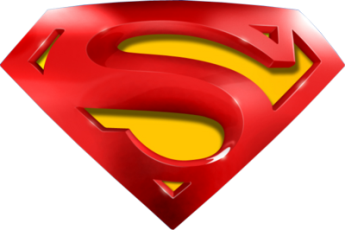 Specimen Set 1 2H Q24
Show that…/ Proof
A
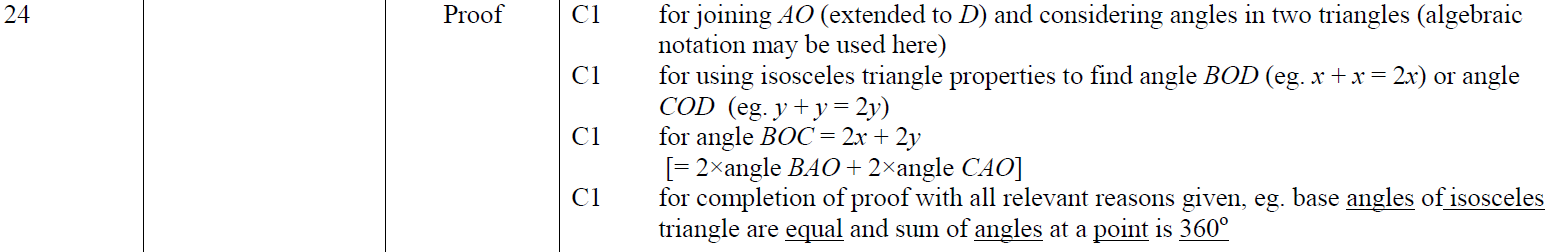 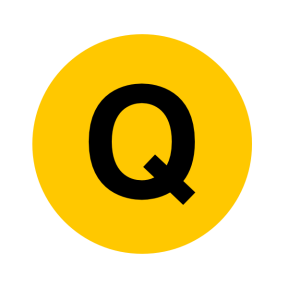 Specimen Set 1 3H Q22
Show that…/ Proof
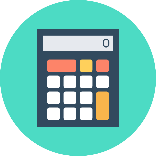 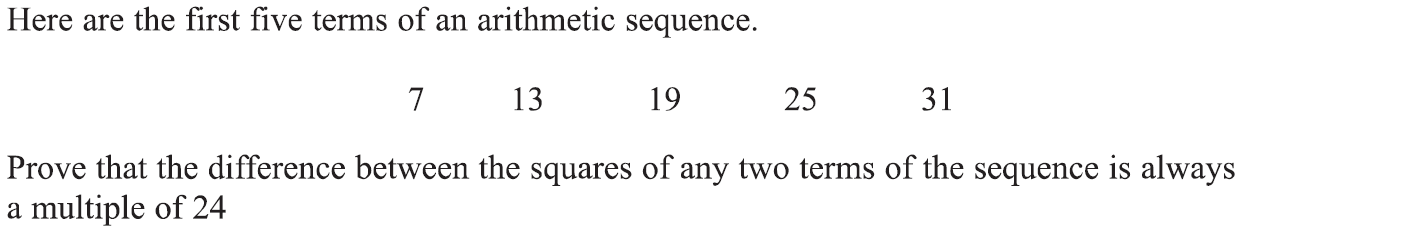 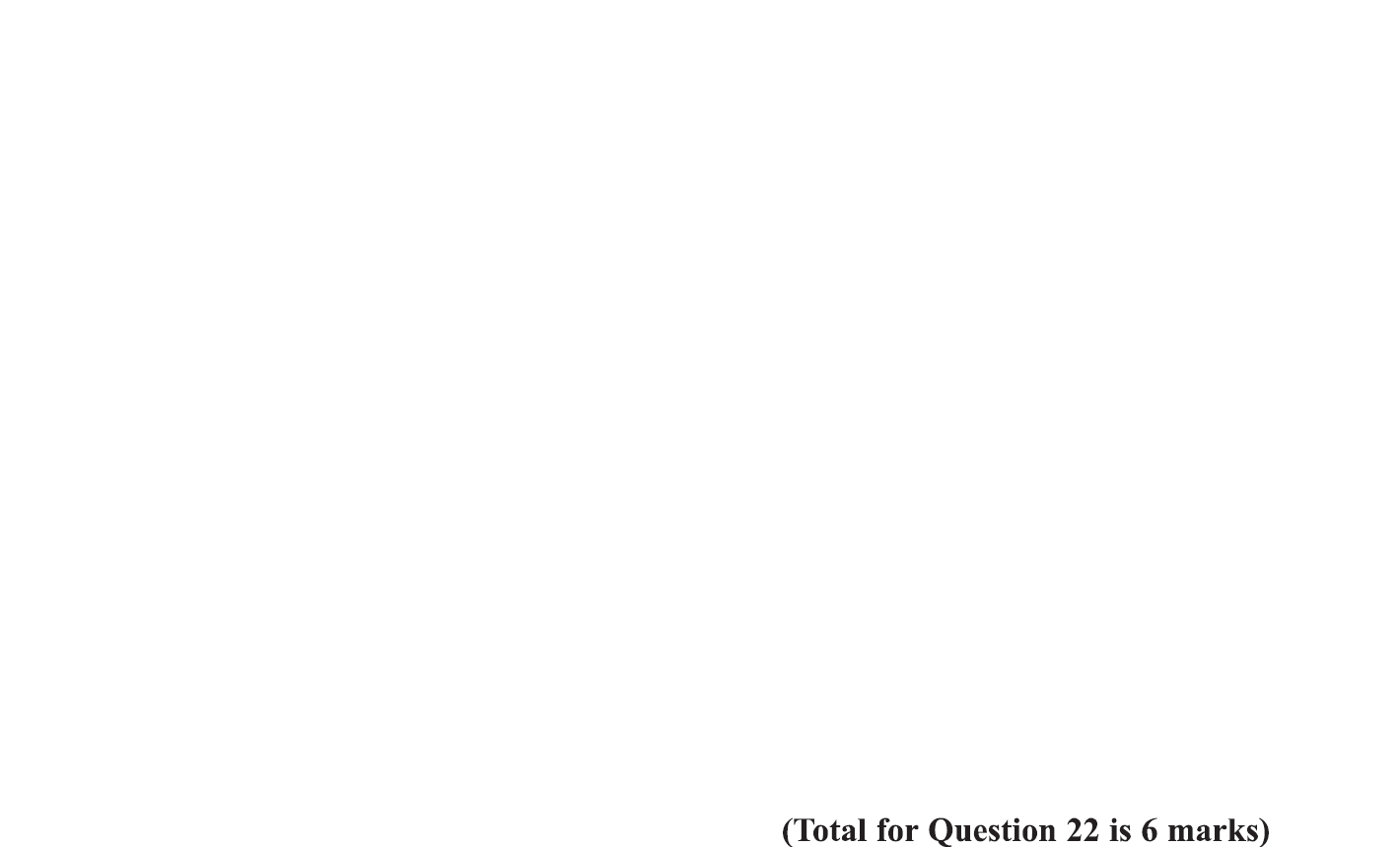 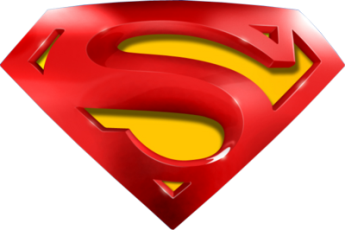 Specimen Set 1 3H Q22
Show that…/ Proof
A
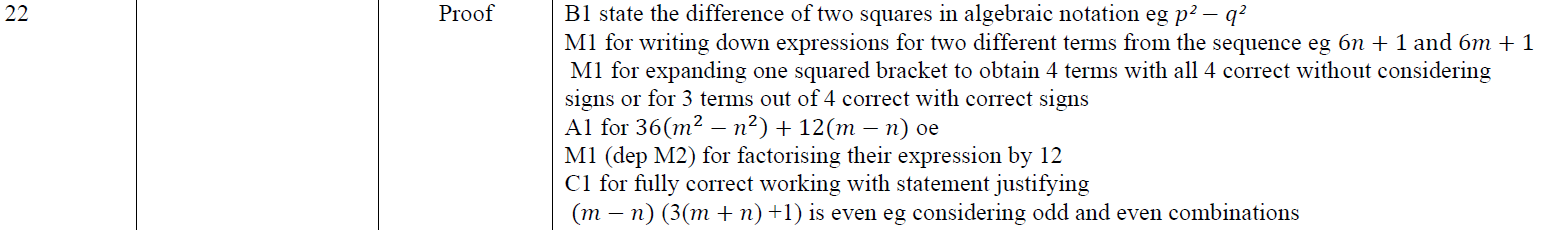 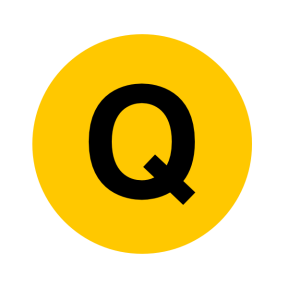 Specimen Set 2 1H Q9
Show that…/ Proof
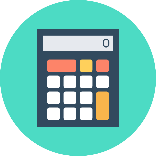 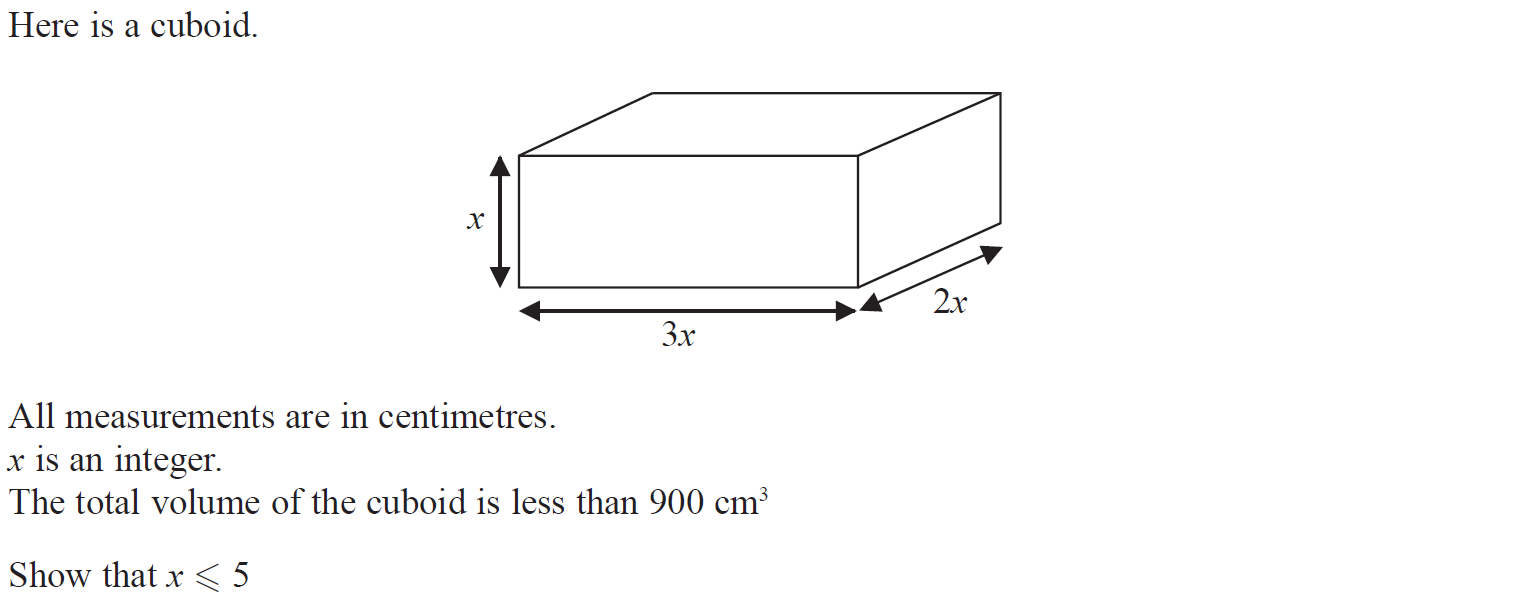 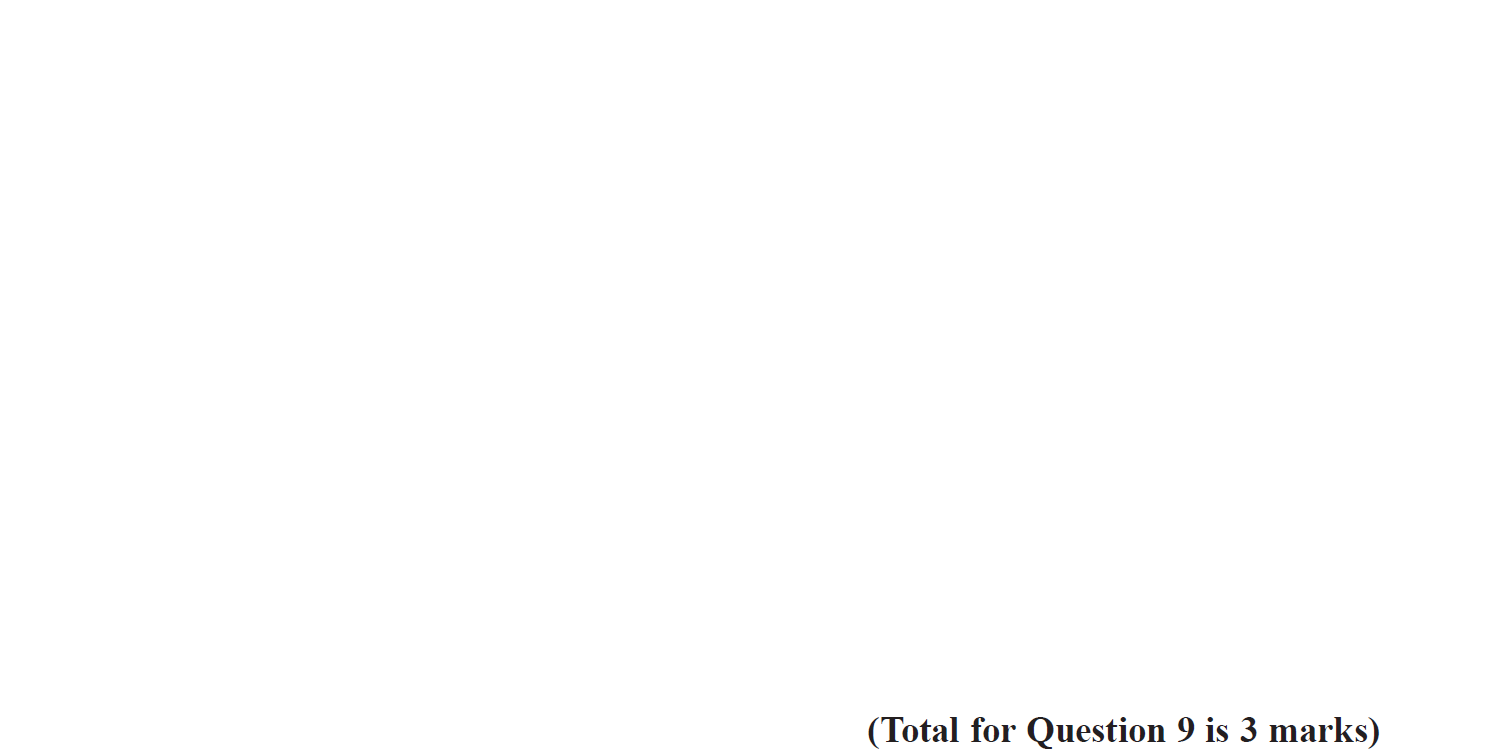 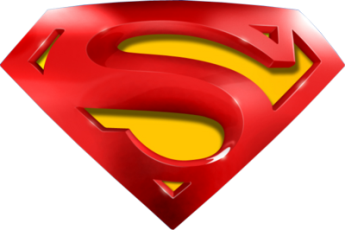 Specimen Set 2 1H Q9
Show that…/ Proof
A
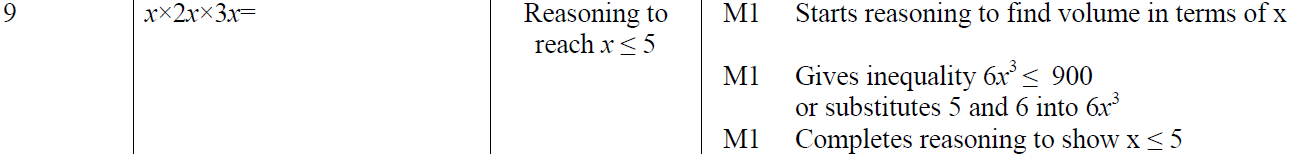 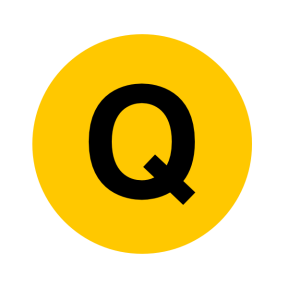 Specimen Set 2 1H Q20
Show that…/ Proof
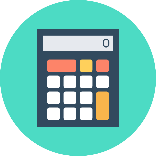 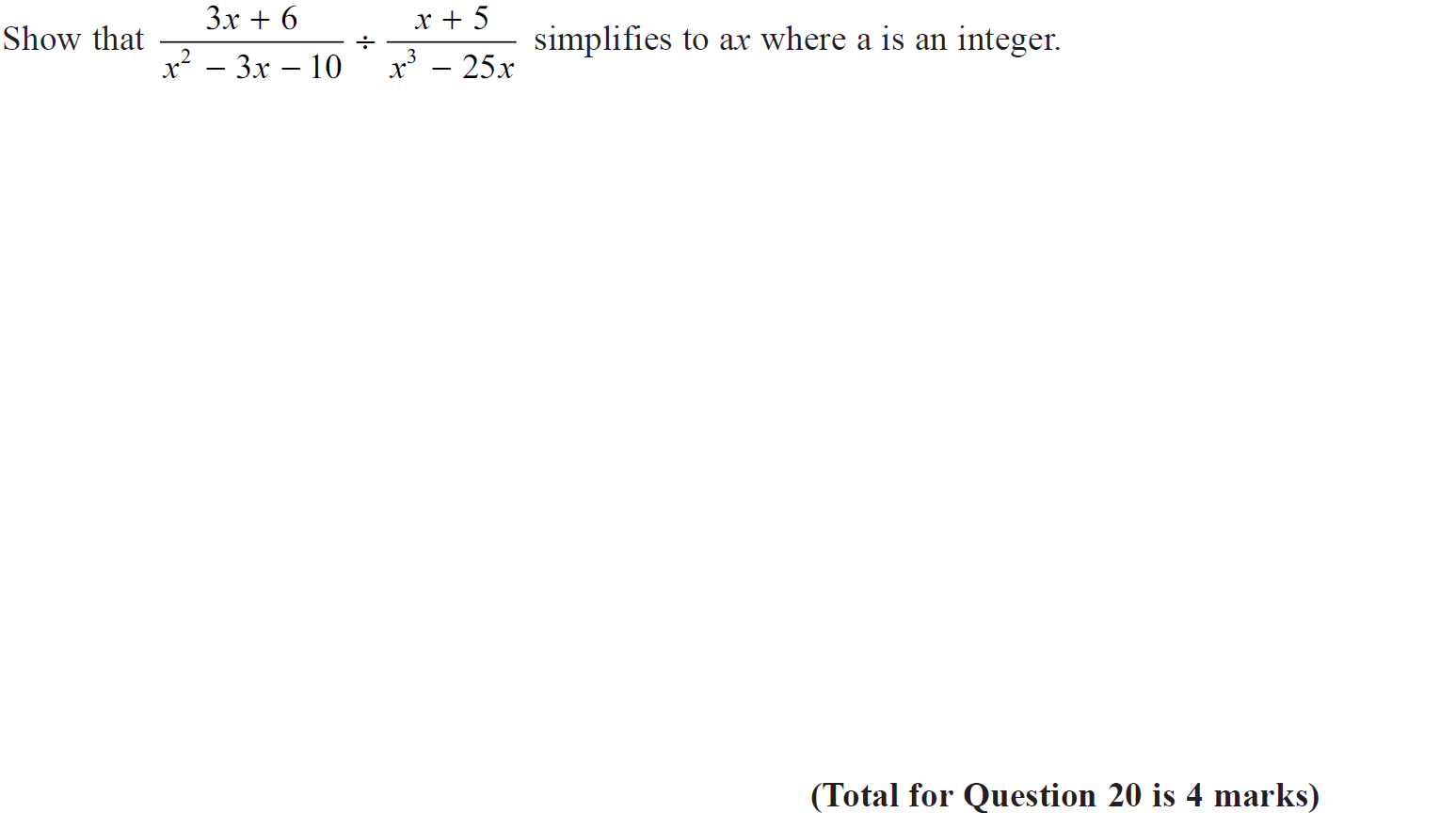 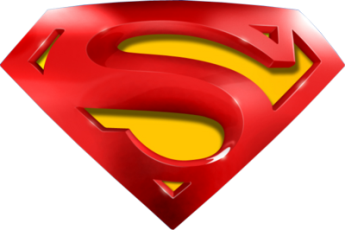 Specimen Set 2 1H Q20
Show that…/ Proof
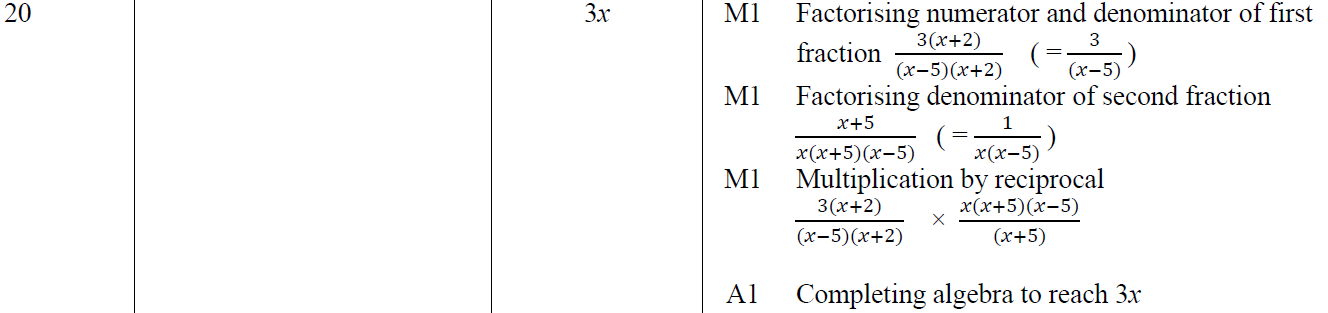 A
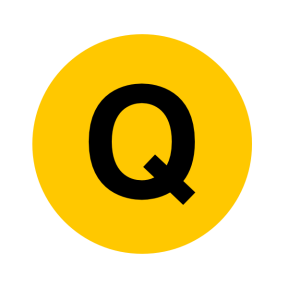 Specimen Set 2 3H Q7
Show that…/ Proof
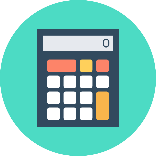 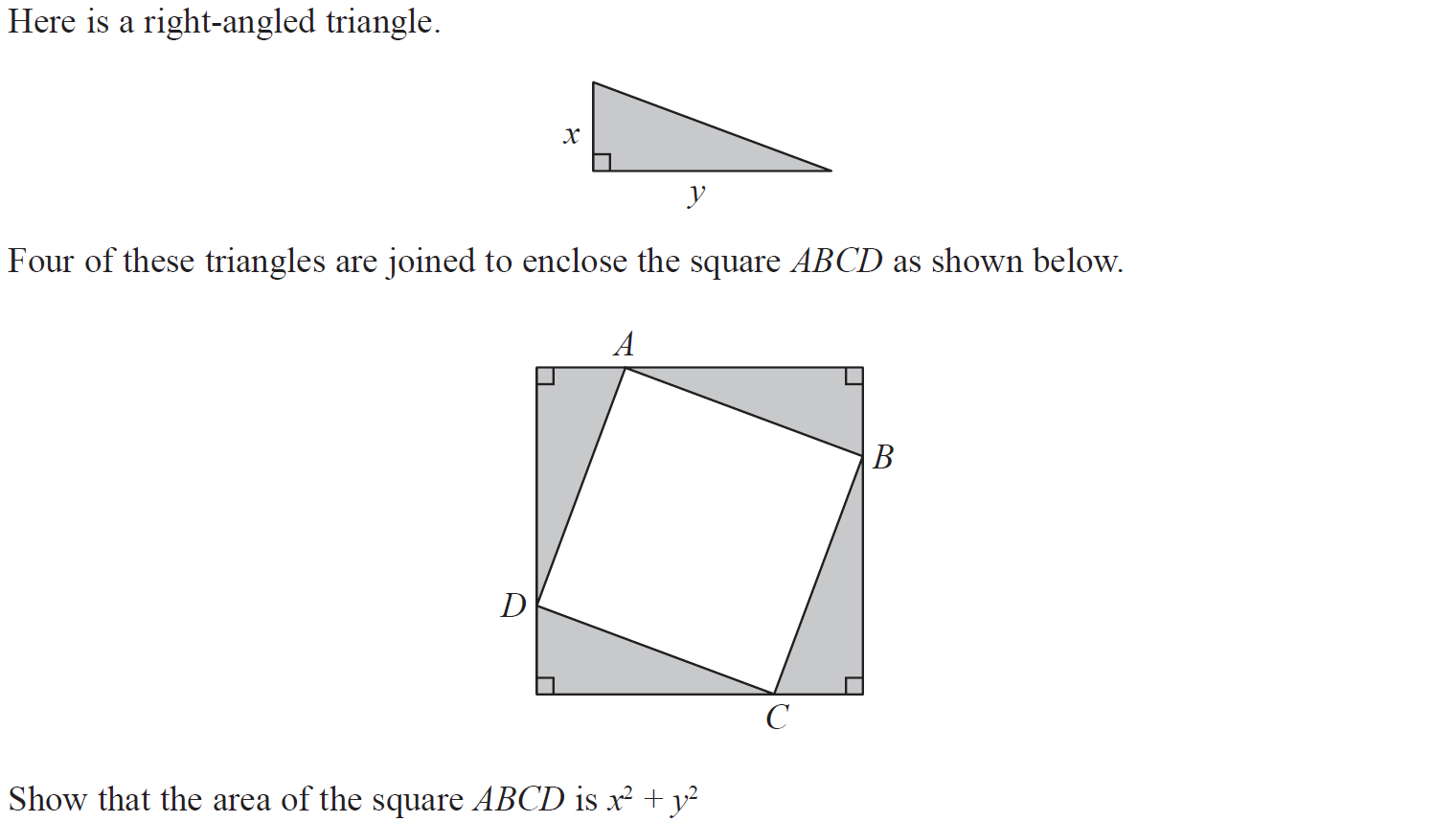 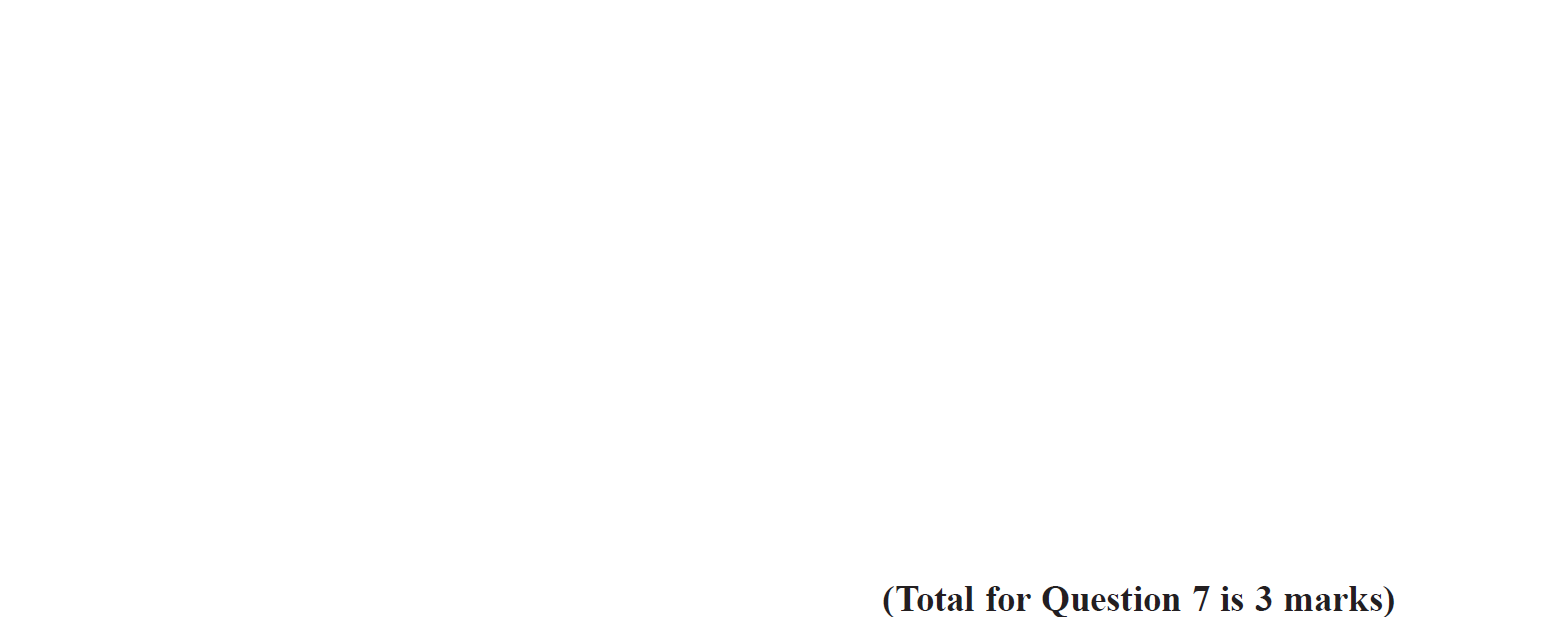 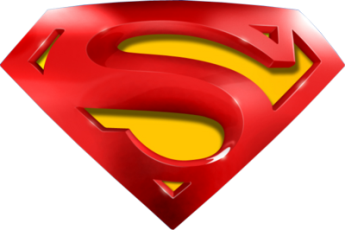 Specimen Set 2 3H Q7
Show that…/ Proof
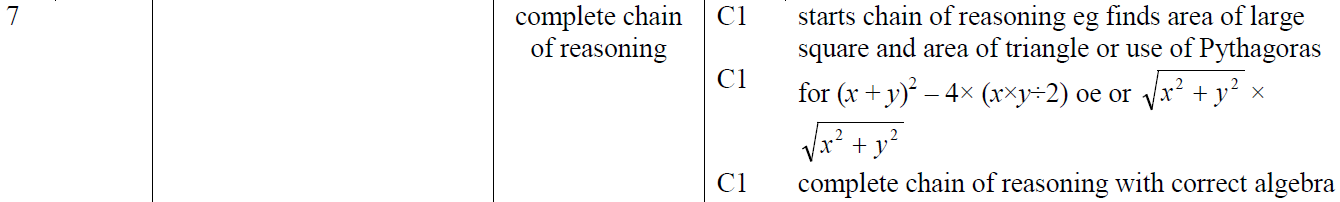 A
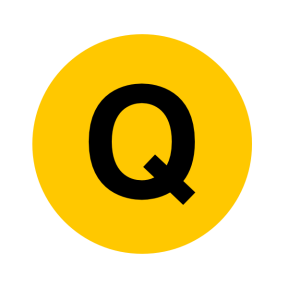 Specimen Set 2 3H Q17
Show that…/ Proof
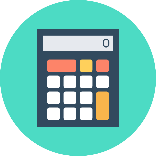 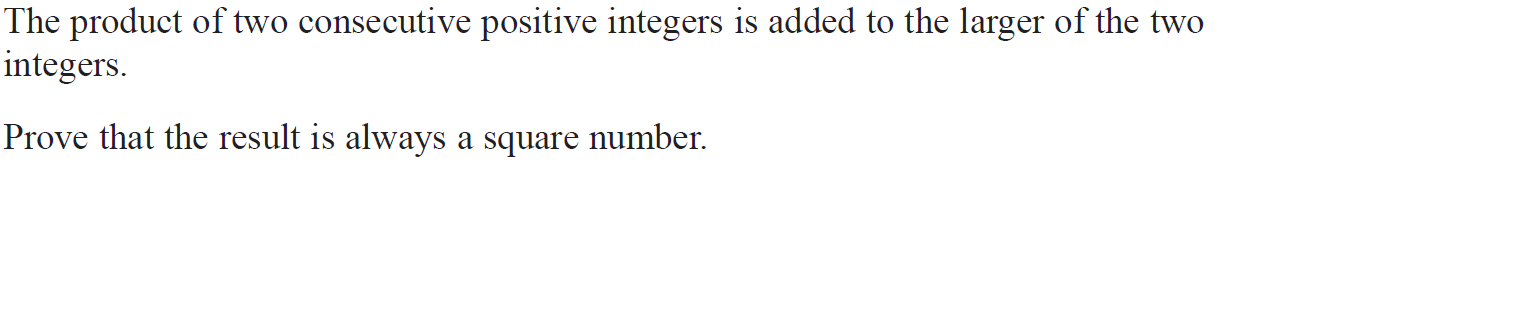 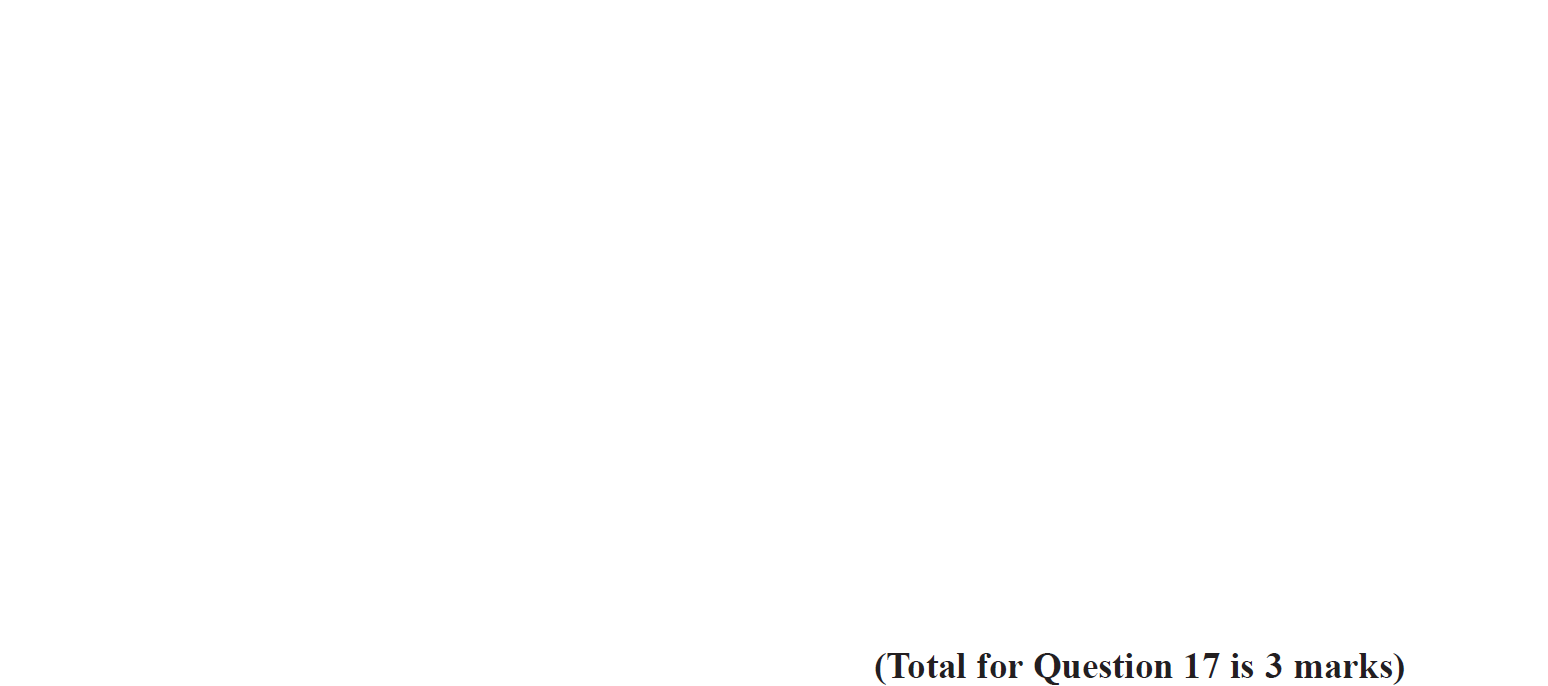 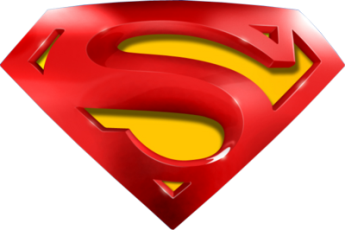 Specimen Set 2 3H Q17
Show that…/ Proof
A
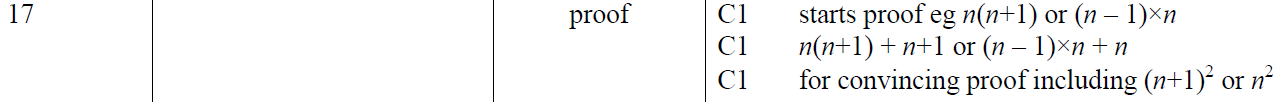 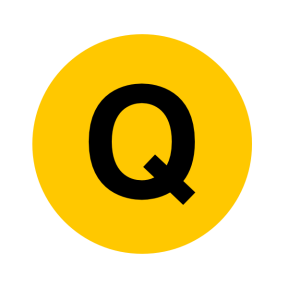 May 2017 1H Q4
Show that…/ Proof
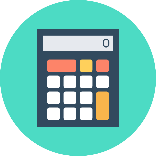 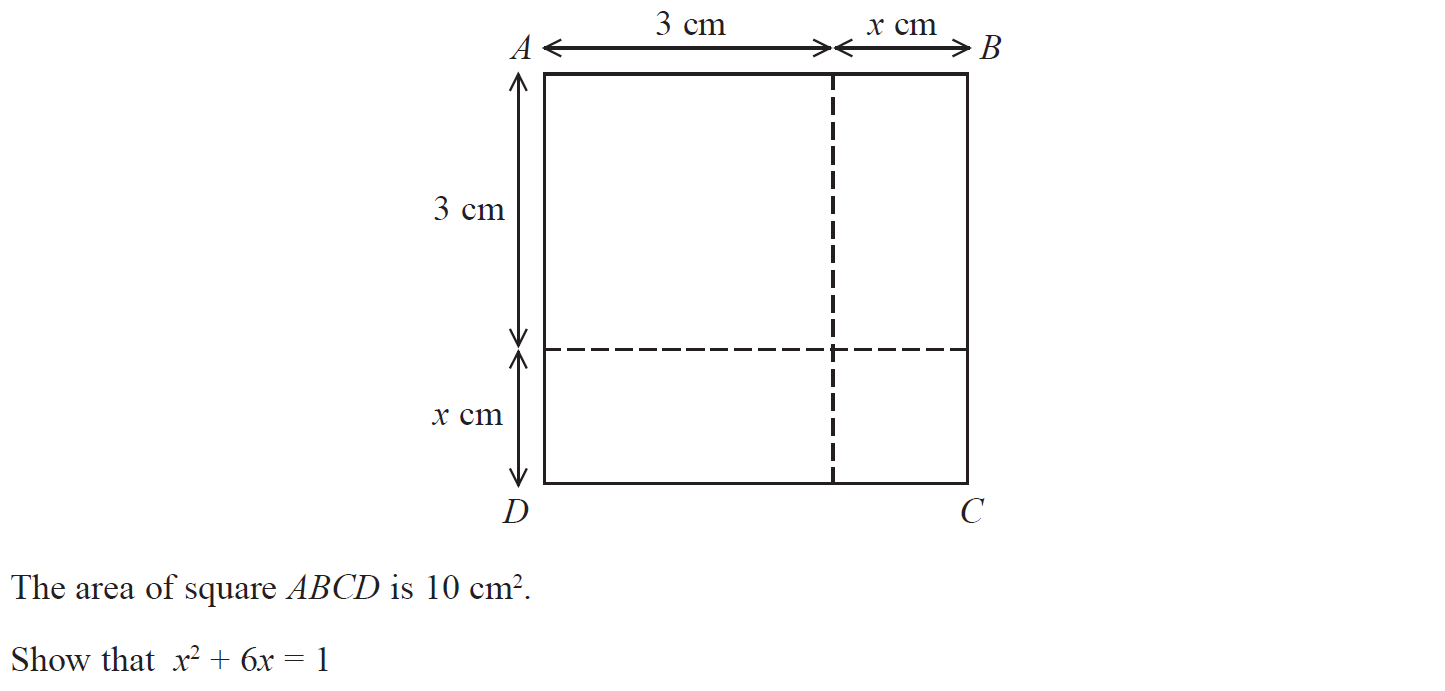 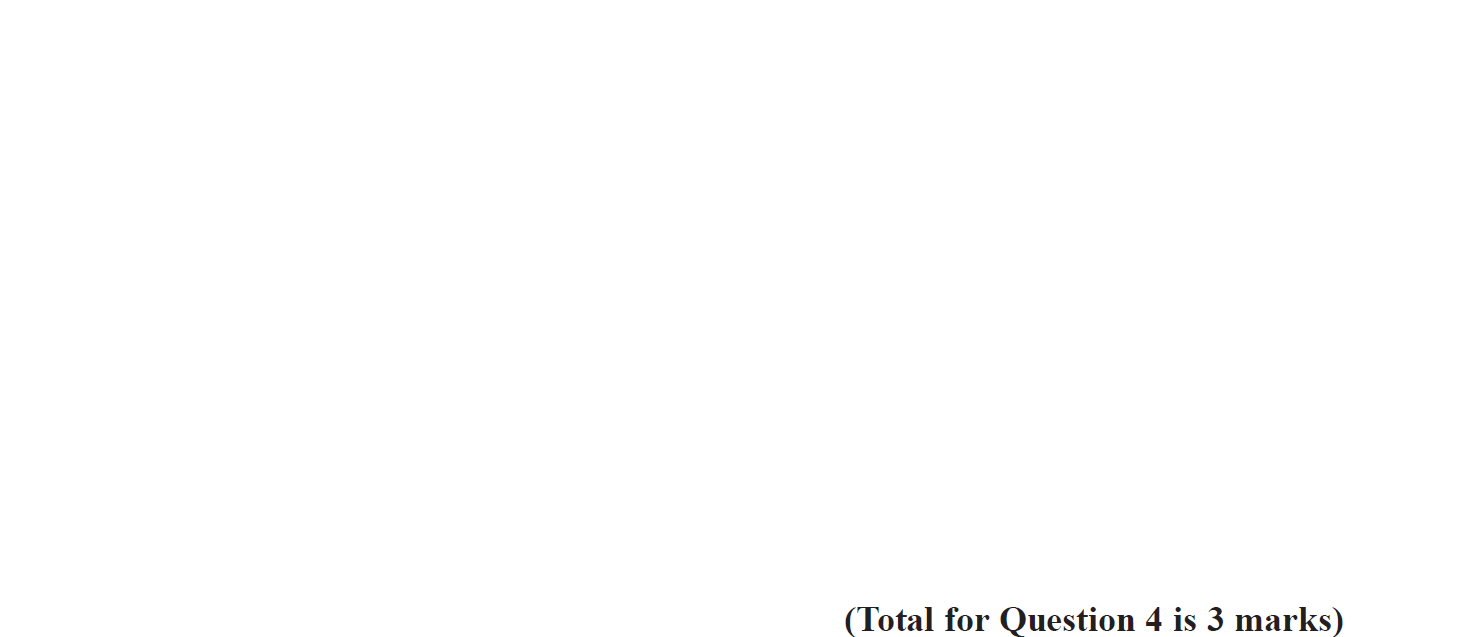 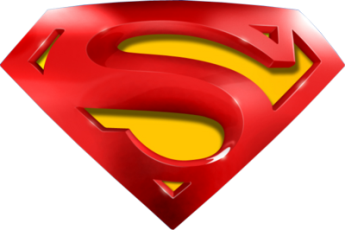 May 2017 1H Q4
Show that…/ Proof
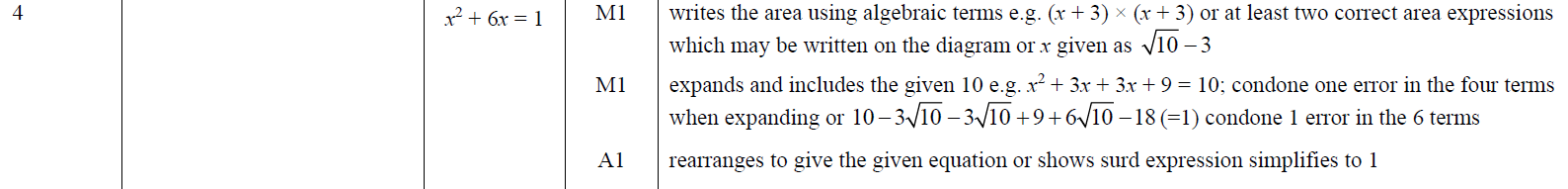 A
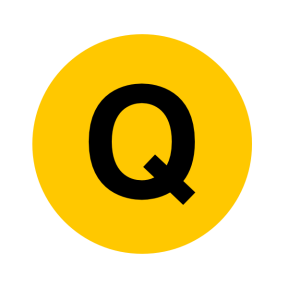 May 2017 1H Q6
Show that…/ Proof
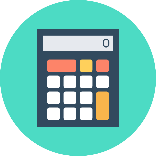 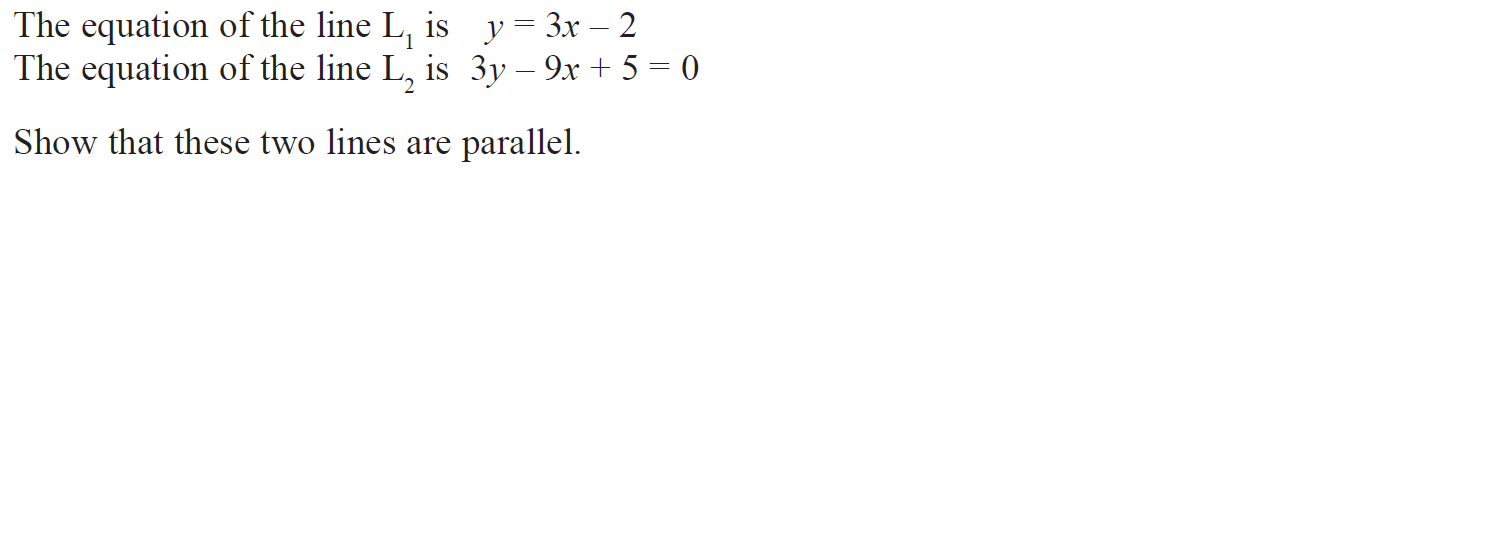 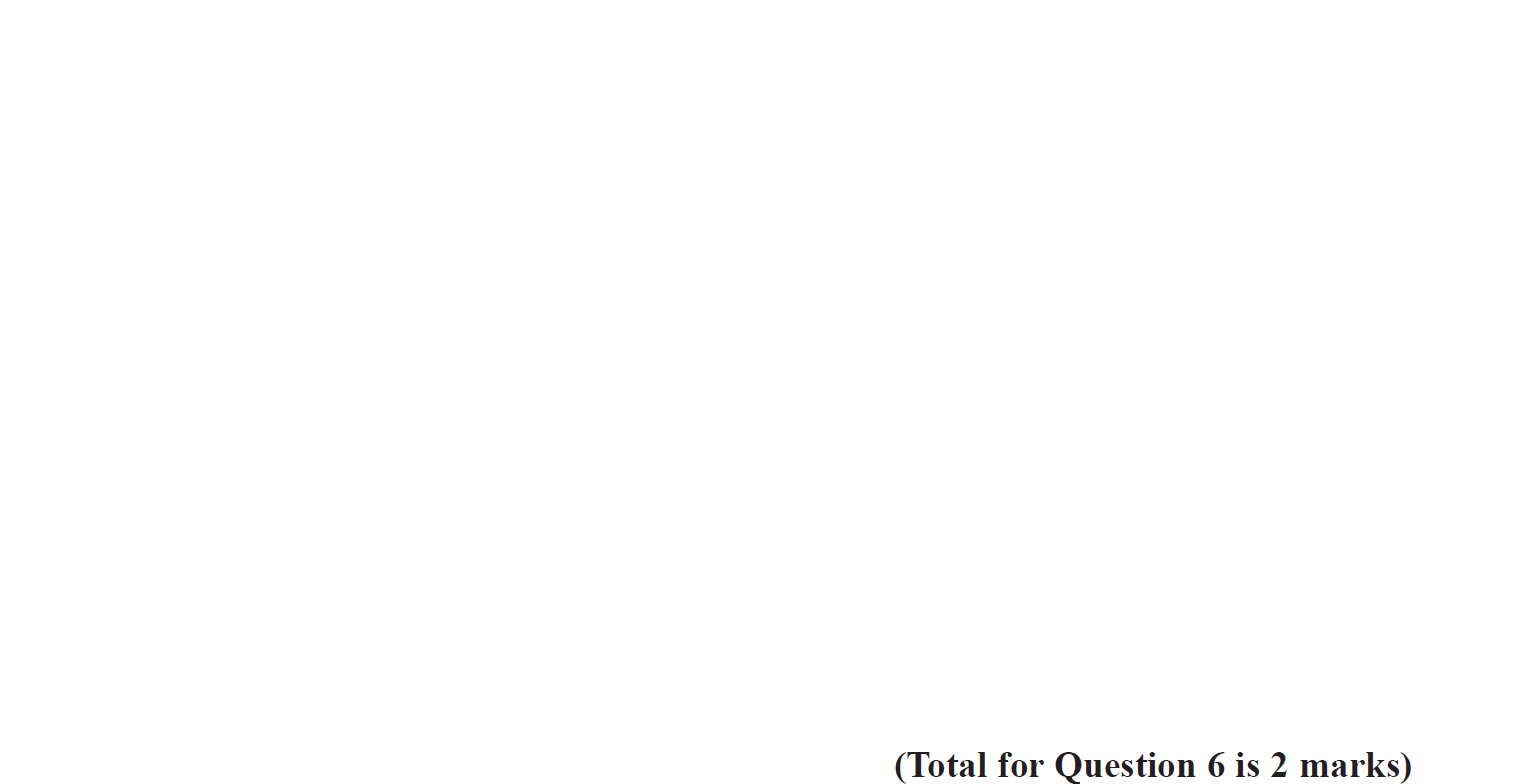 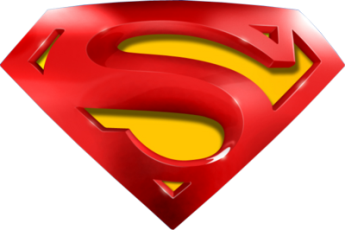 May 2017 1H Q6
Show that…/ Proof
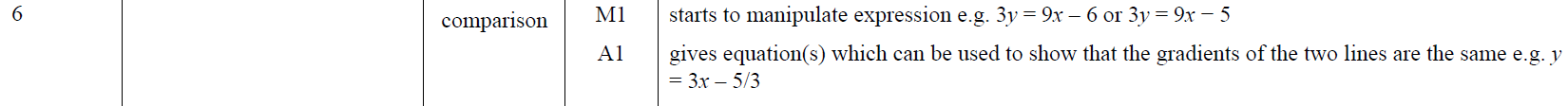 A
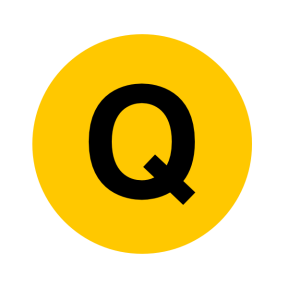 May 2017 1H Q10
Show that…/ Proof
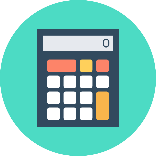 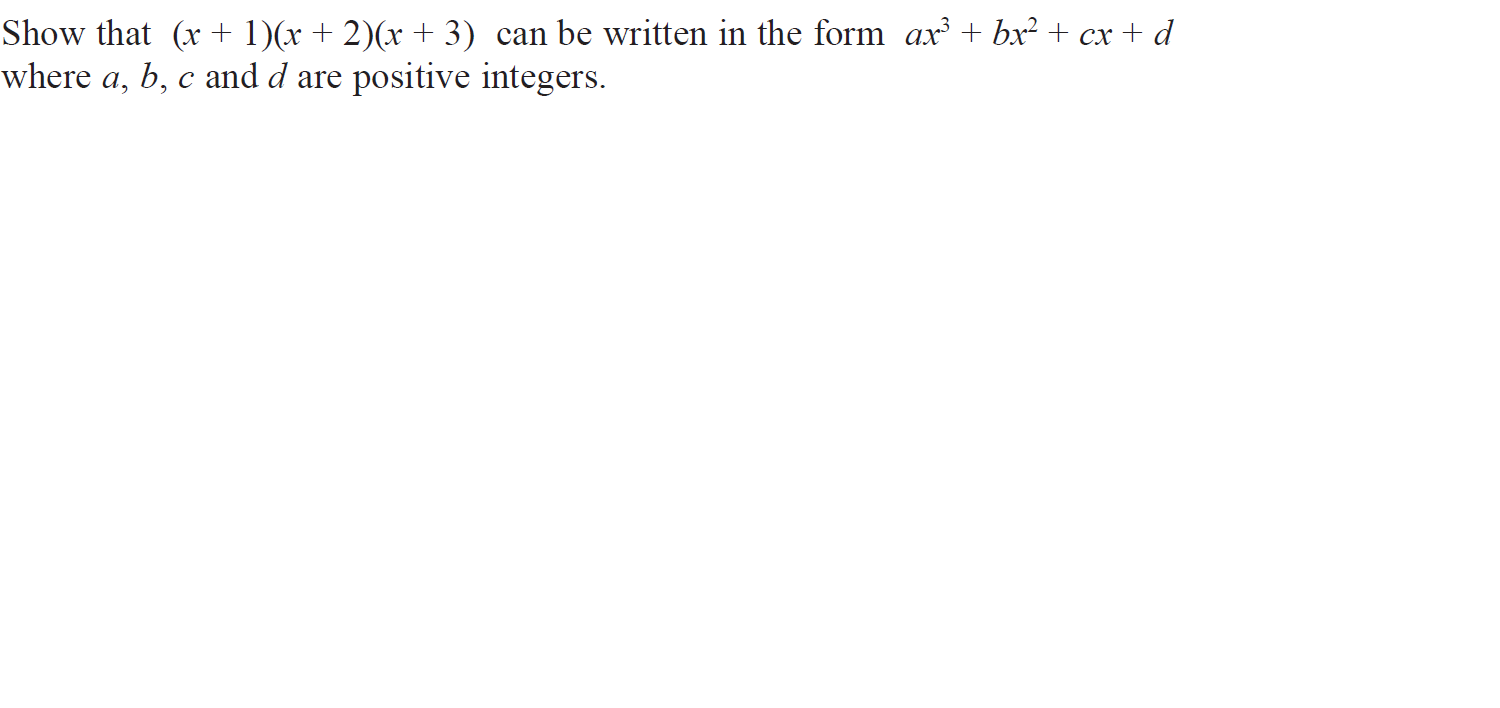 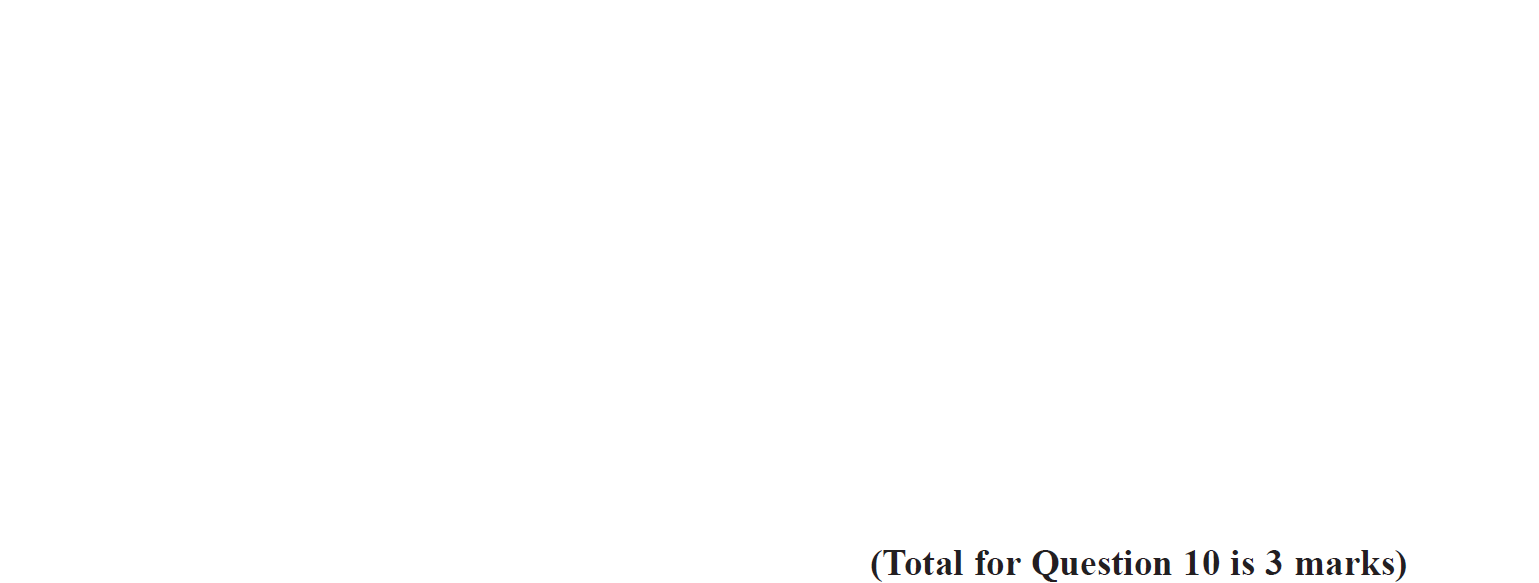 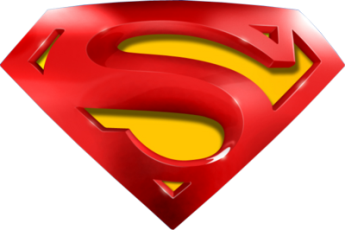 May 2017 1H Q10
Show that…/ Proof
A
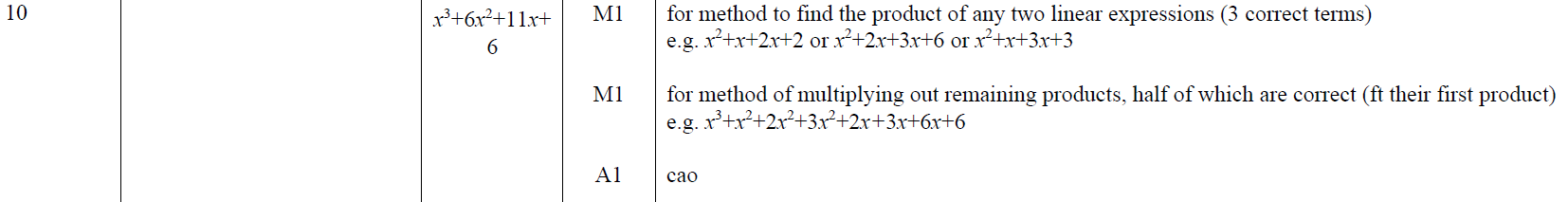 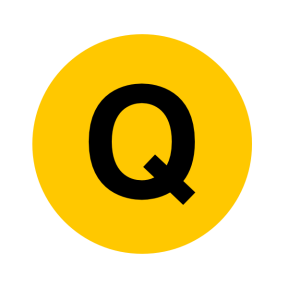 May 2017 1H Q16
Show that…/ Proof
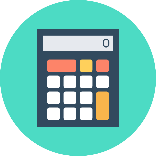 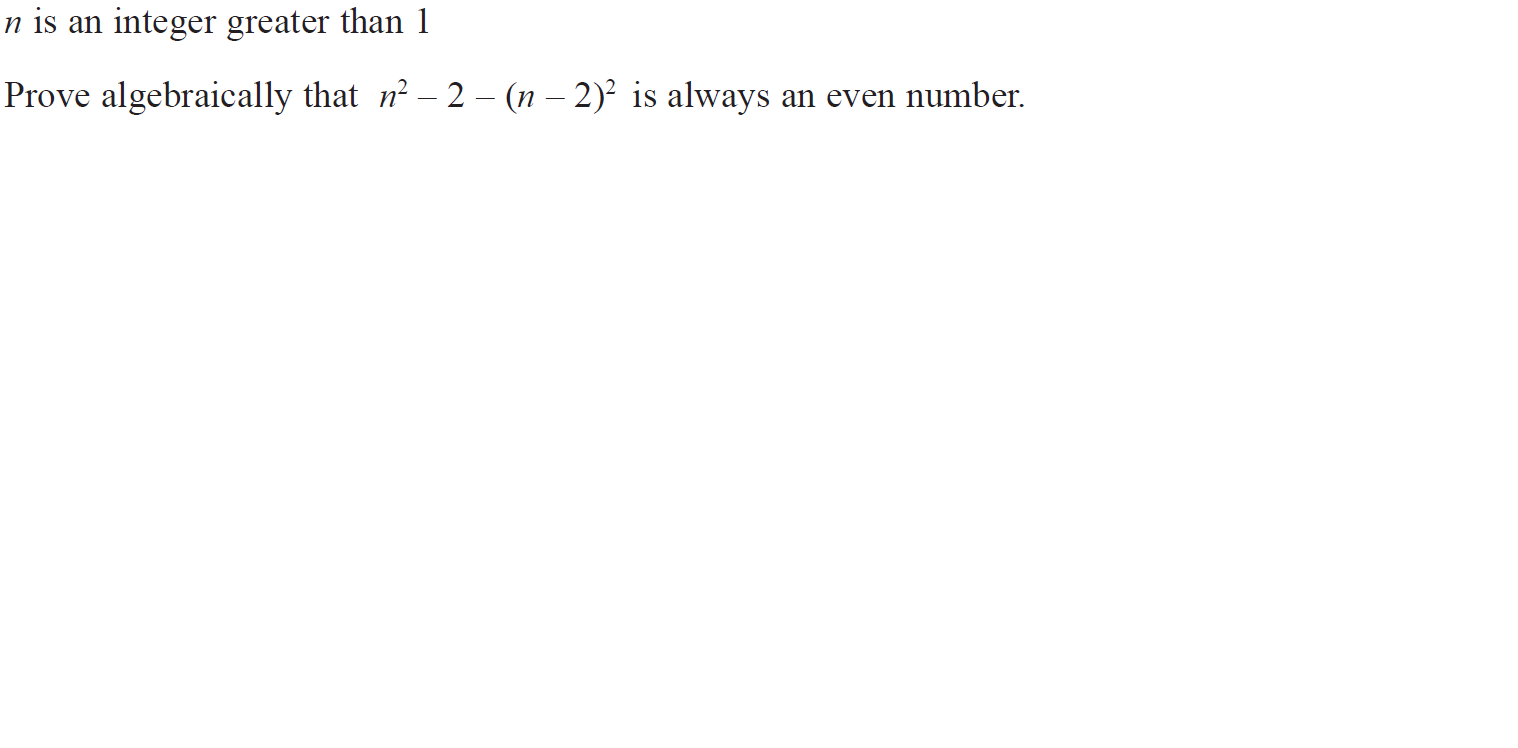 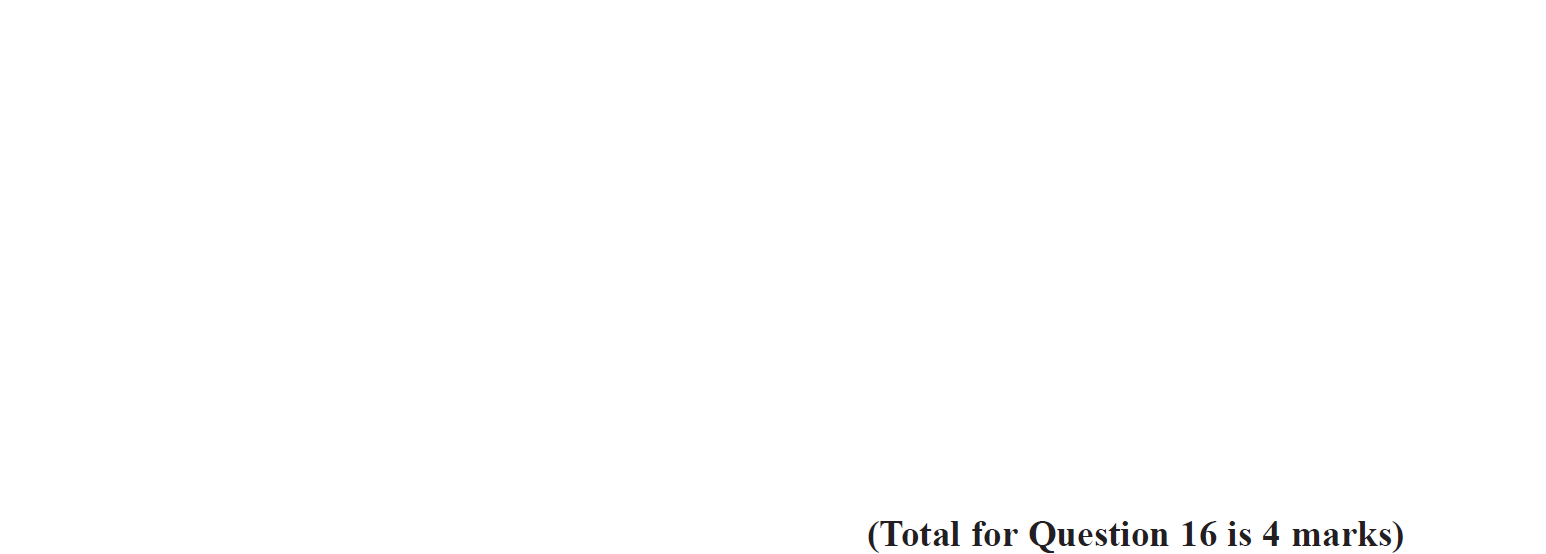 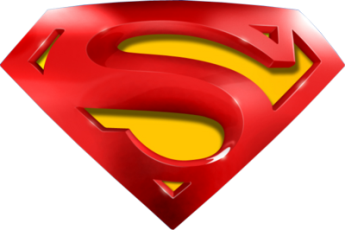 May 2017 1H Q16
Show that…/ Proof
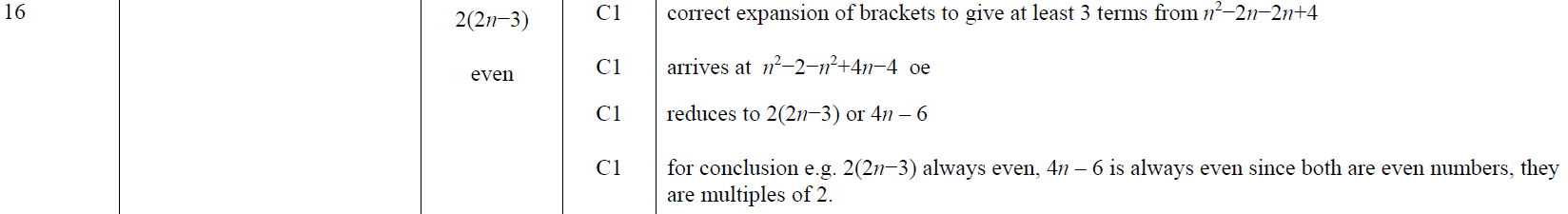 A
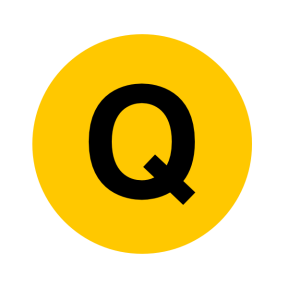 May 2017 1H Q22
Show that…/ Proof
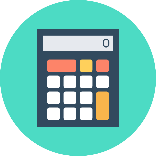 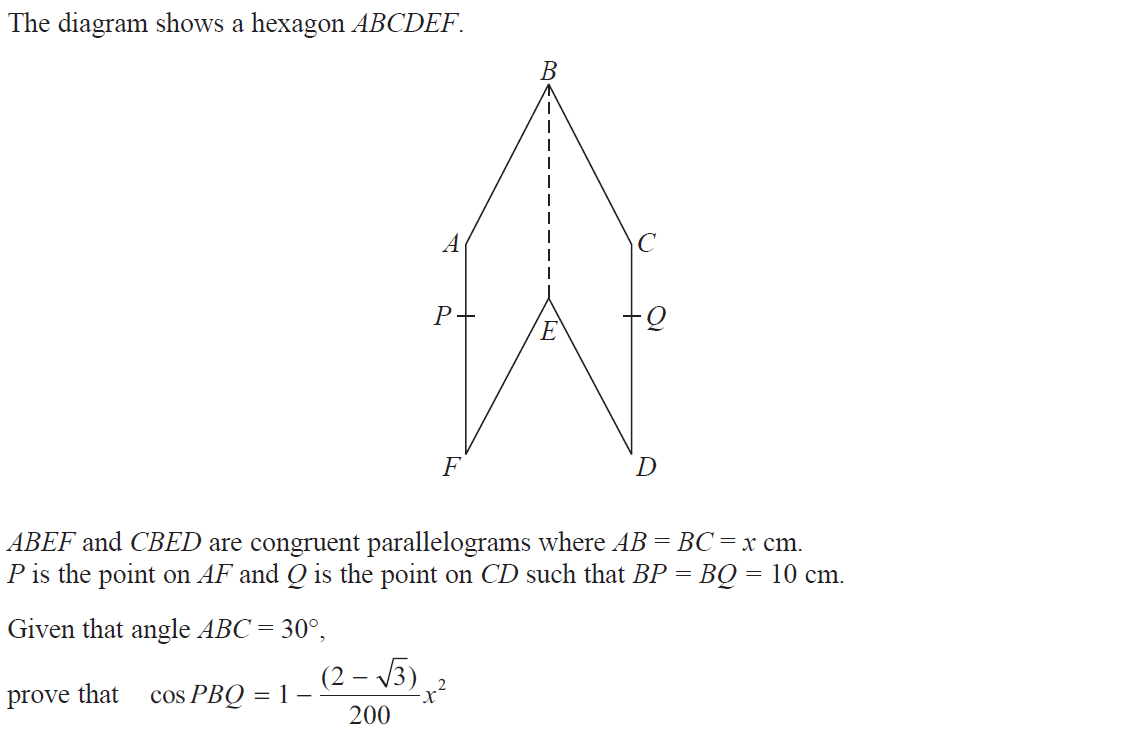 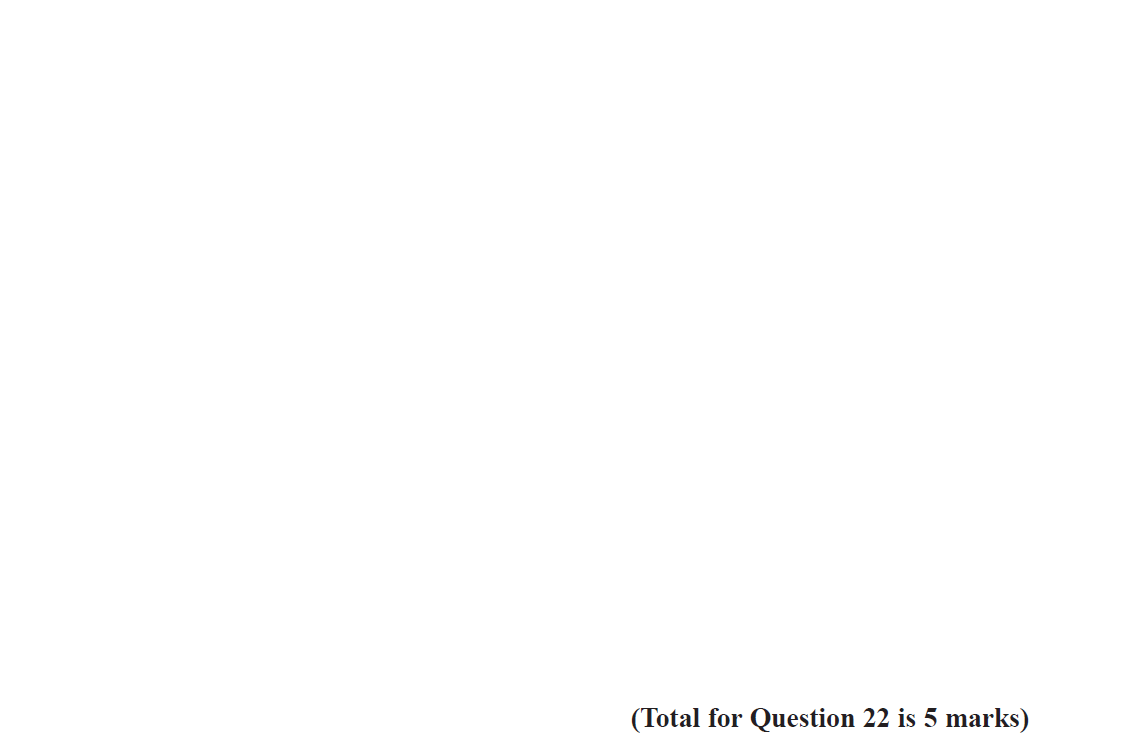 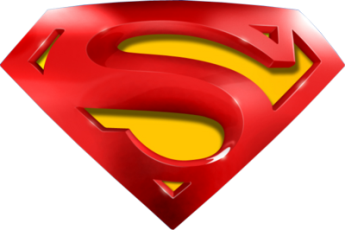 May 2017 1H Q22
Show that…/ Proof
A
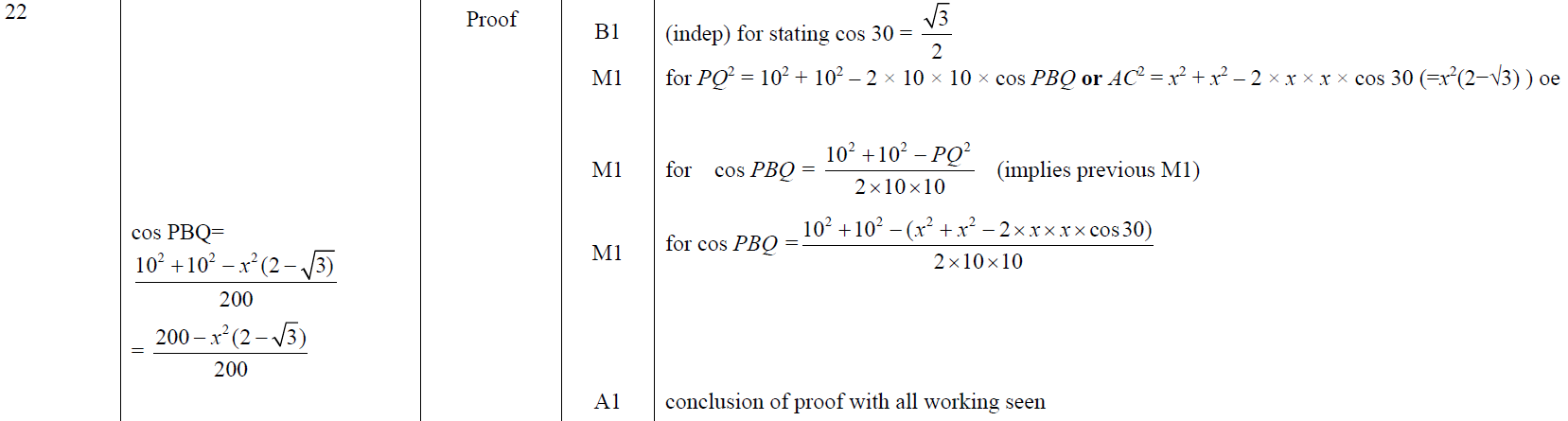 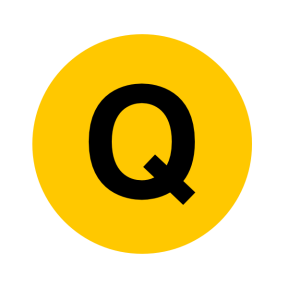 June 2017 2H Q15
Show that…/ Proof
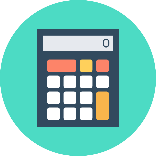 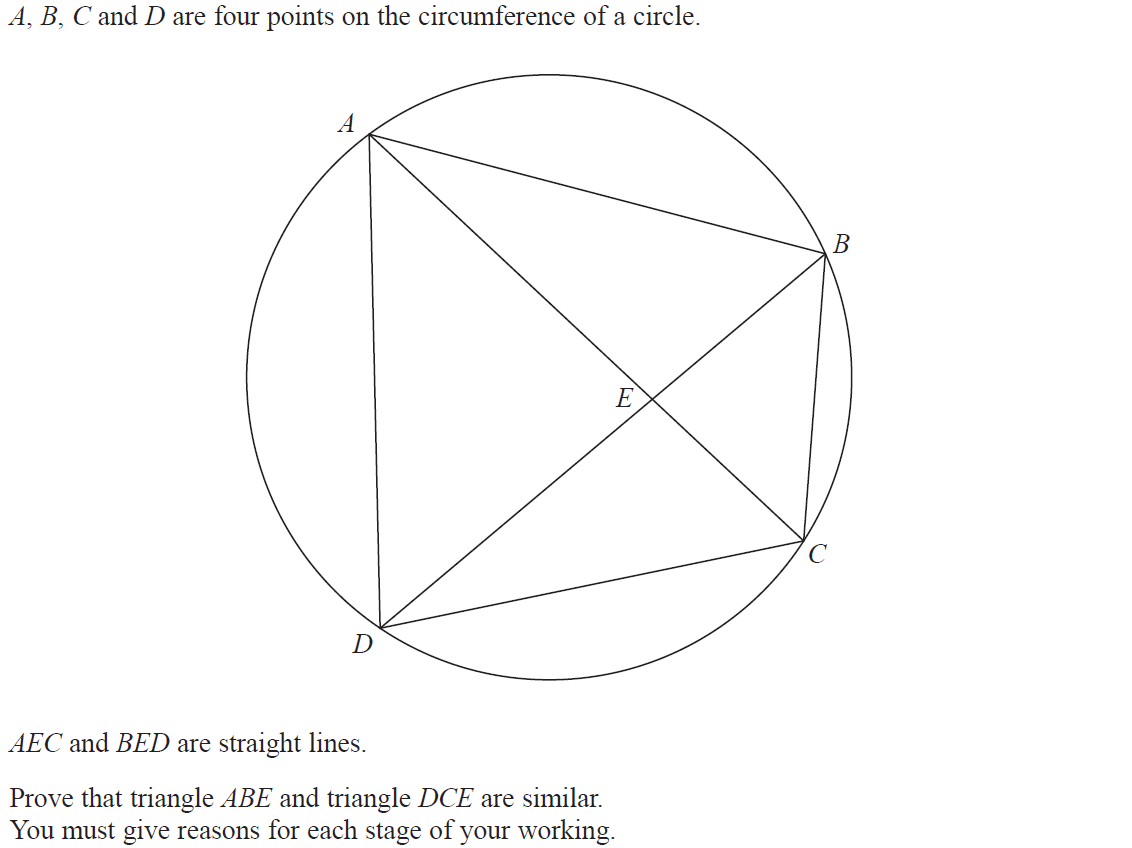 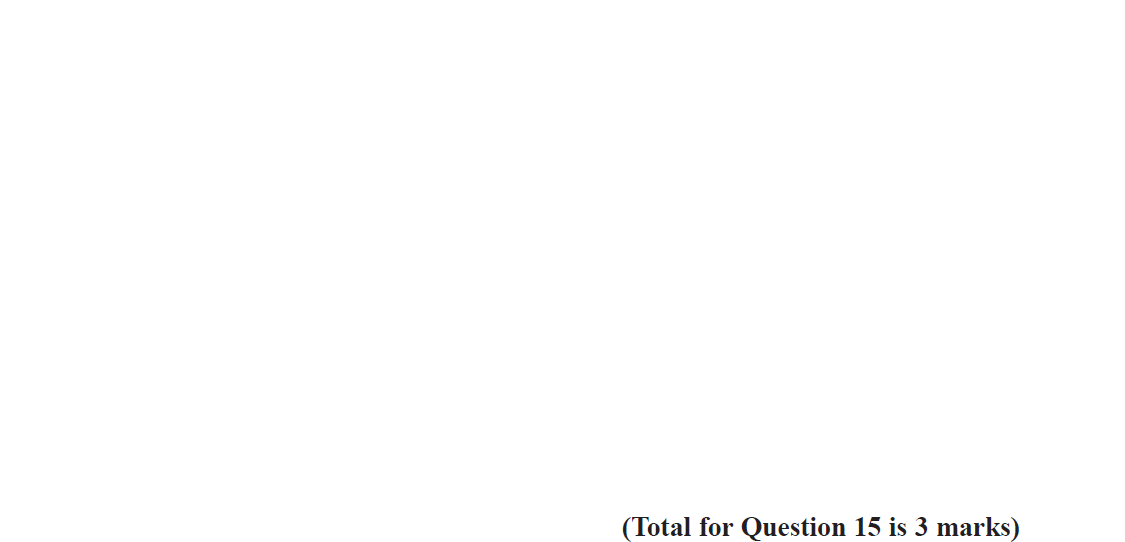 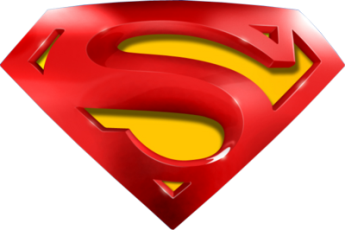 June 2017 2H Q15
Show that…/ Proof
A
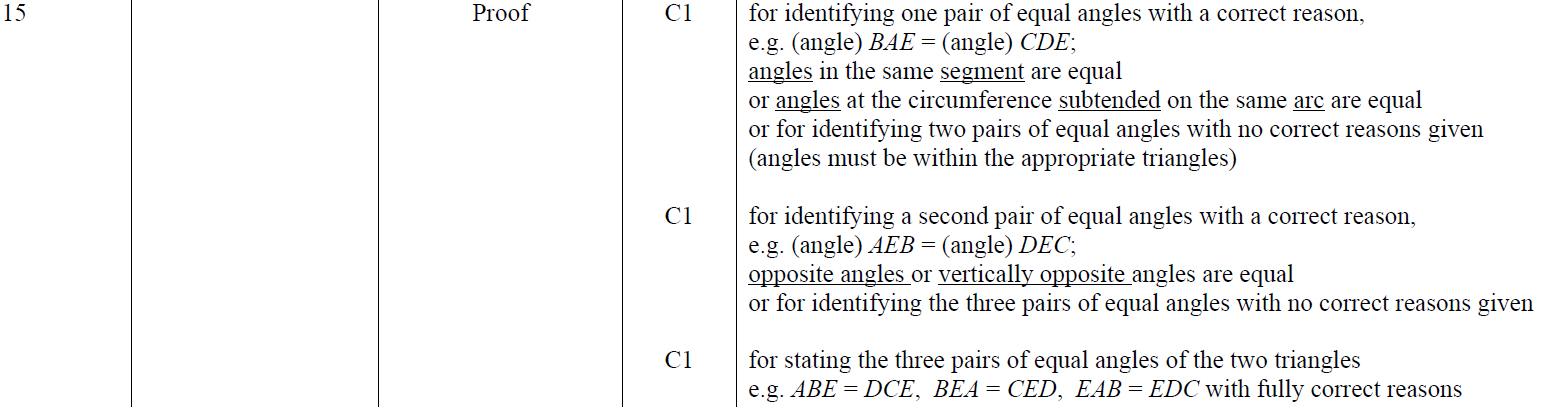 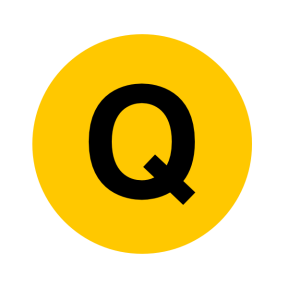 June 2017 3H Q5
Show that…/ Proof
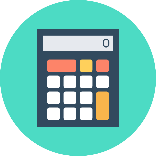 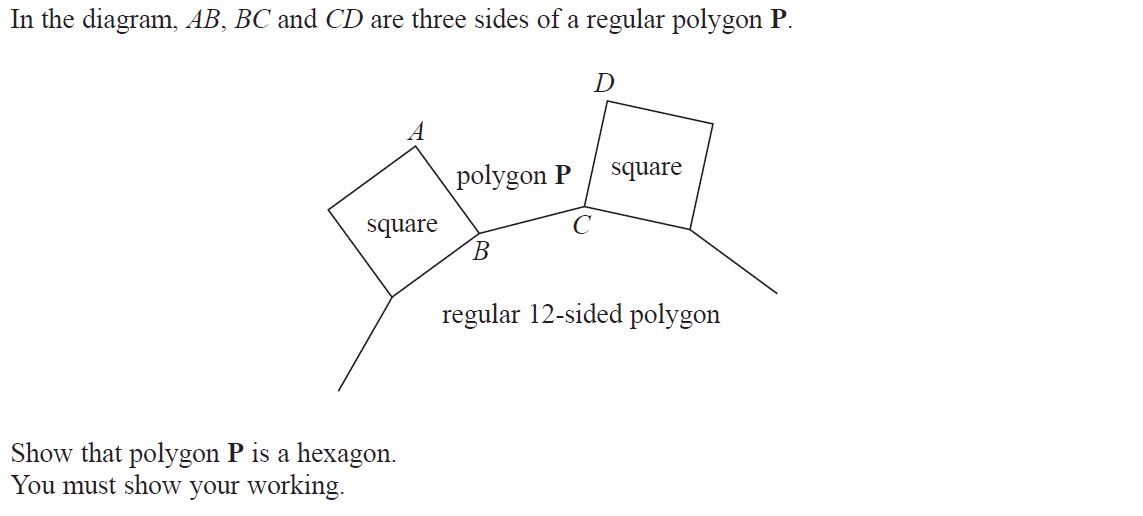 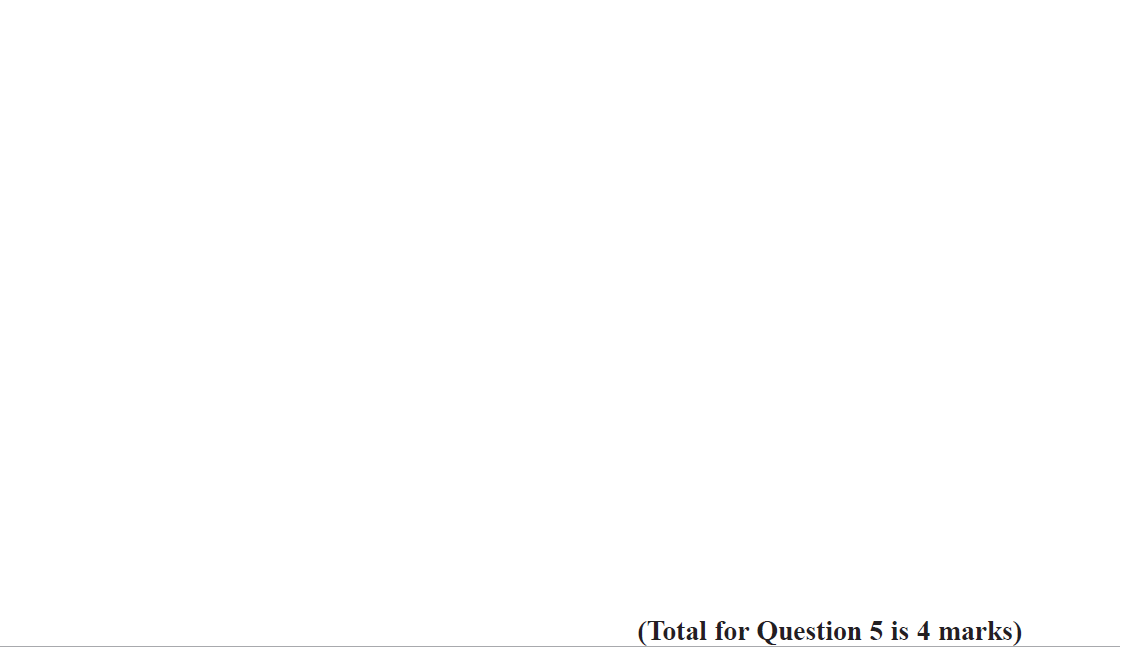 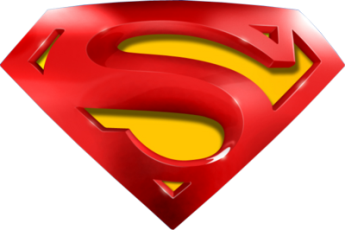 June 2017 3H Q5
Show that…/ Proof
A
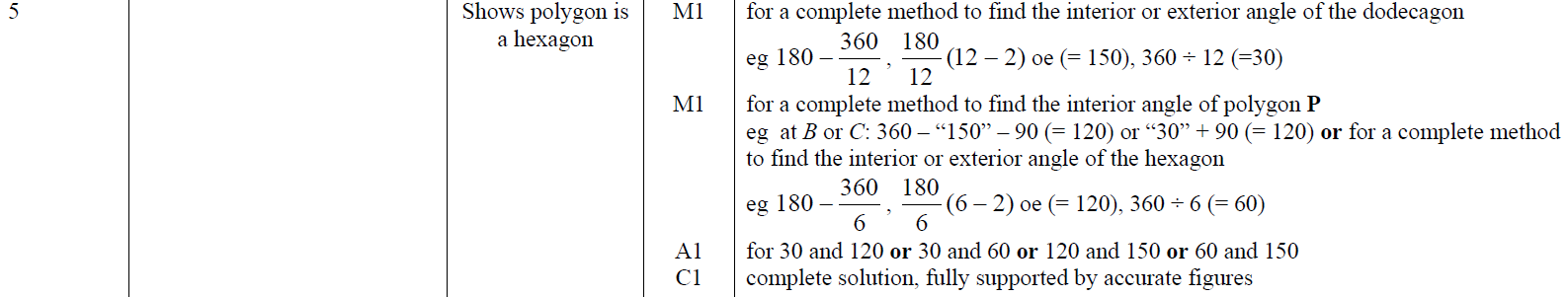 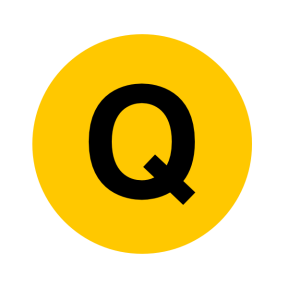 Nov 2017 1H Q3
Show that…/ Proof
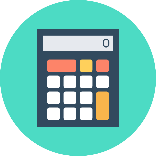 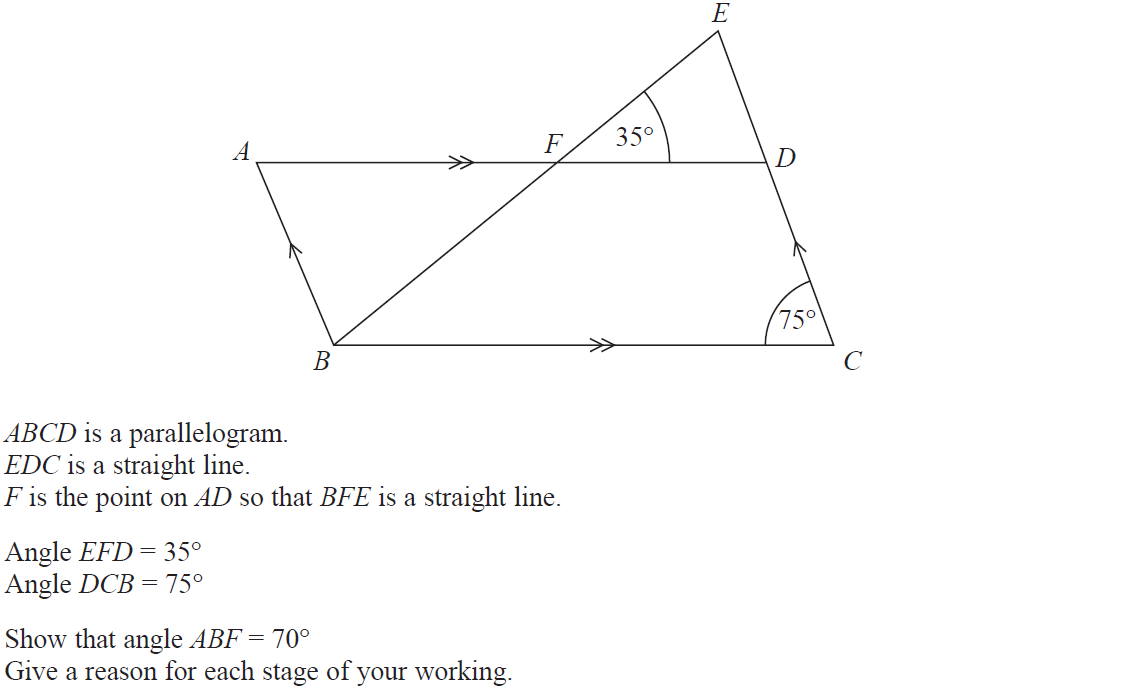 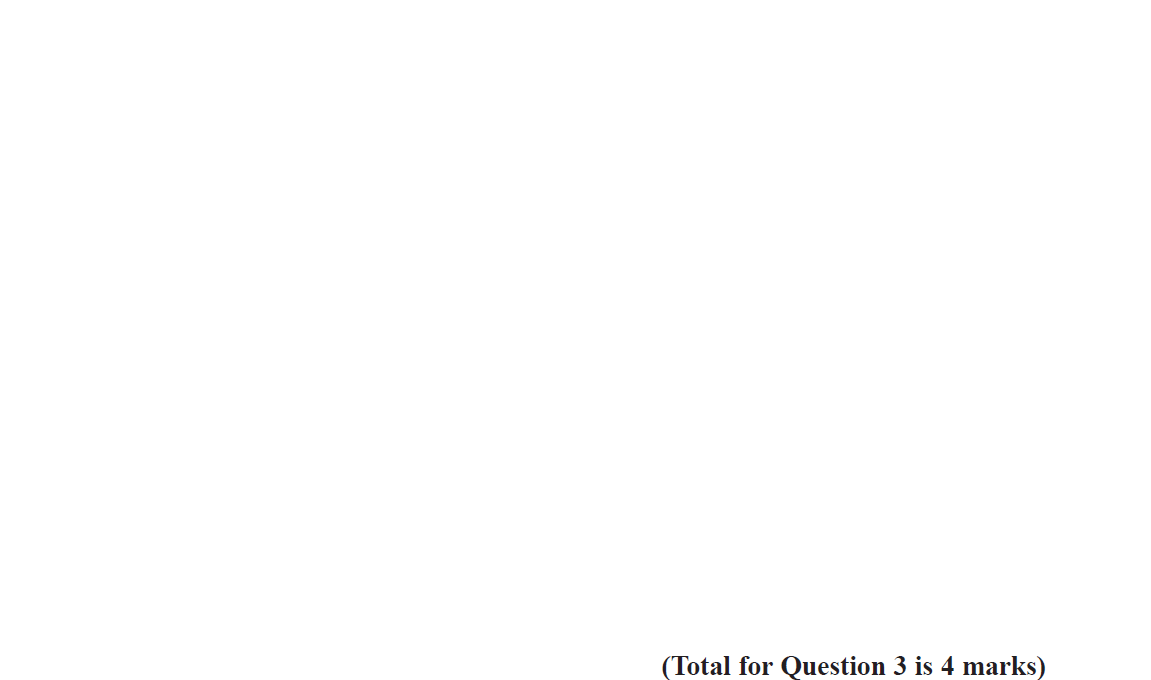 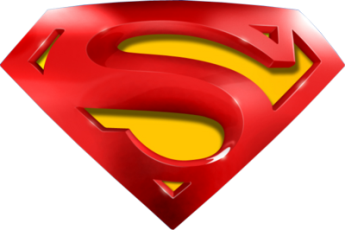 Nov 2017 1H Q3
Show that…/ Proof
A
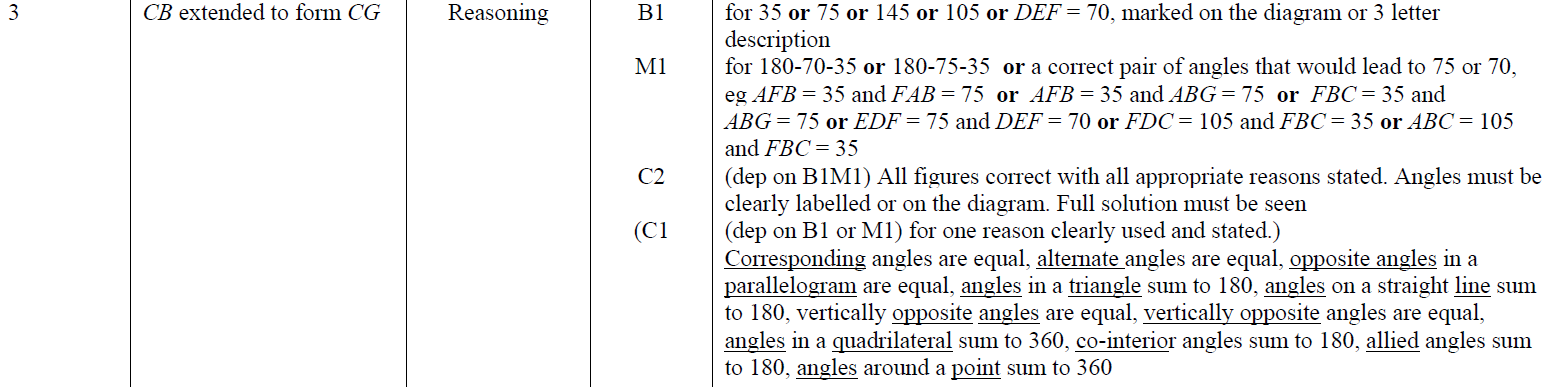 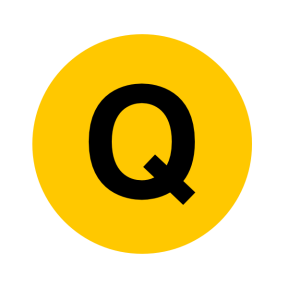 Nov 2017 1H Q6
Show that…/ Proof
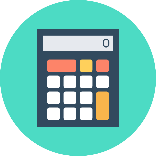 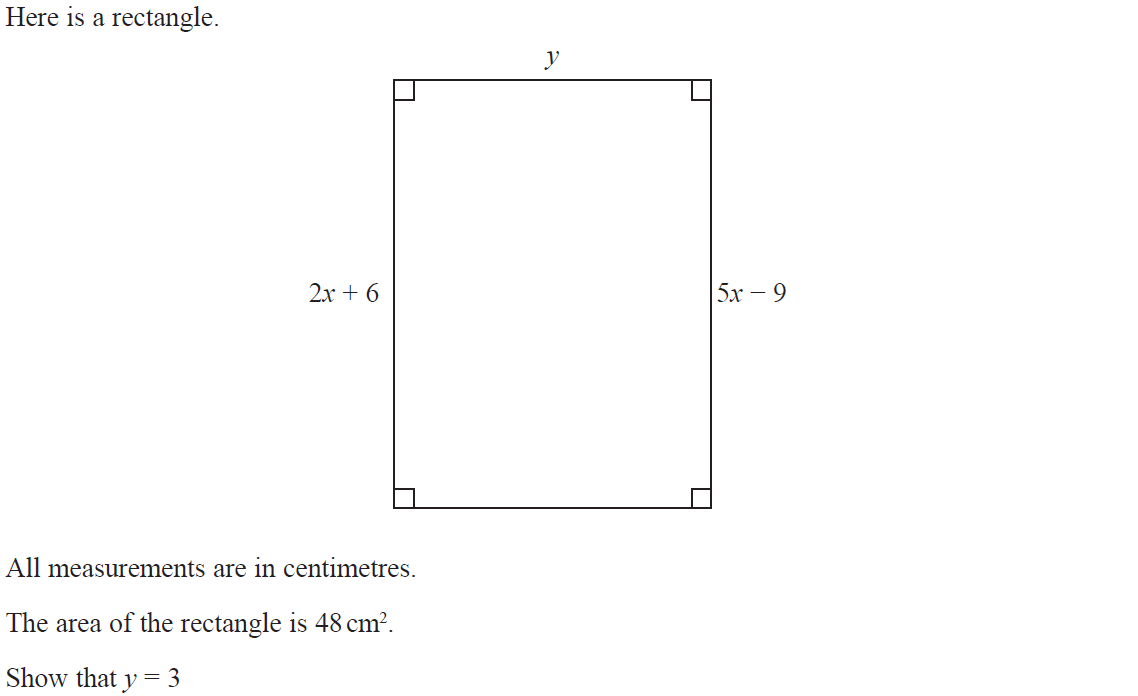 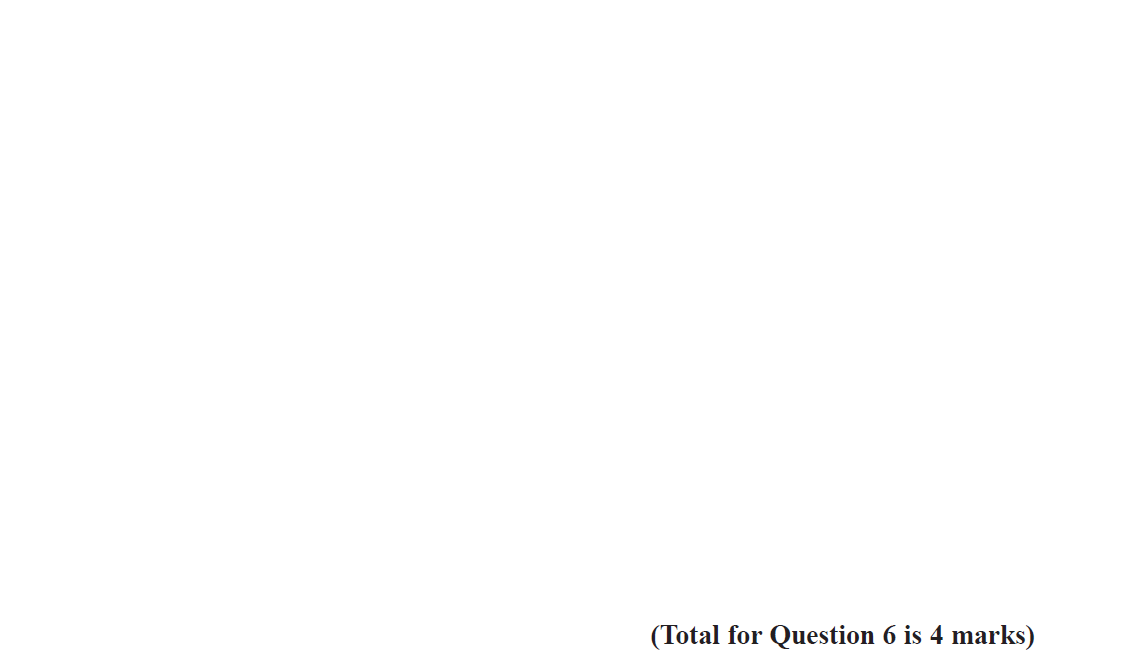 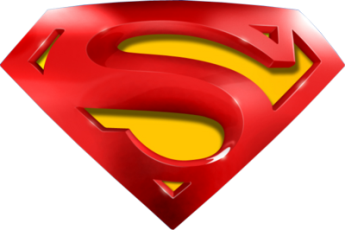 Nov 2017 1H Q6
Show that…/ Proof
A
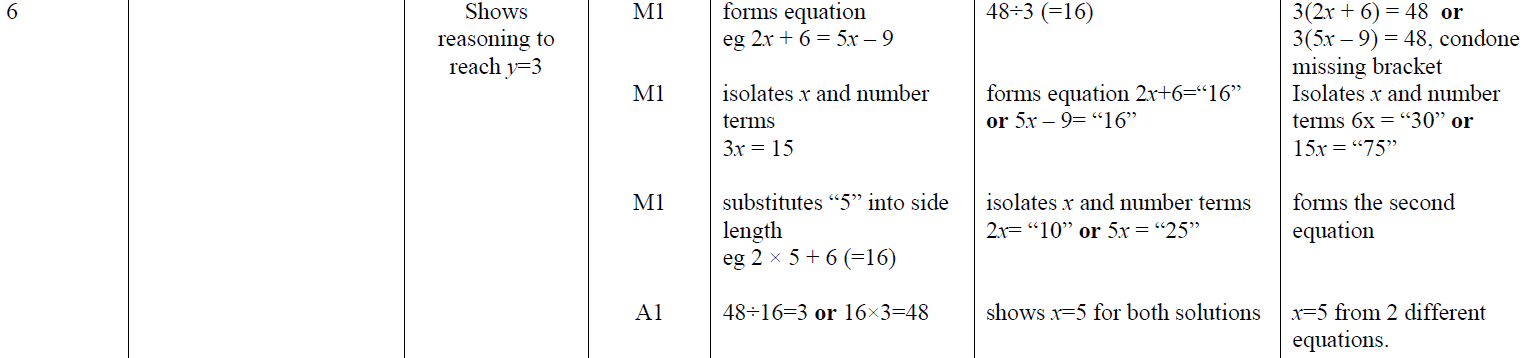 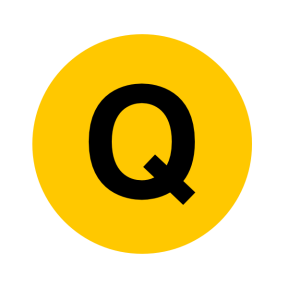 Nov 2017 1H Q14
Show that…/ Proof
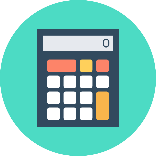 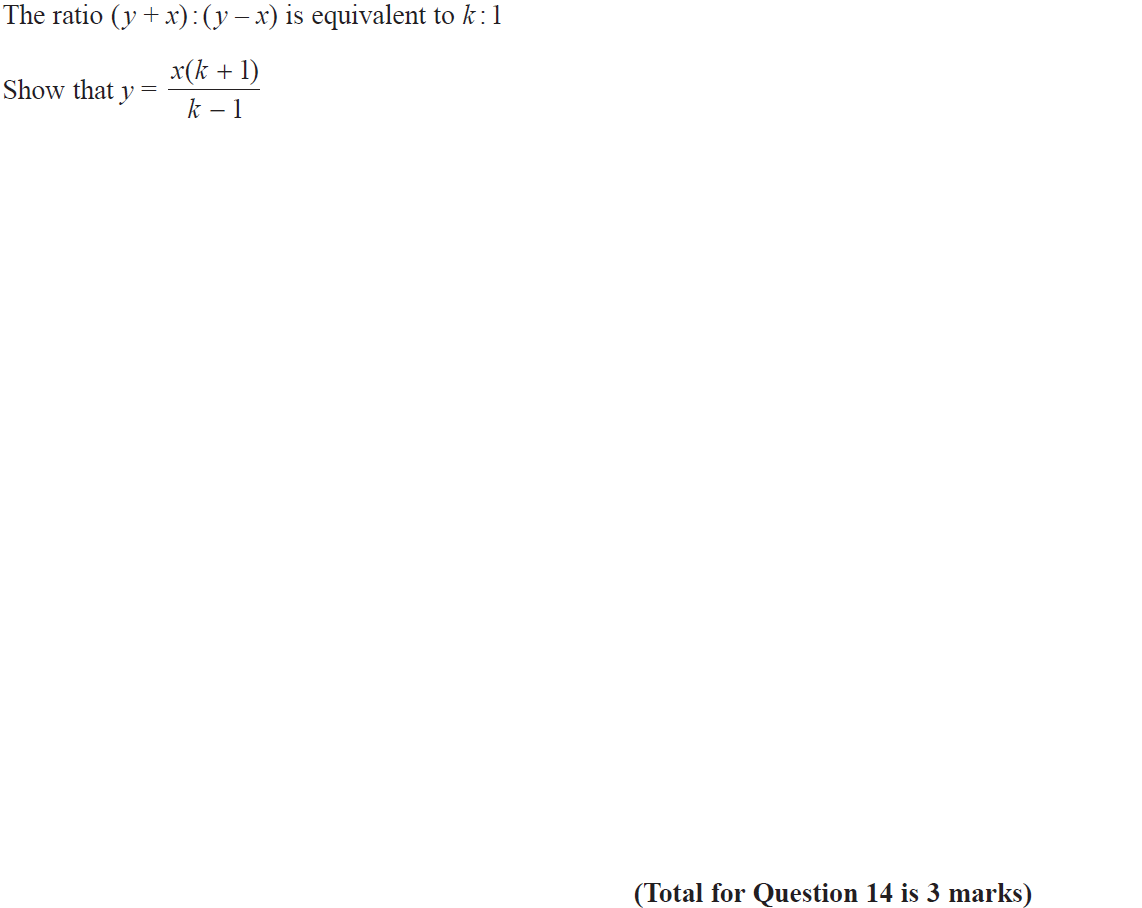 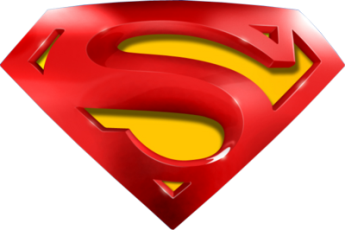 Nov 2017 1H Q14
Show that…/ Proof
A
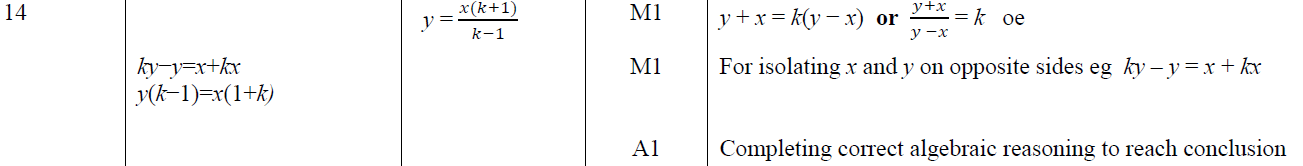 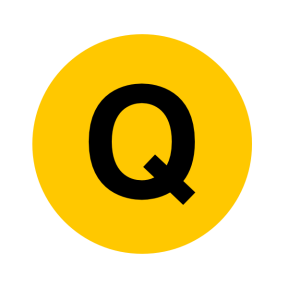 Nov 2017 1H Q17
Show that…/ Proof
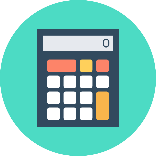 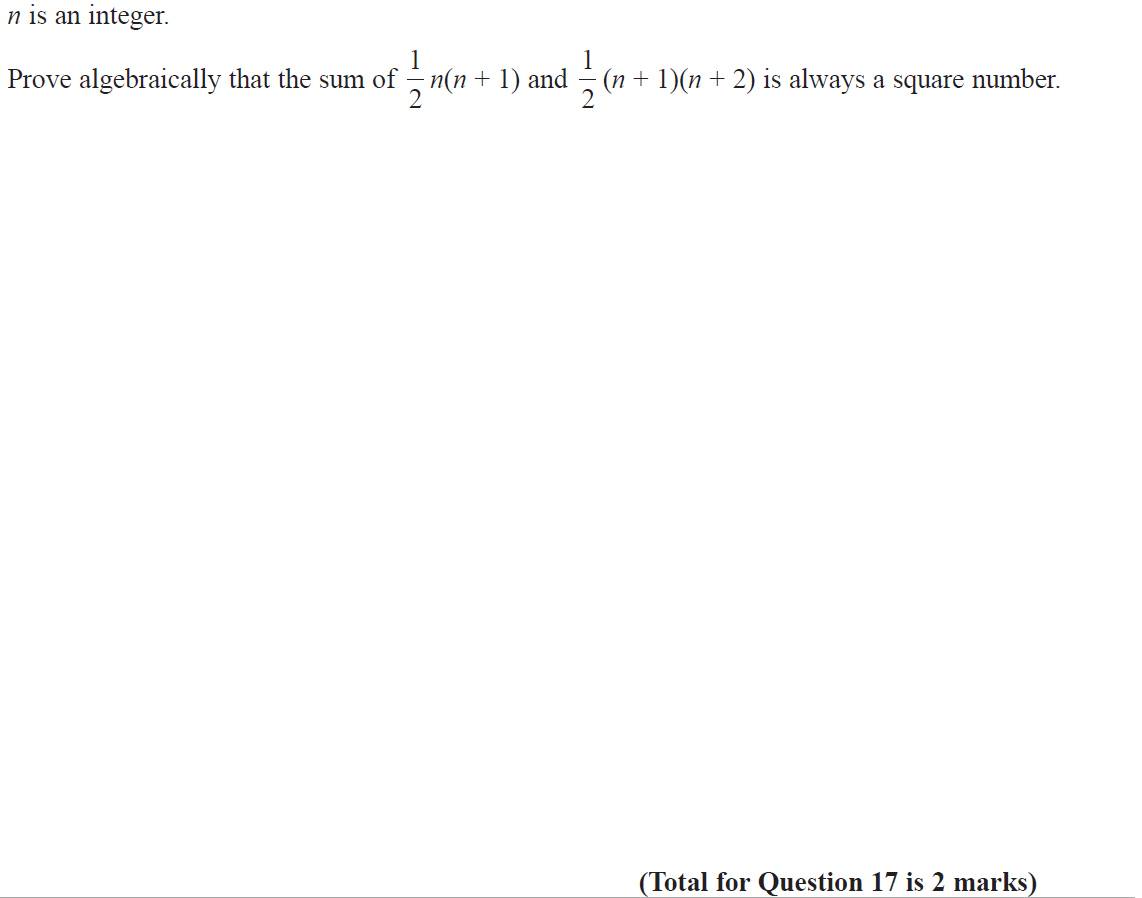 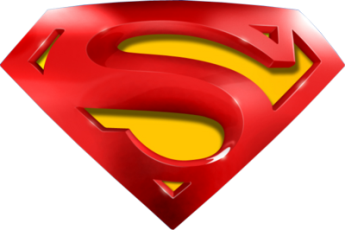 Nov 2017 1H Q17
Show that…/ Proof
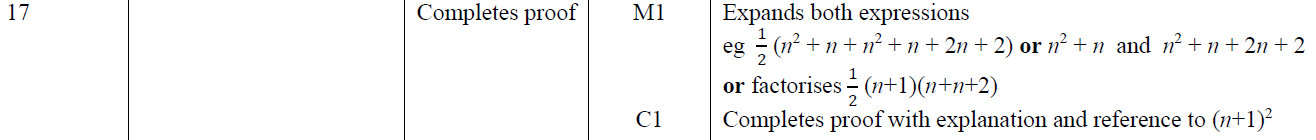 A
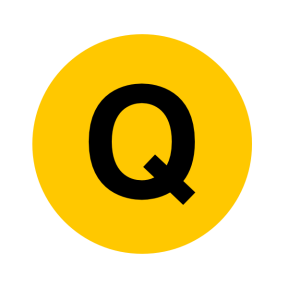 Nov 2017 3H Q11
Show that…/ Proof
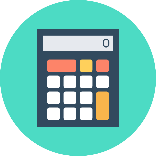 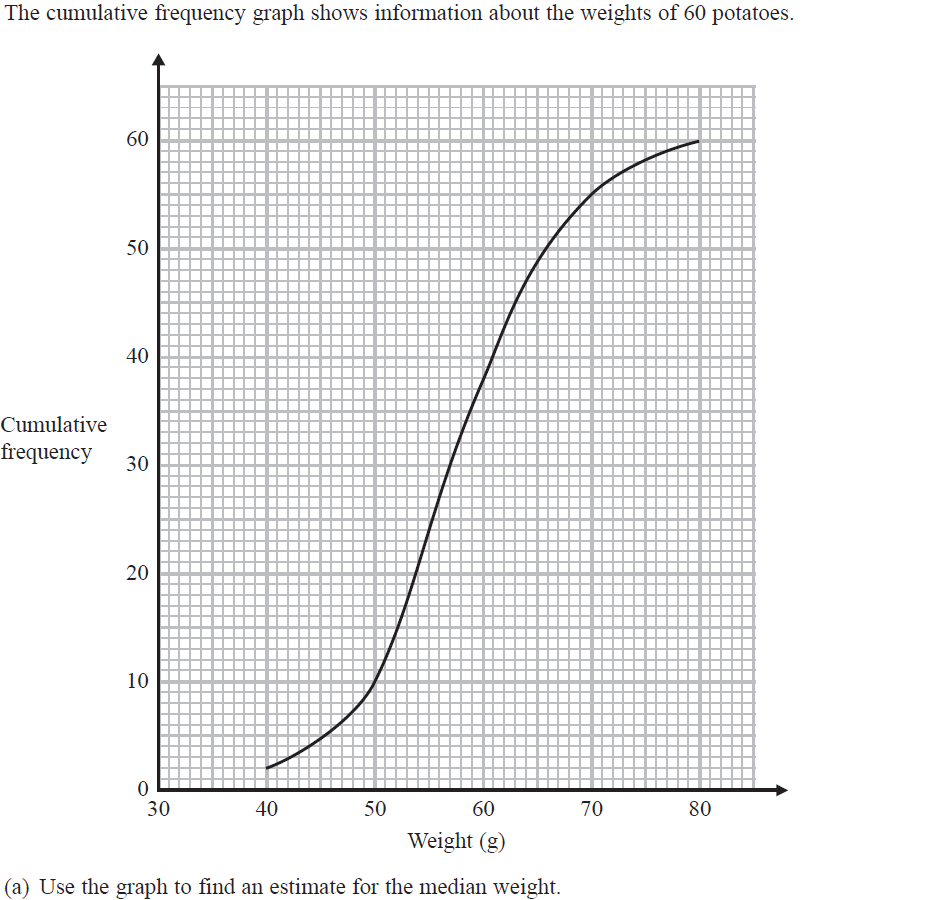 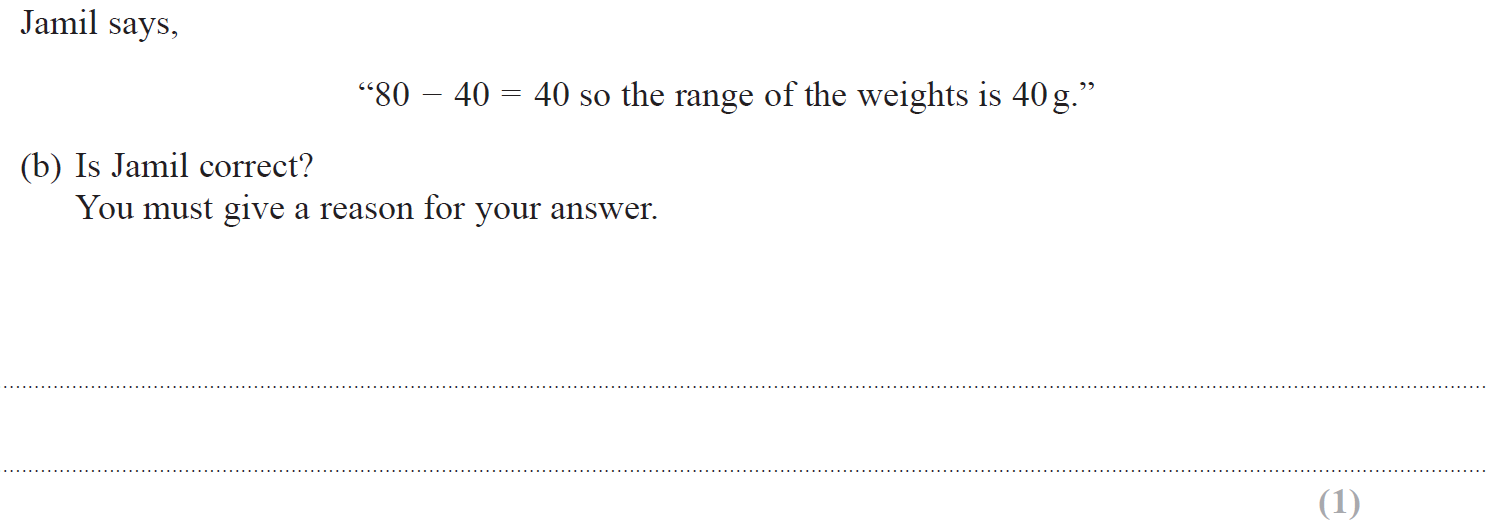 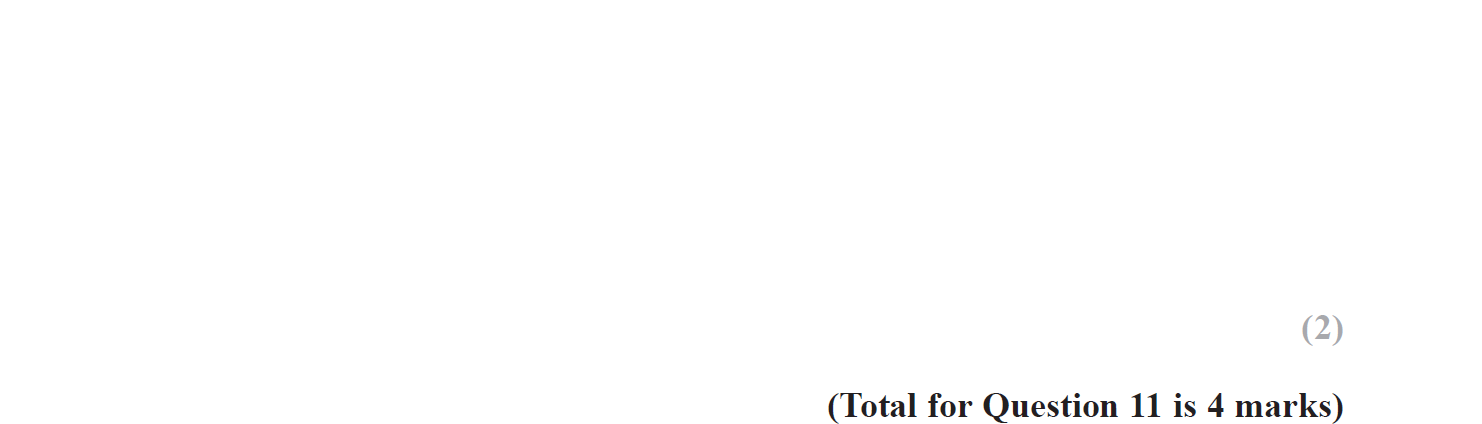 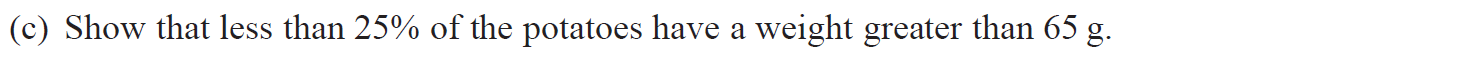 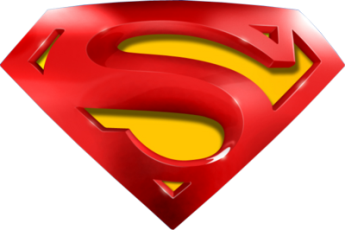 Nov 2017 3H Q11
Show that…/ Proof
A
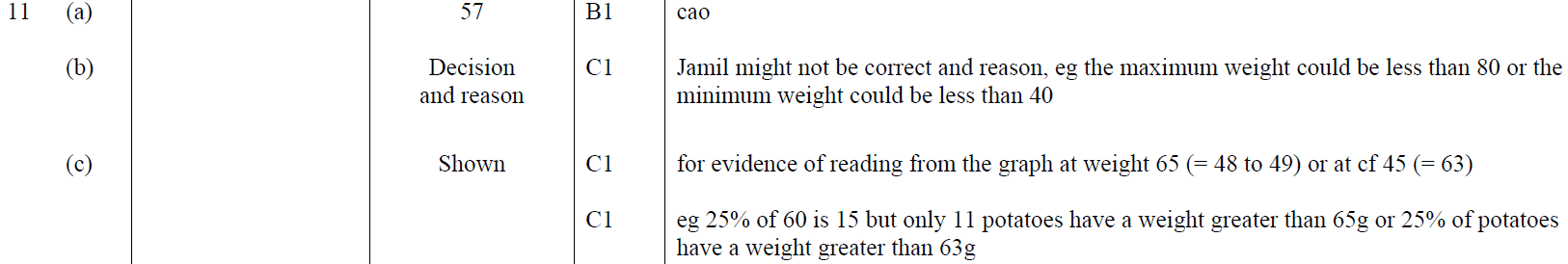 B
C
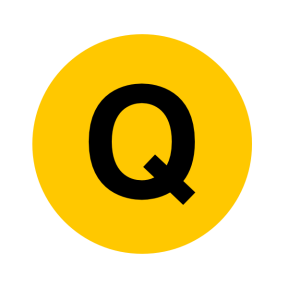 Nov 2017 3H Q14
Show that…/ Proof
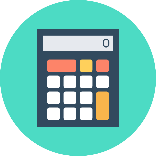 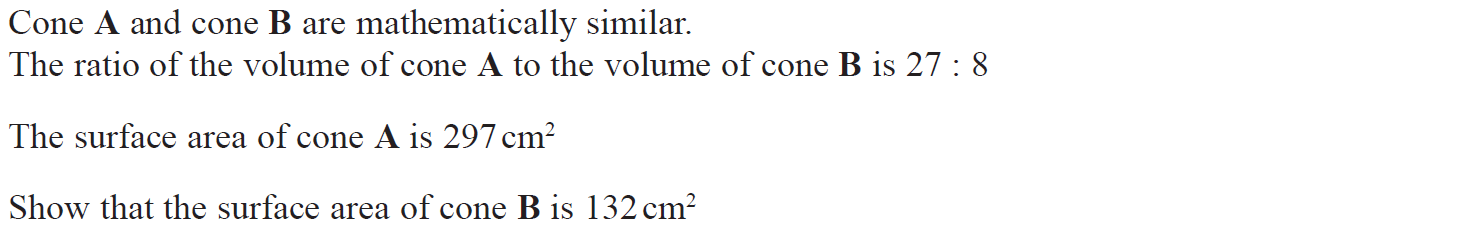 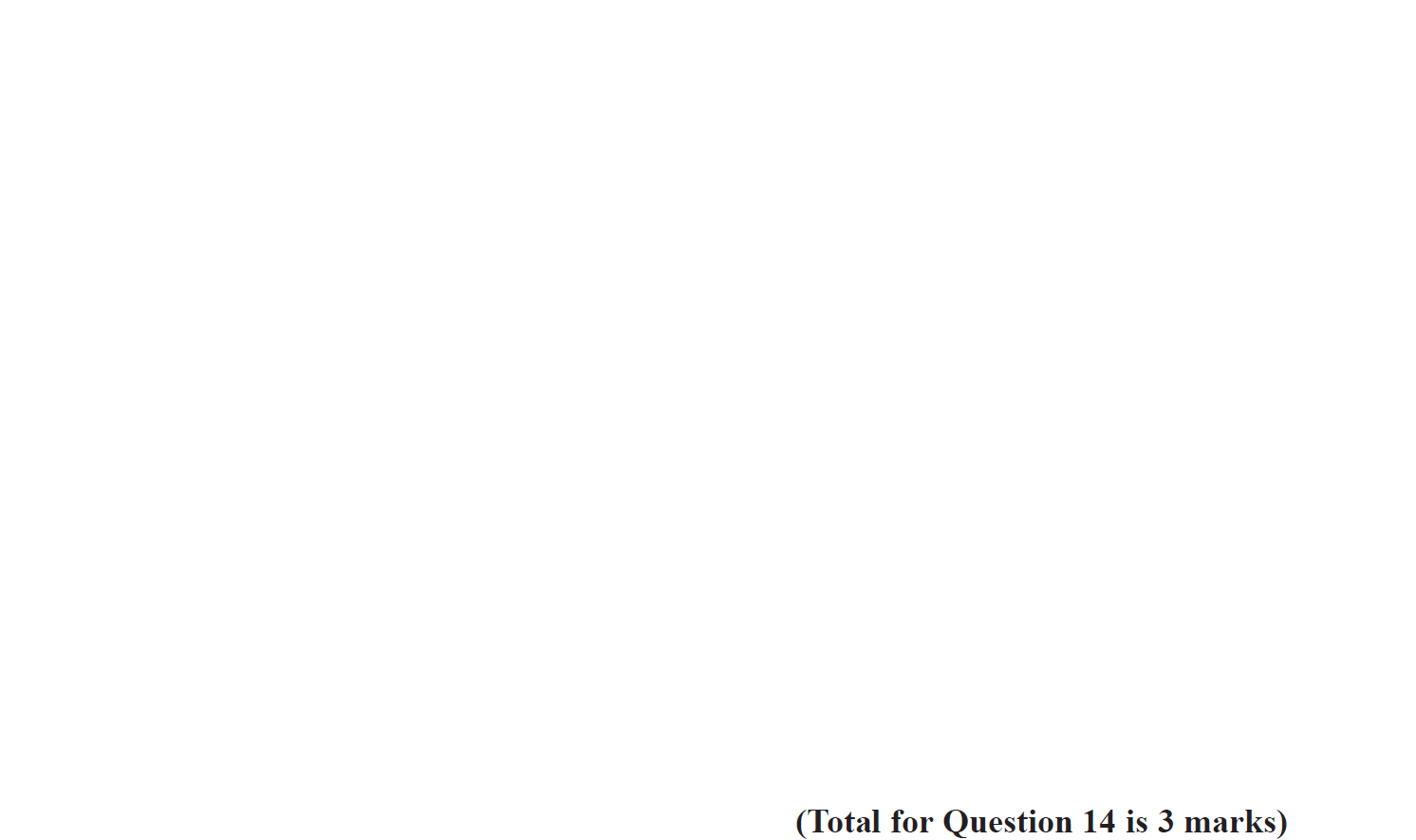 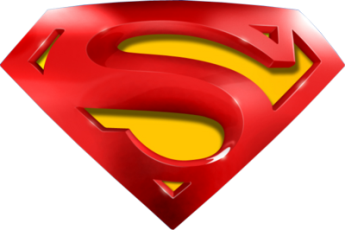 Nov 2017 3H Q14
Show that…/ Proof
A
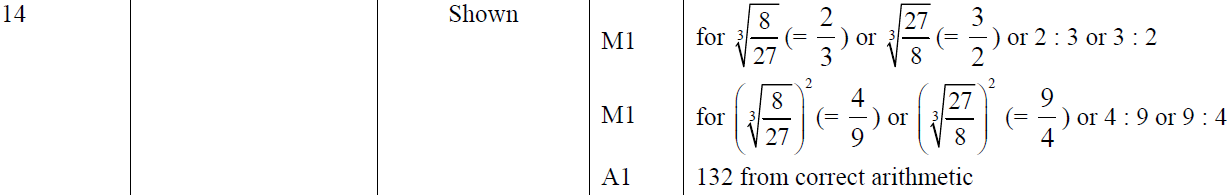 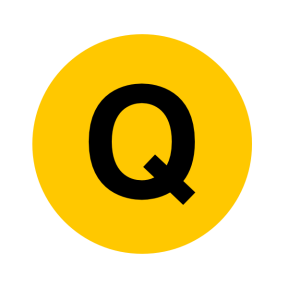 Nov 2017 3H Q19
Show that…/ Proof
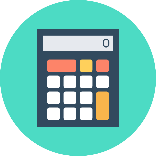 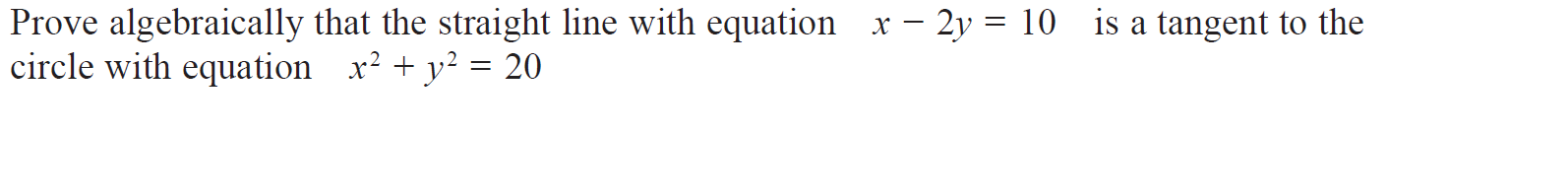 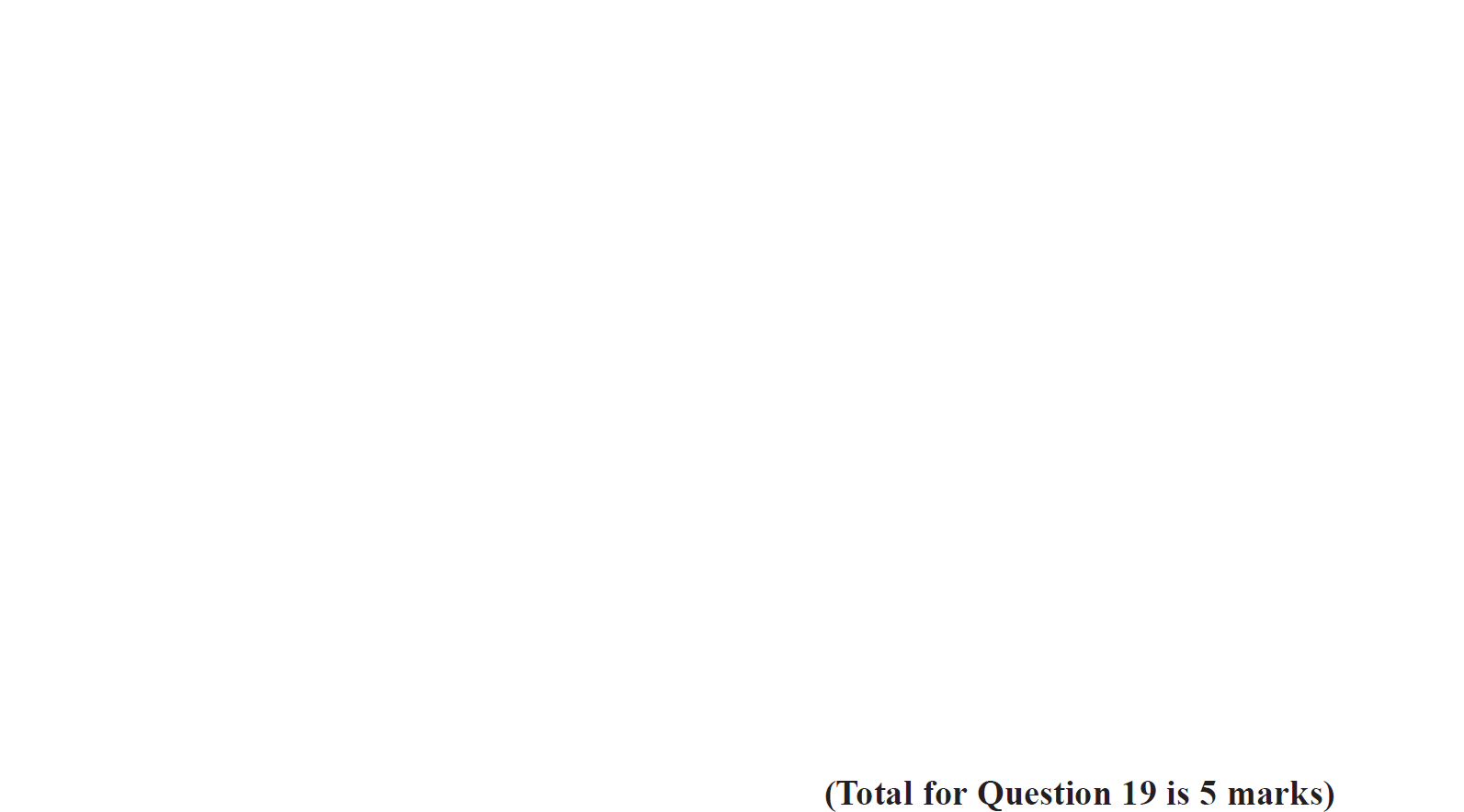 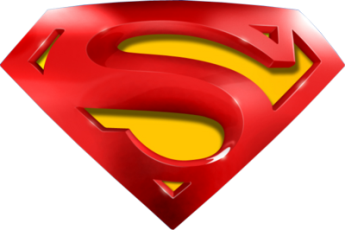 Nov 2017 3H Q19
Show that…/ Proof
A
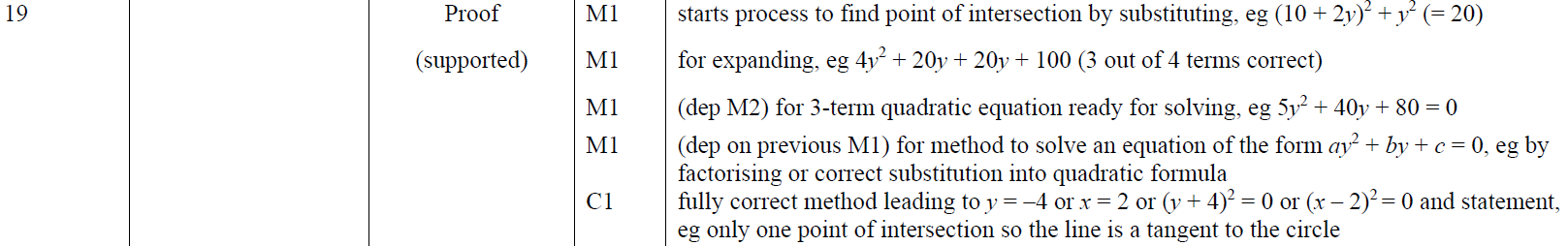 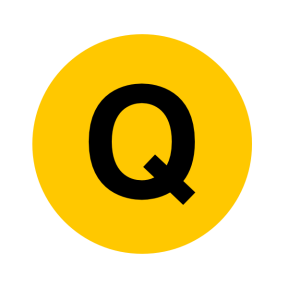 Nov 2017 3H Q20
Show that…/ Proof
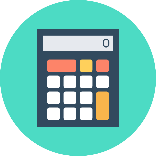 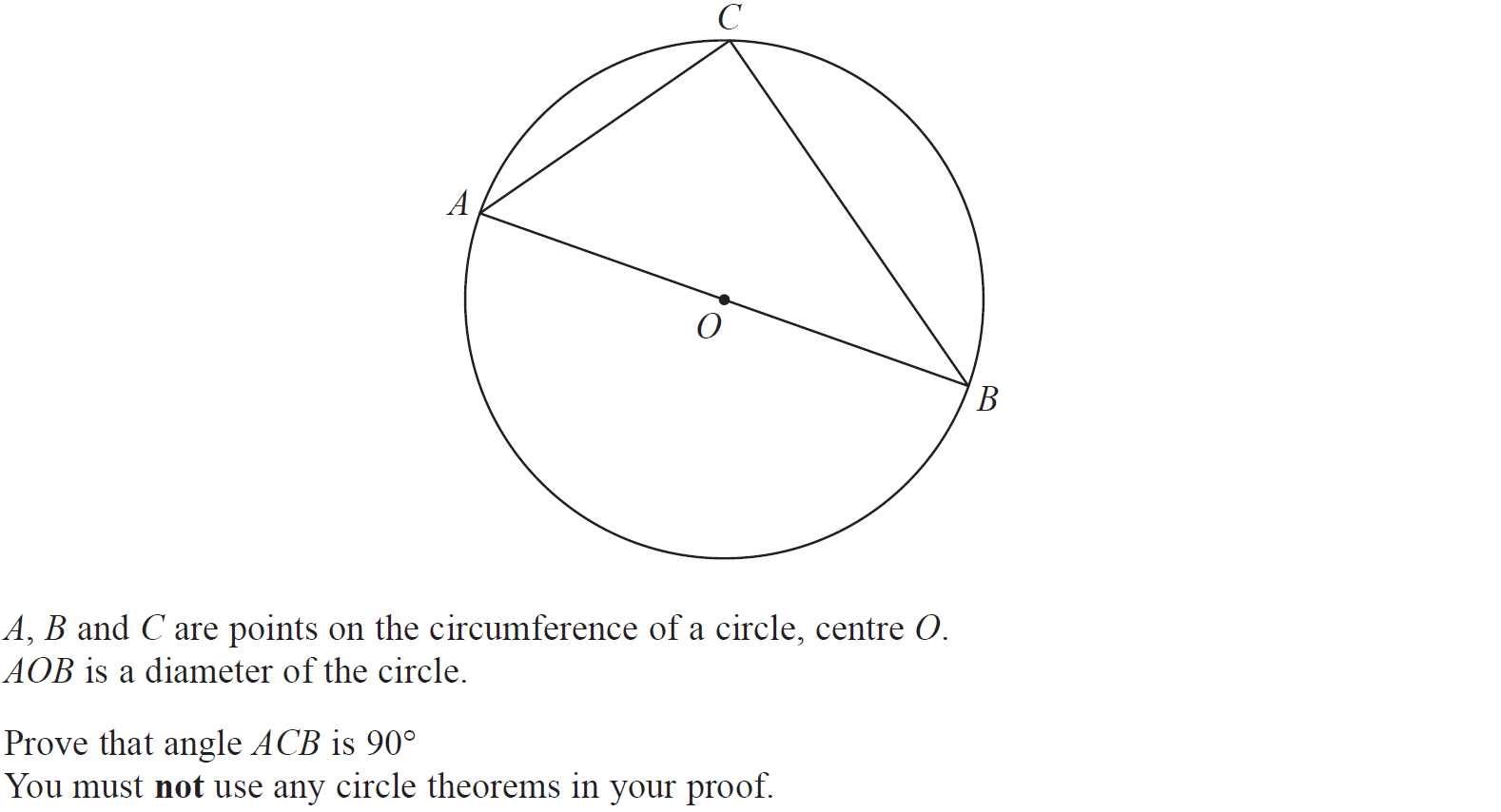 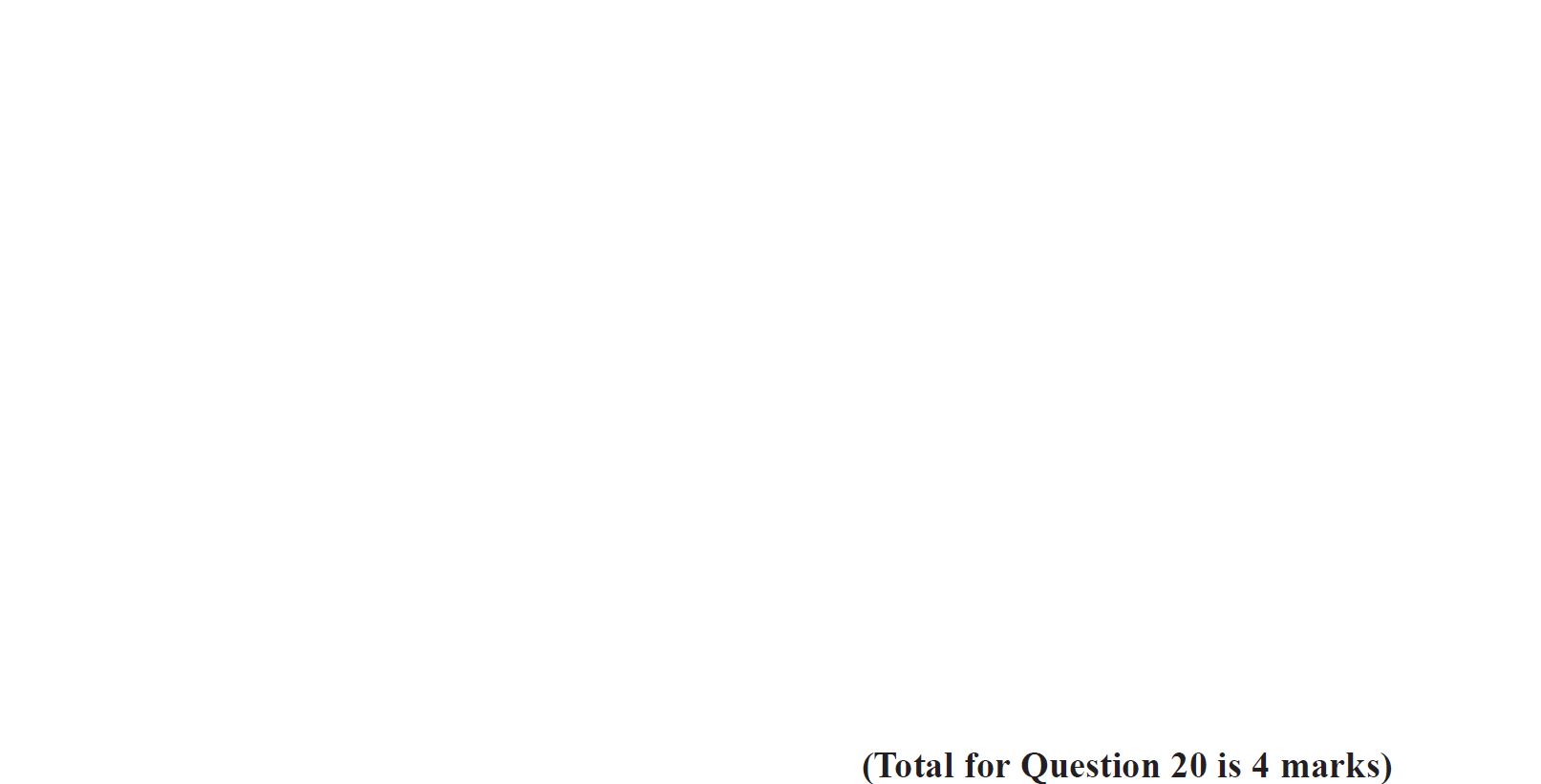 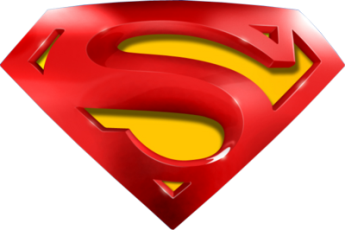 Nov 2017 3H Q20
Show that…/ Proof
A
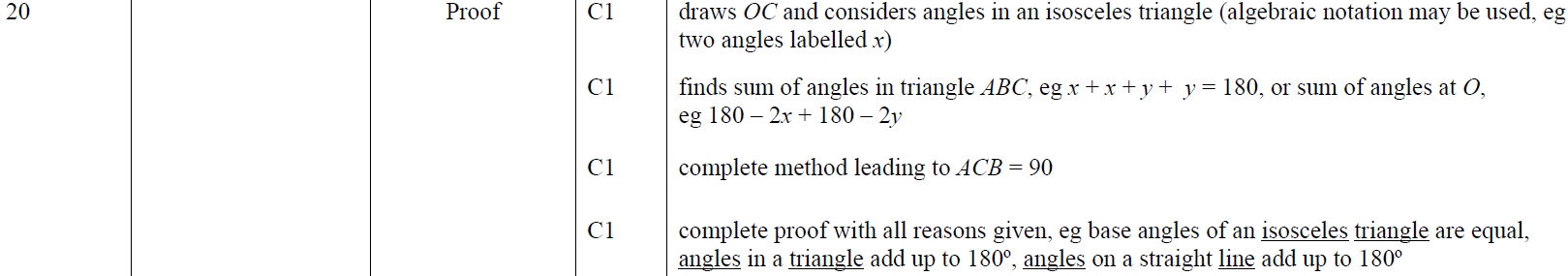 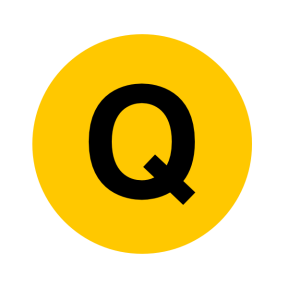 May 2018 1H Q12
Show that…/ Proof
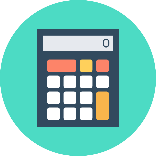 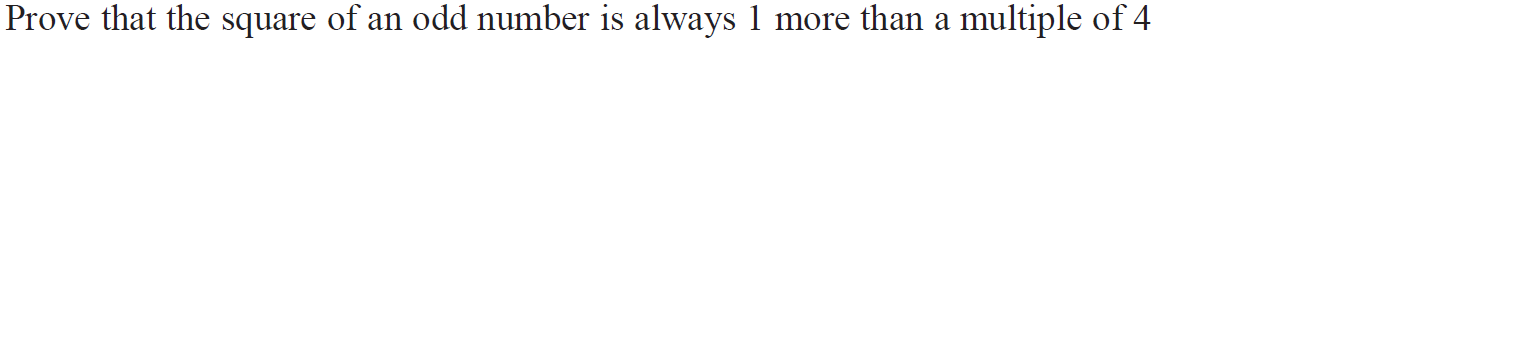 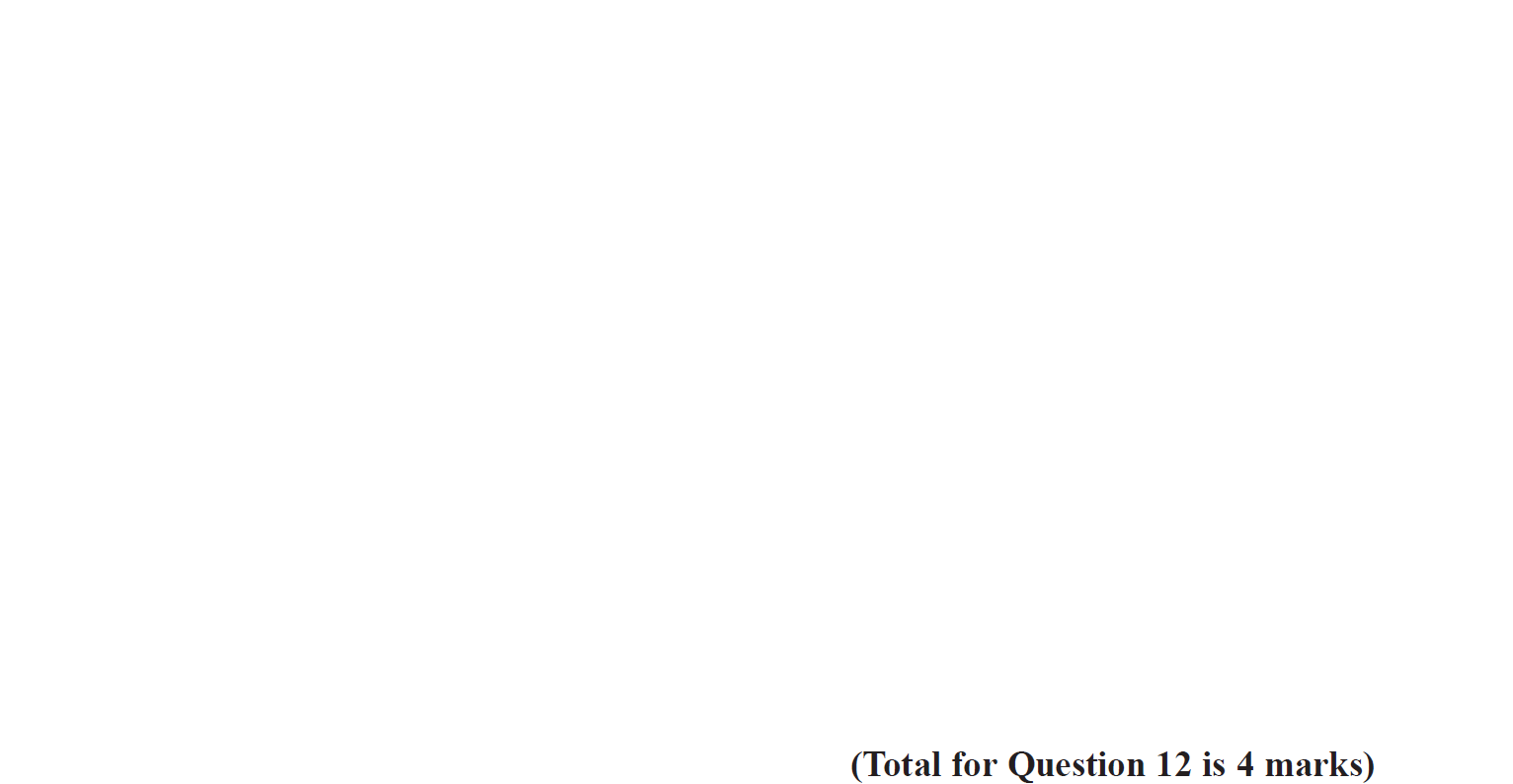 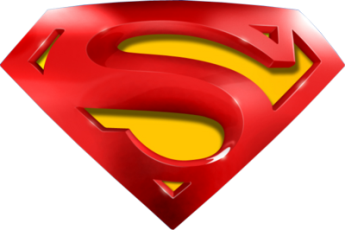 May 2018 1H Q12
Show that…/ Proof
A
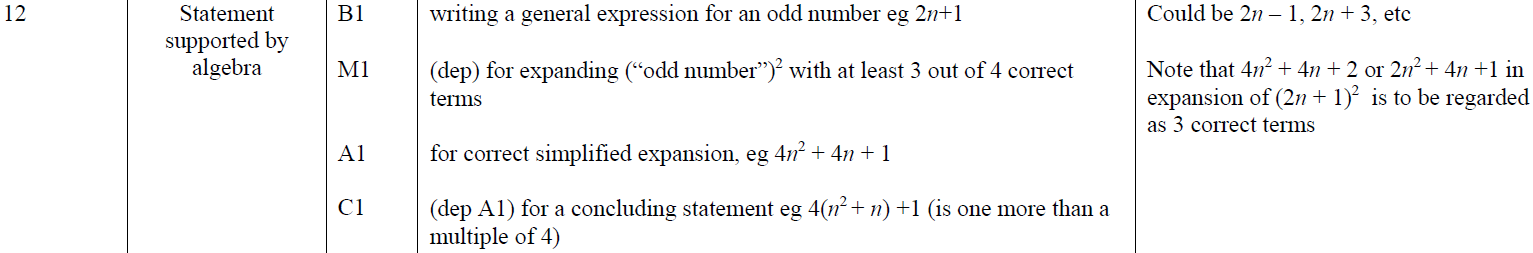 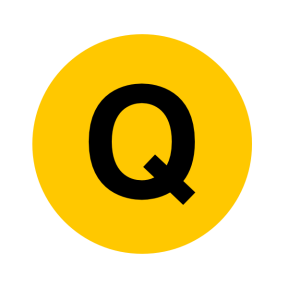 June 2018 2H Q13
Show that…/ Proof
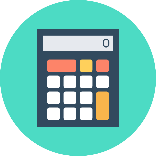 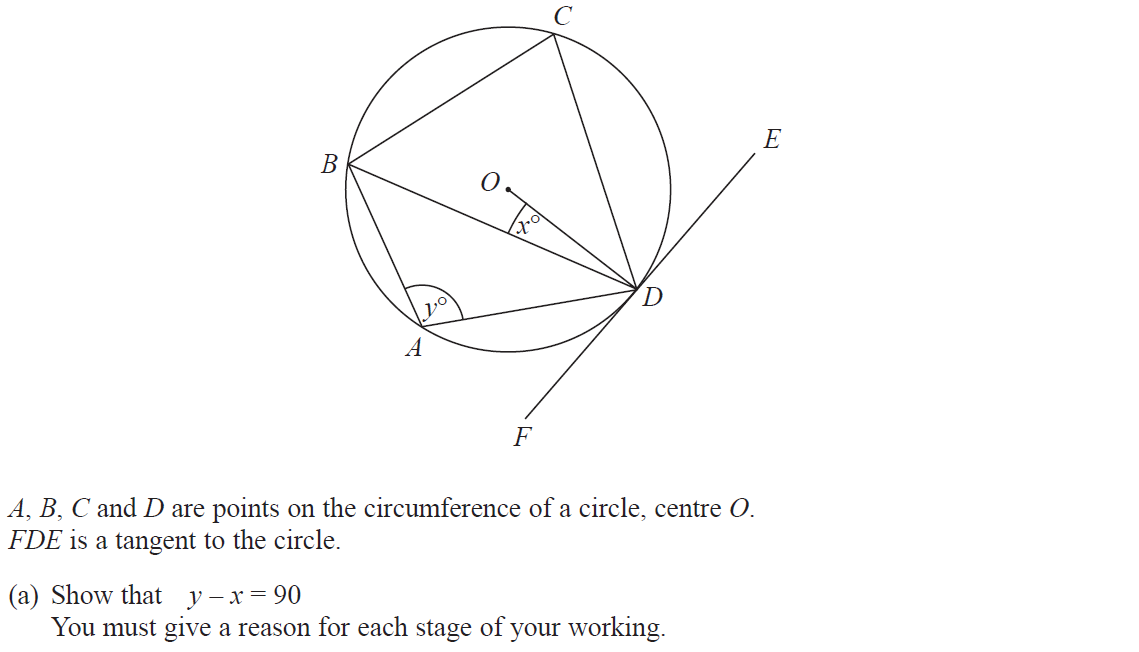 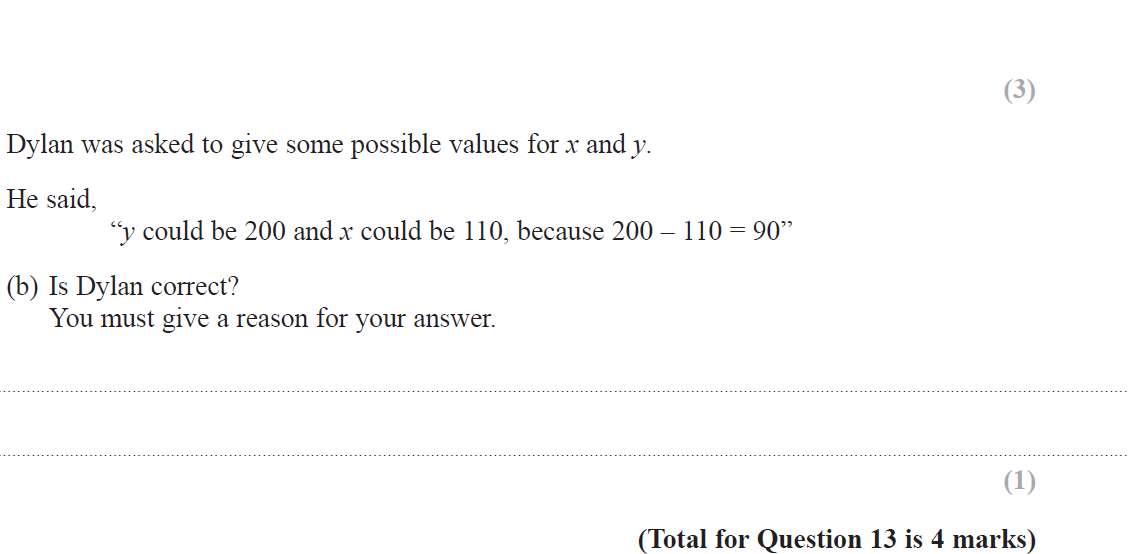 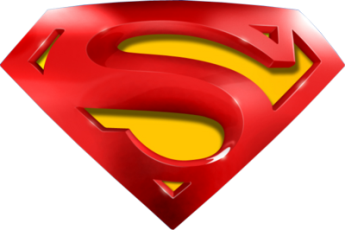 June 2018 2H Q13
Show that…/ Proof
A
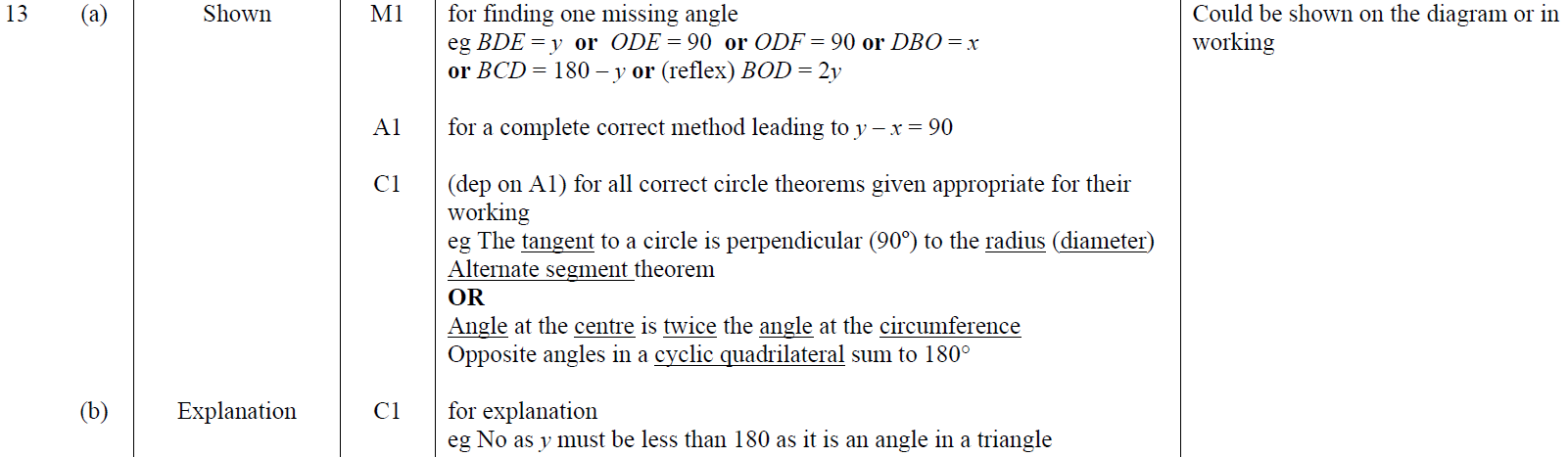 B
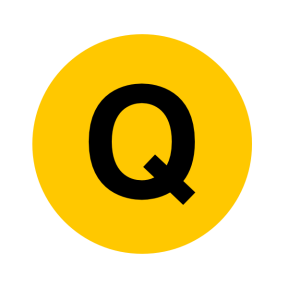 Nov 2018 1H Q7
Show that…/ Proof
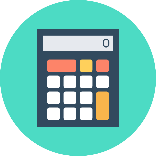 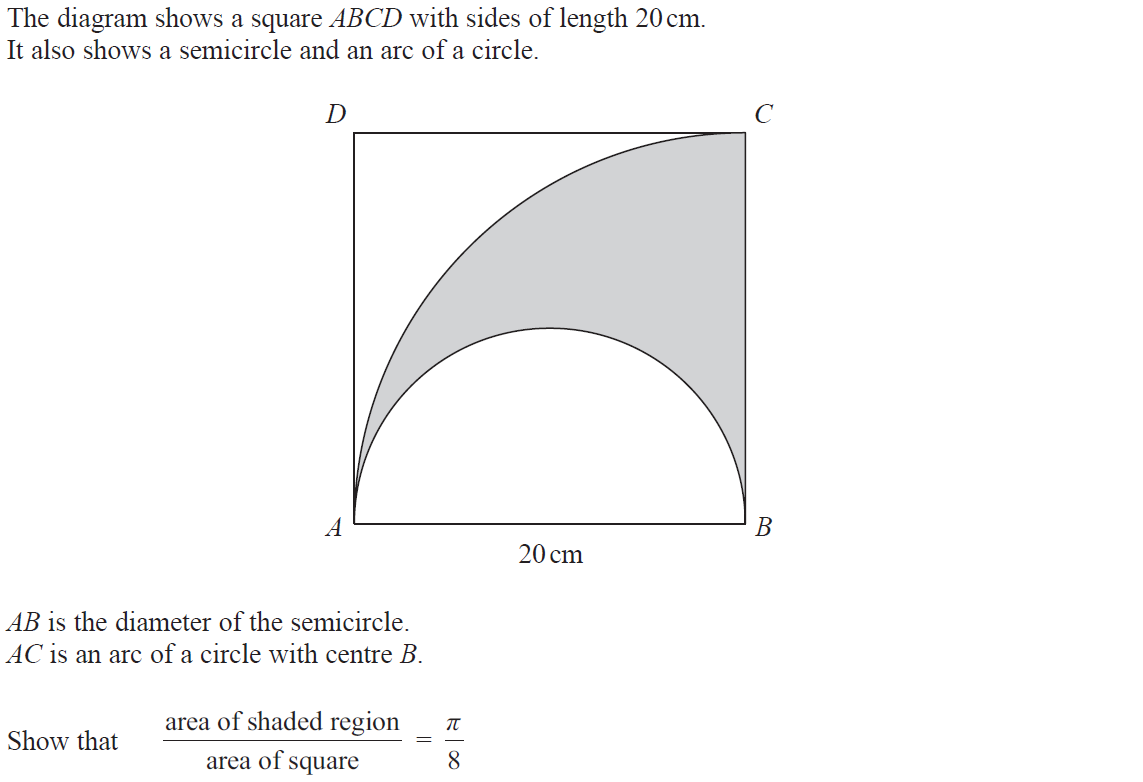 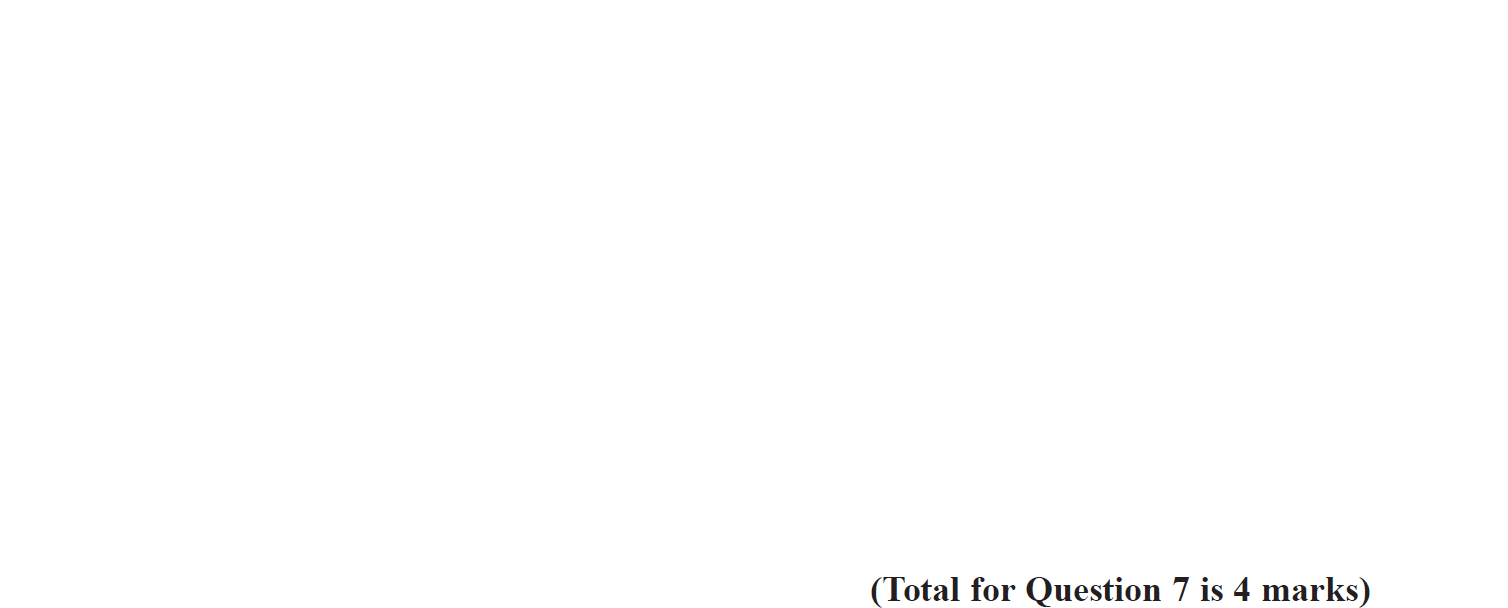 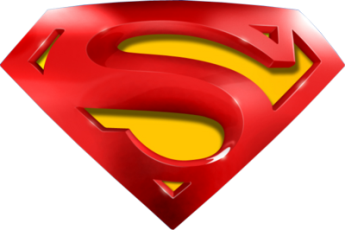 Nov 2018 1H Q7
Show that…/ Proof
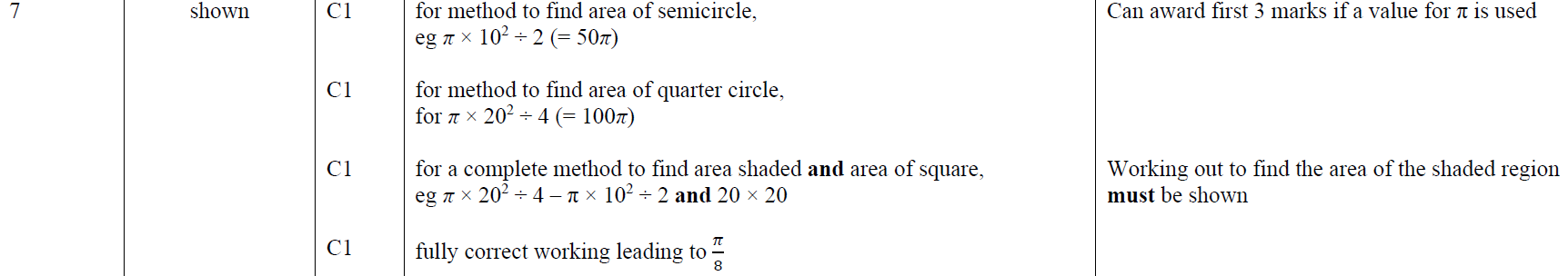 A
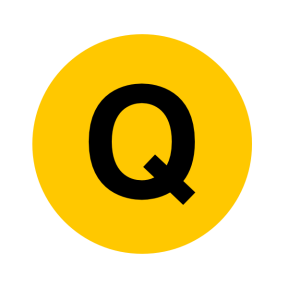 Nov 2018 2H Q11
Show that…/ Proof
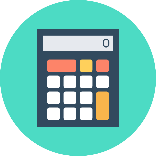 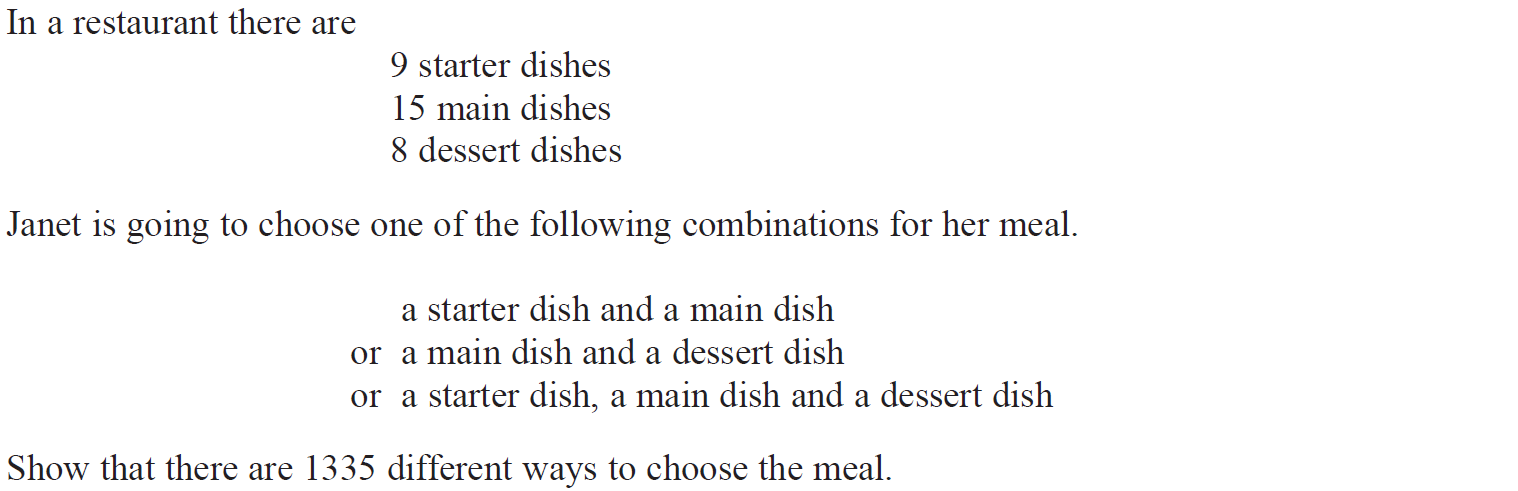 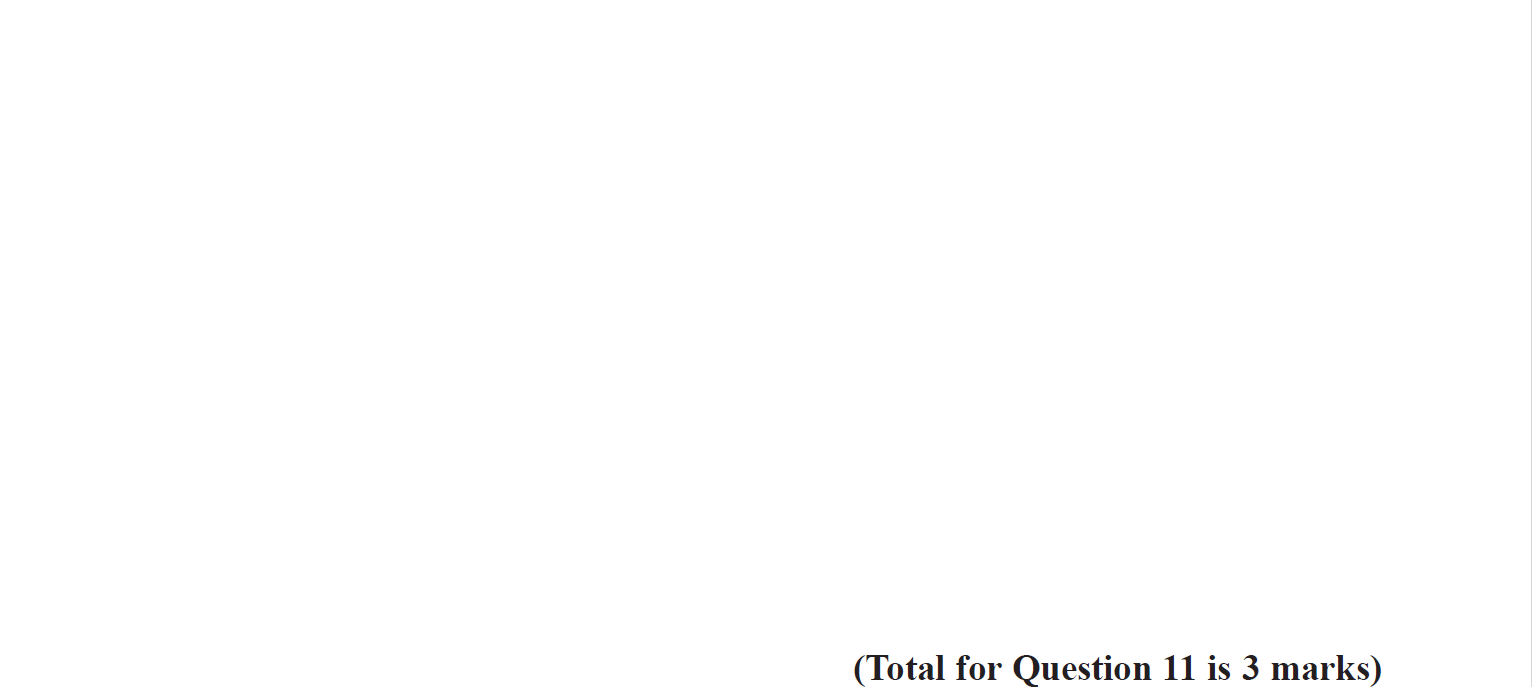 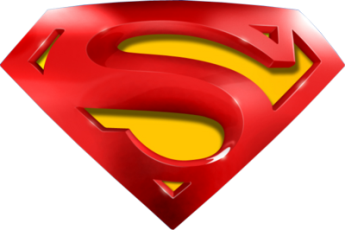 Nov 2018 2H Q11
Show that…/ Proof
A
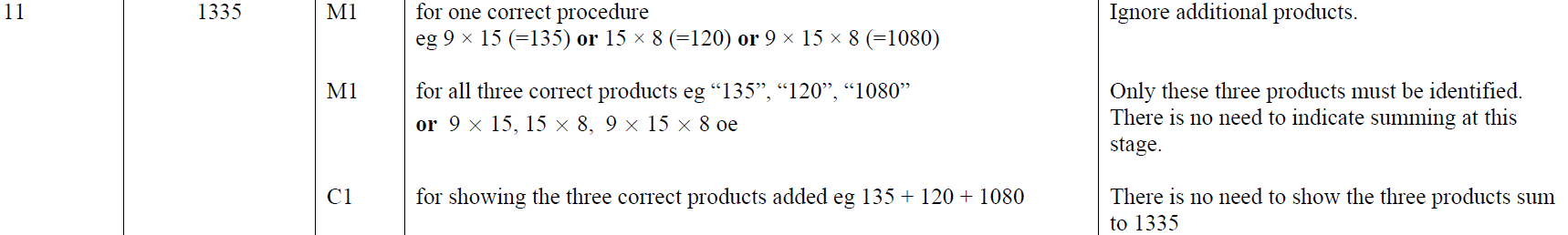 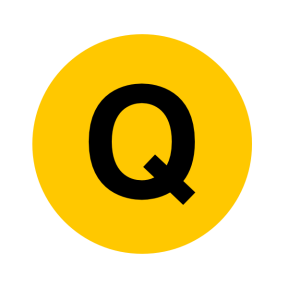 Nov 2018 2H Q21
Show that…/ Proof
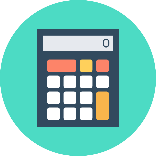 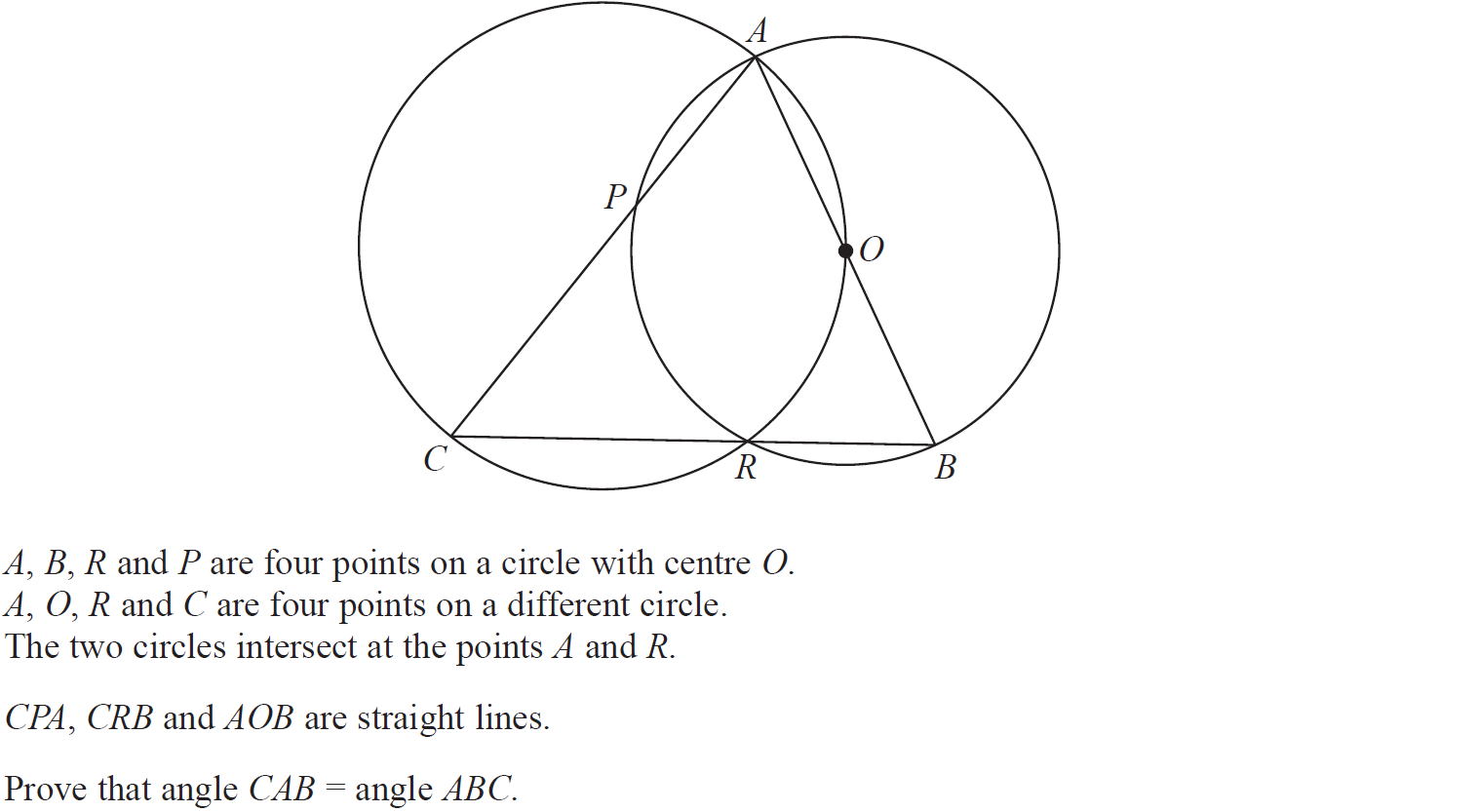 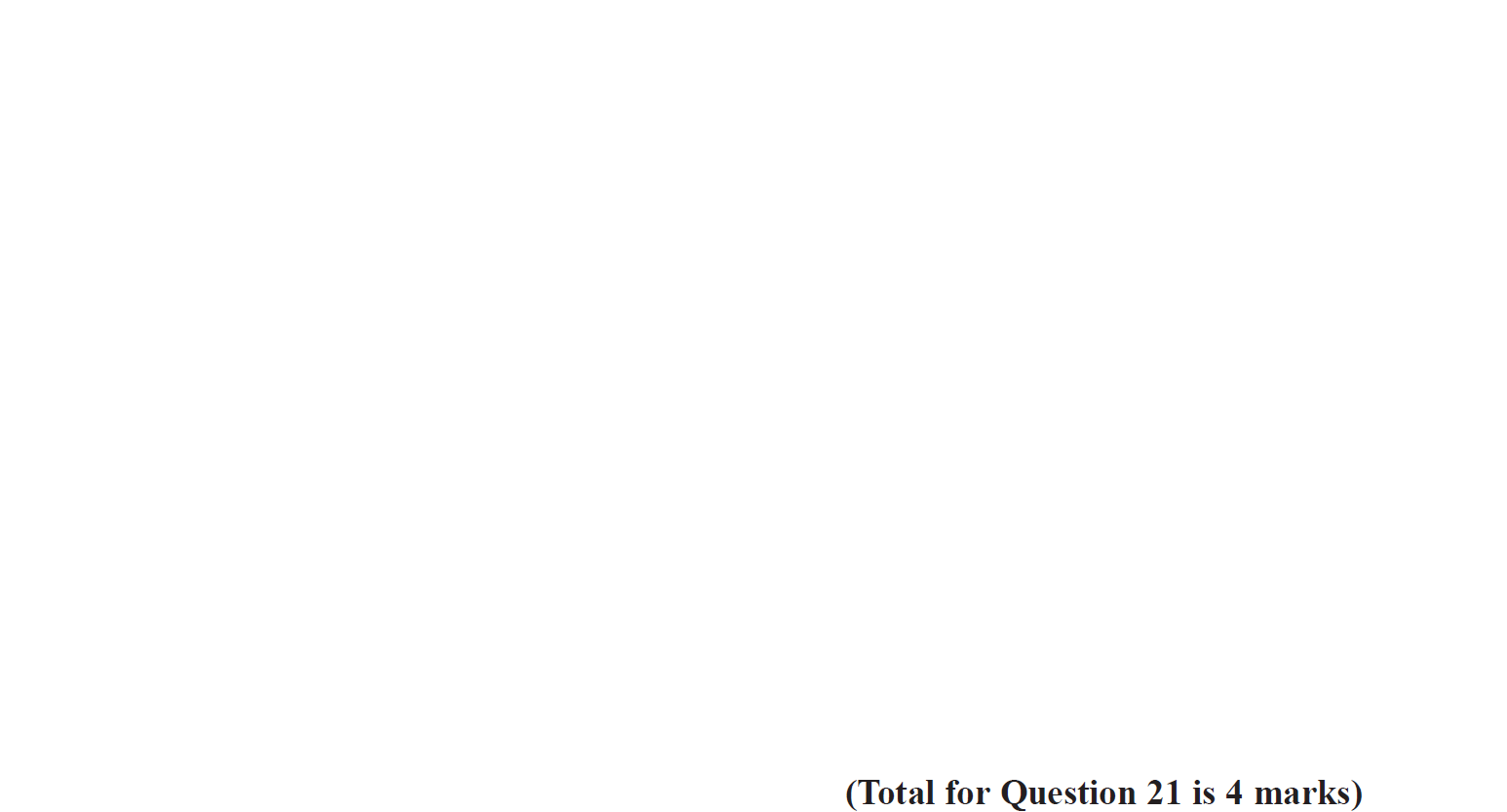 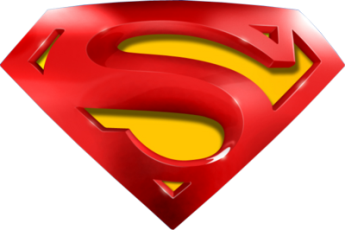 Nov 2018 2H Q21
Show that…/ Proof
A
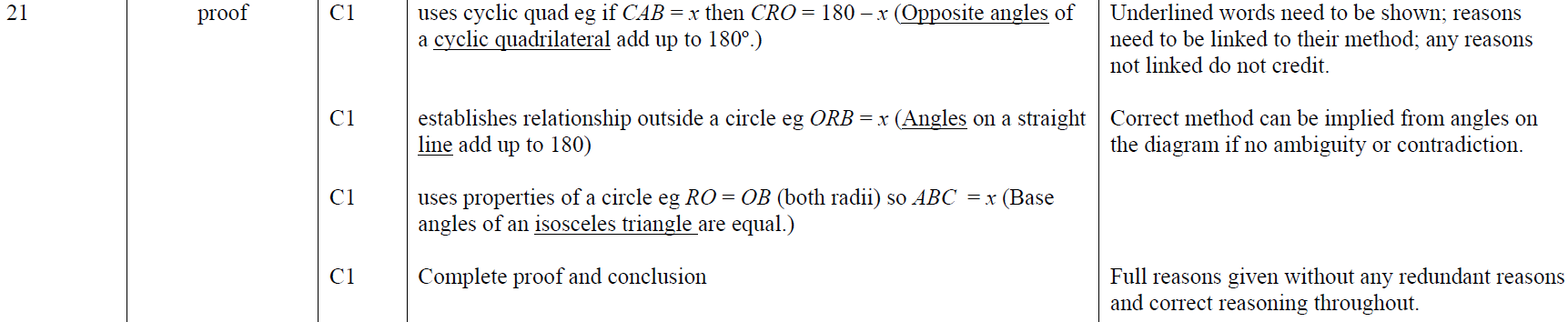 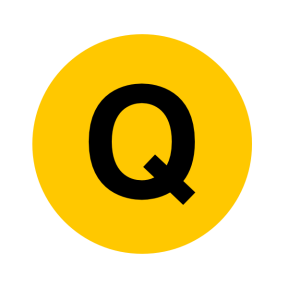 Nov 2018 3H Q4
Show that…/ Proof
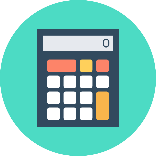 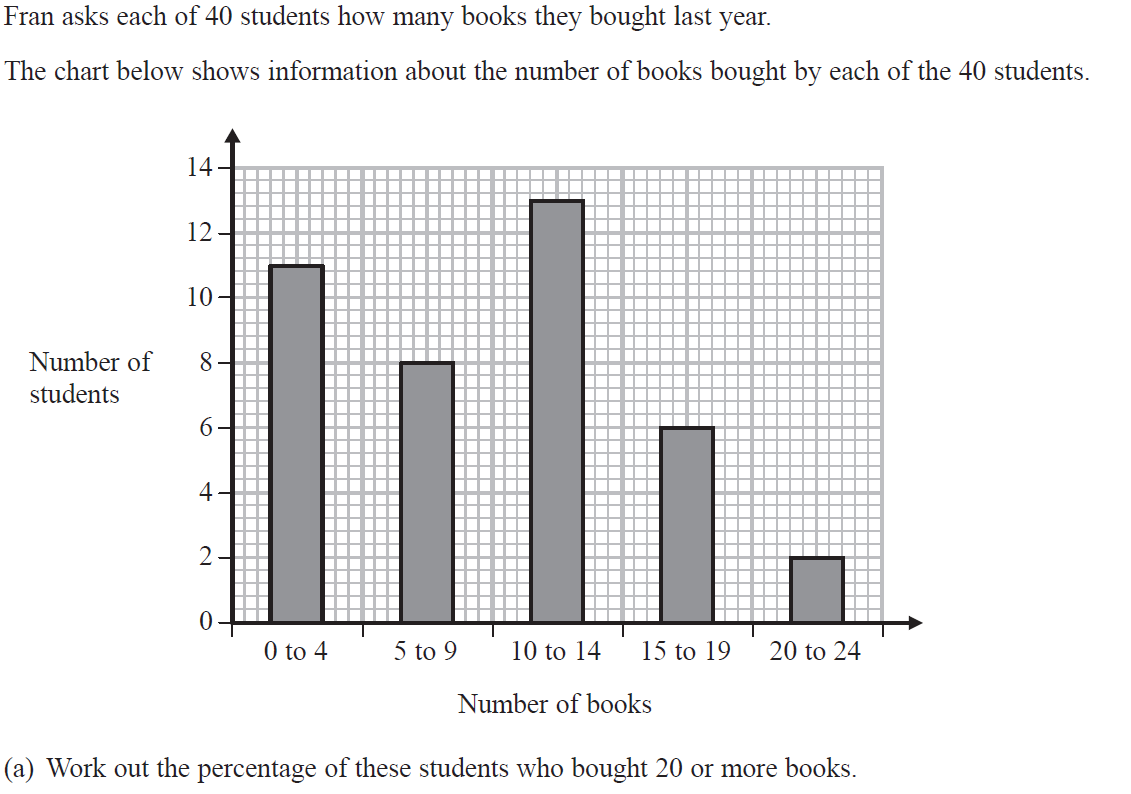 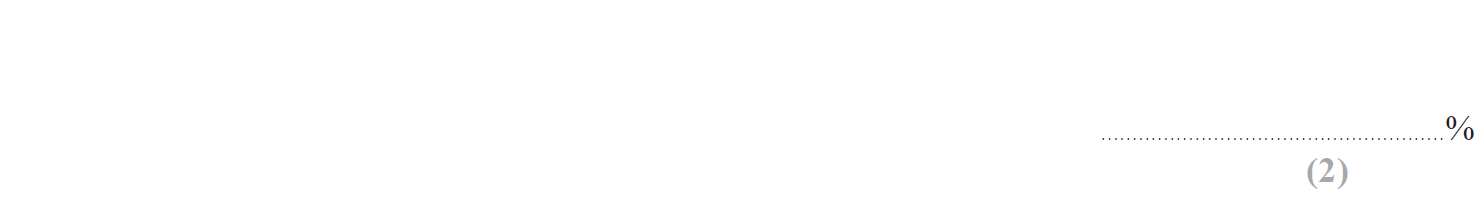 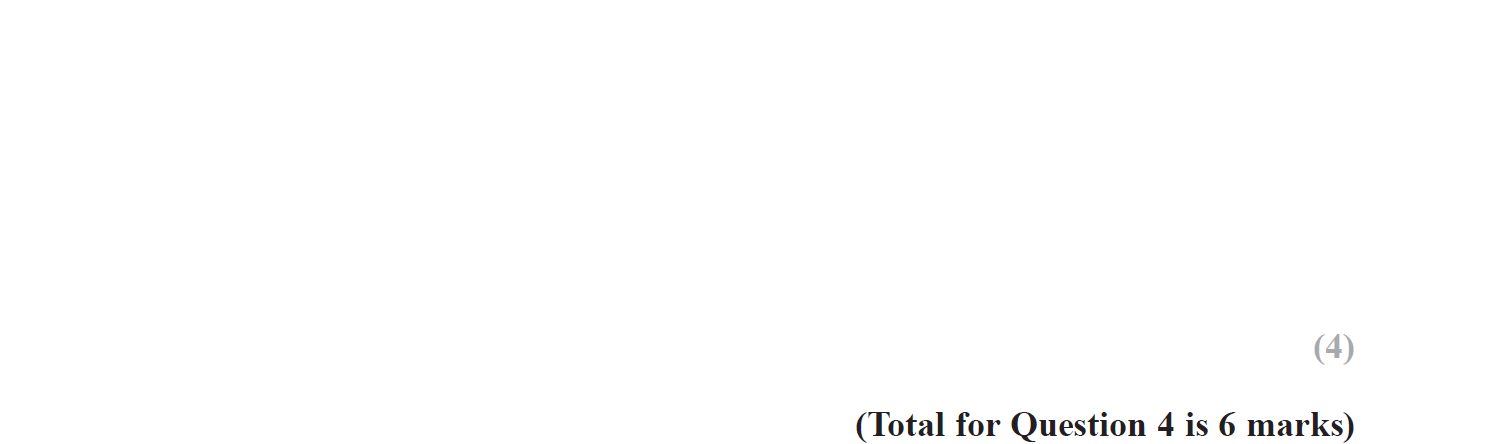 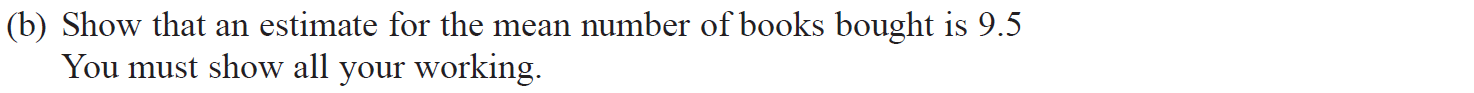 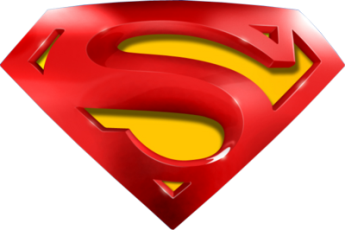 Nov 2018 3H Q4
Show that…/ Proof
A
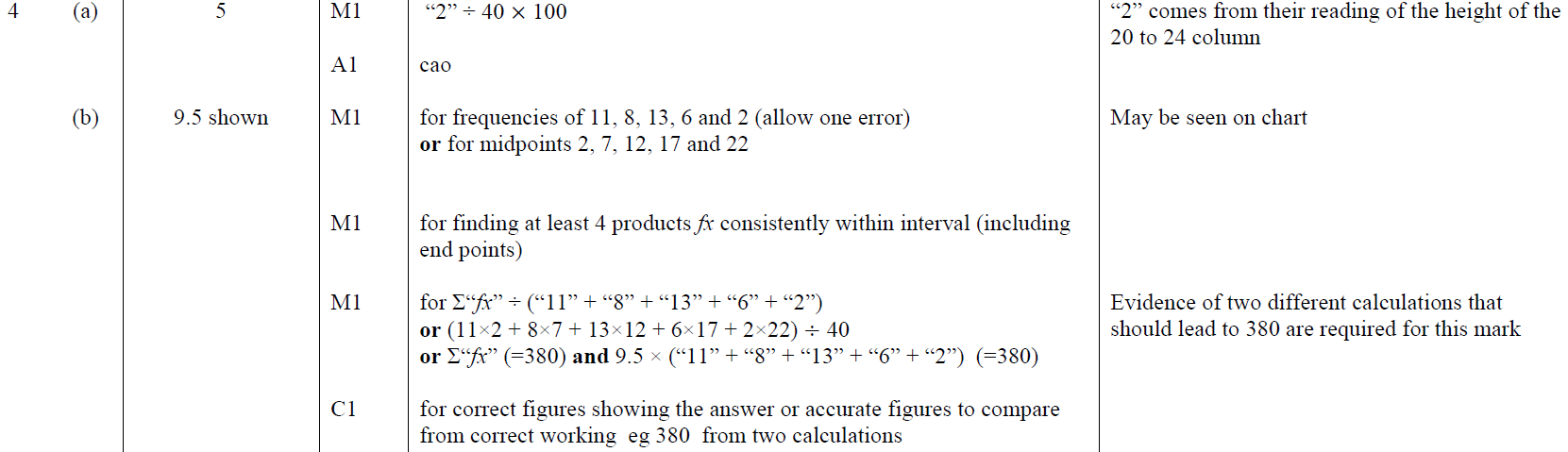 B
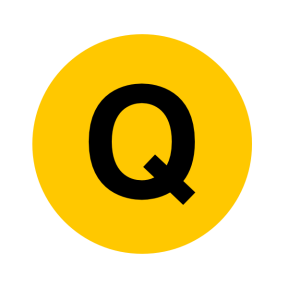 Nov 2018 3H Q14
Show that…/ Proof
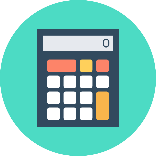 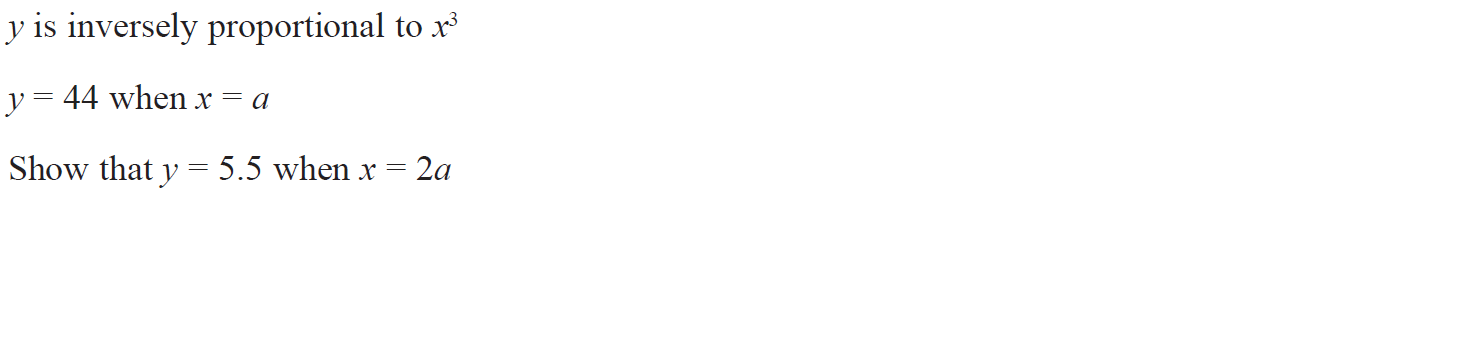 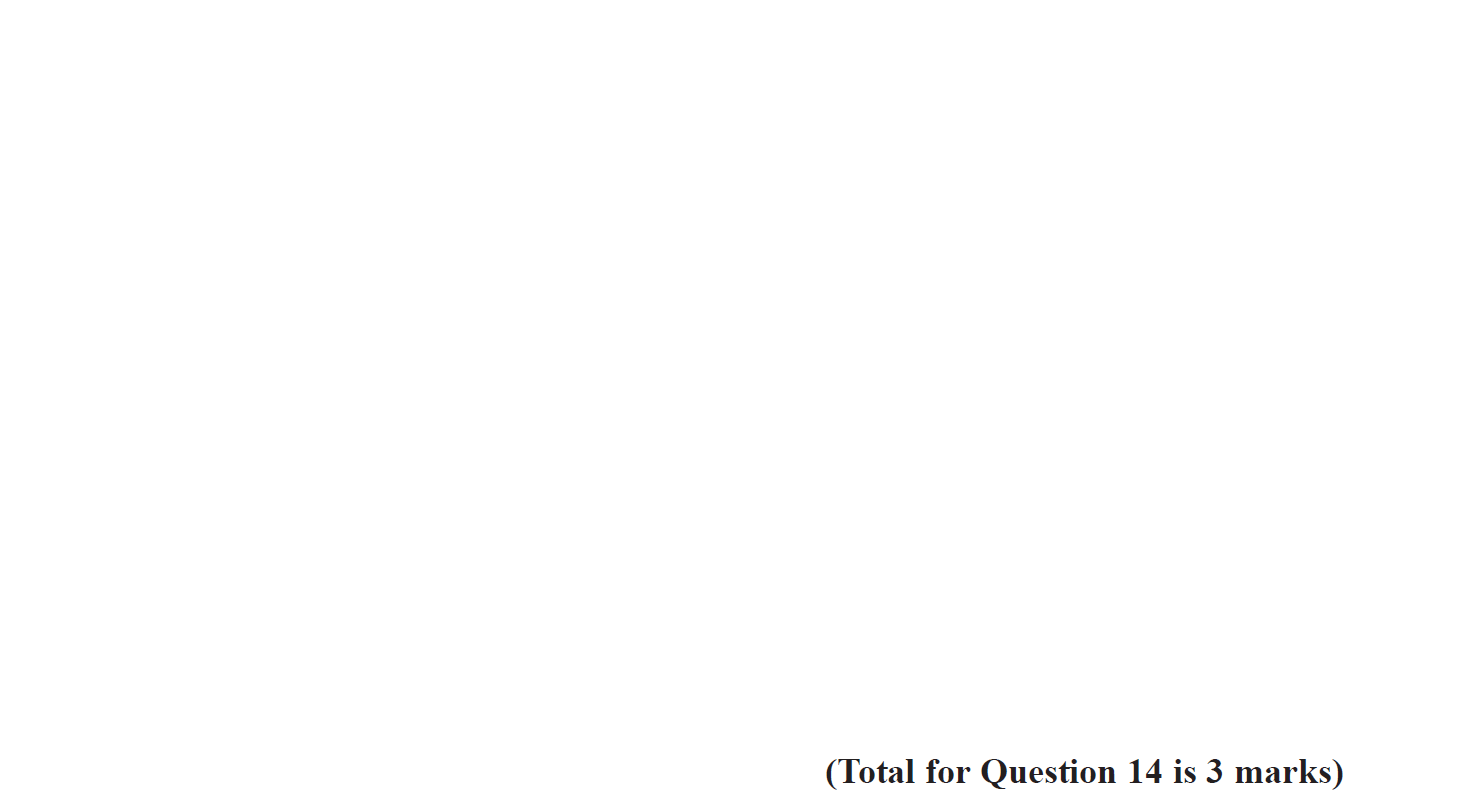 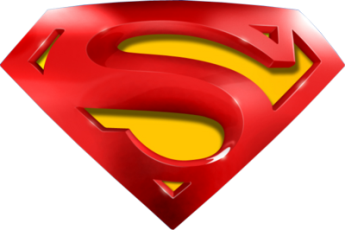 Nov 2018 3H Q14
Show that…/ Proof
A
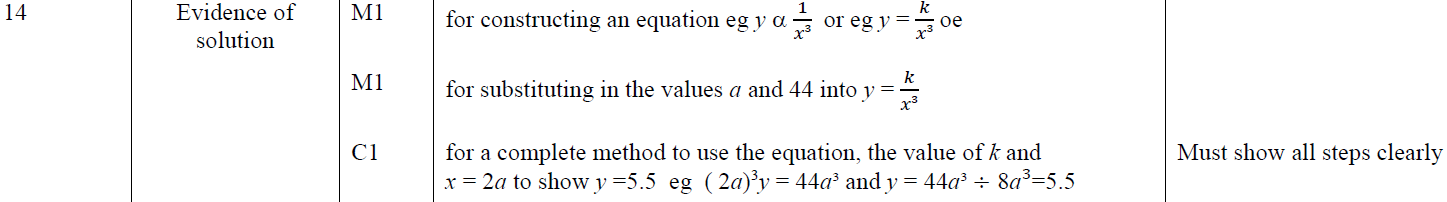 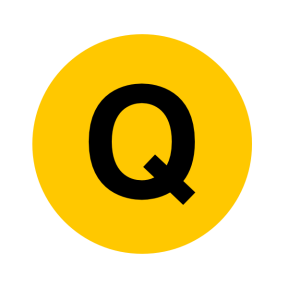 Nov 2018 3H Q15
Show that…/ Proof
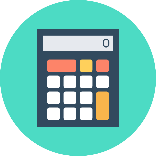 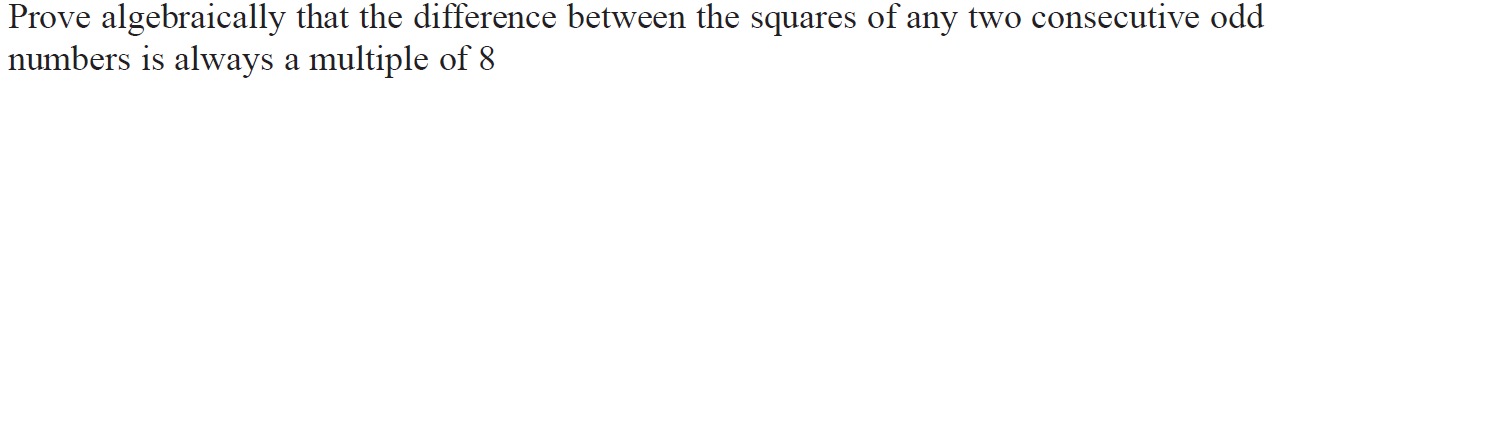 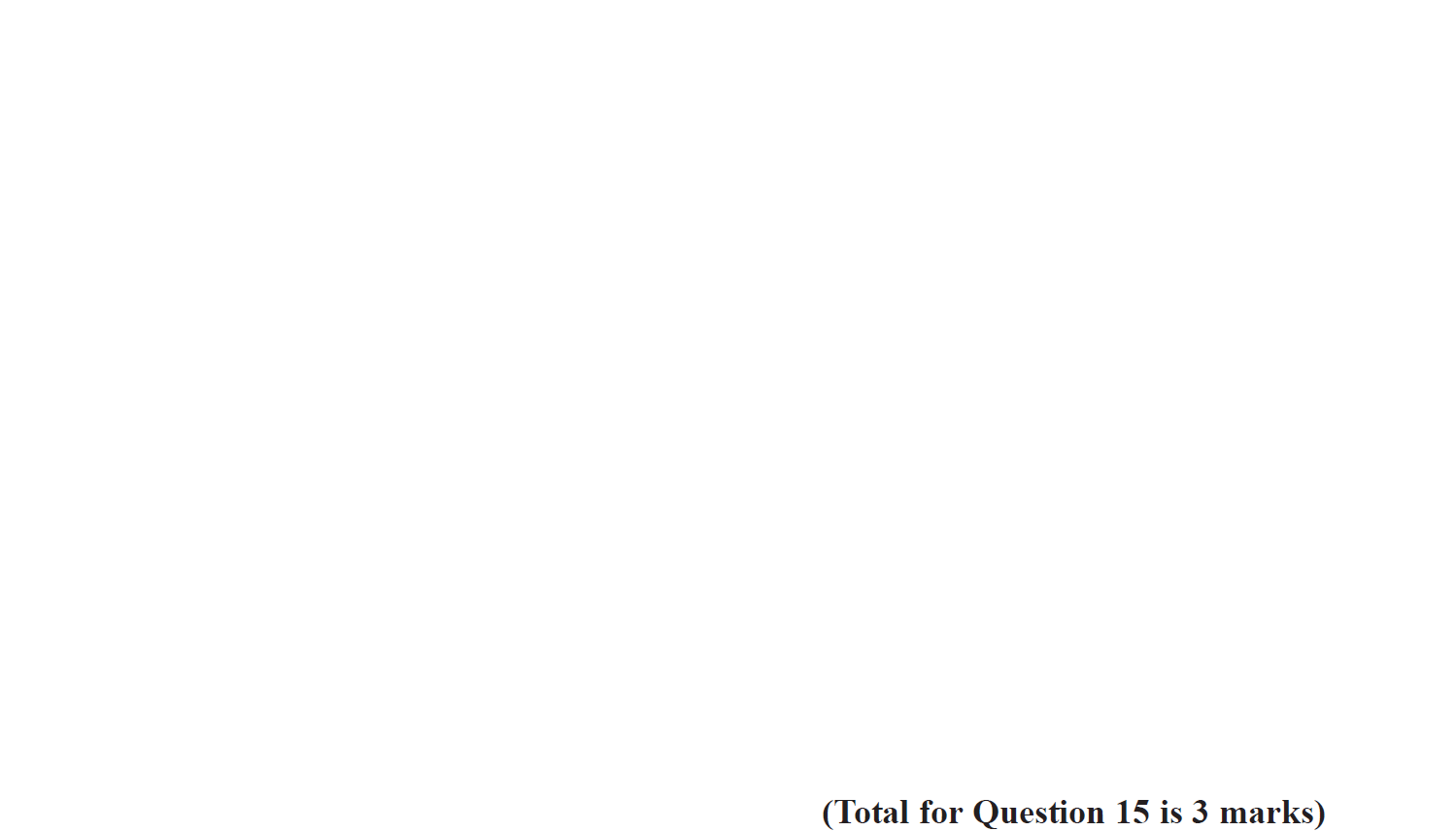 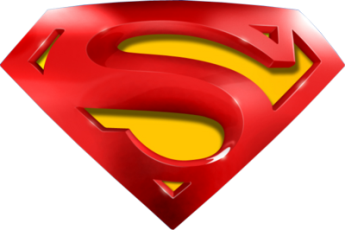 Nov 2018 3H Q15
Show that…/ Proof
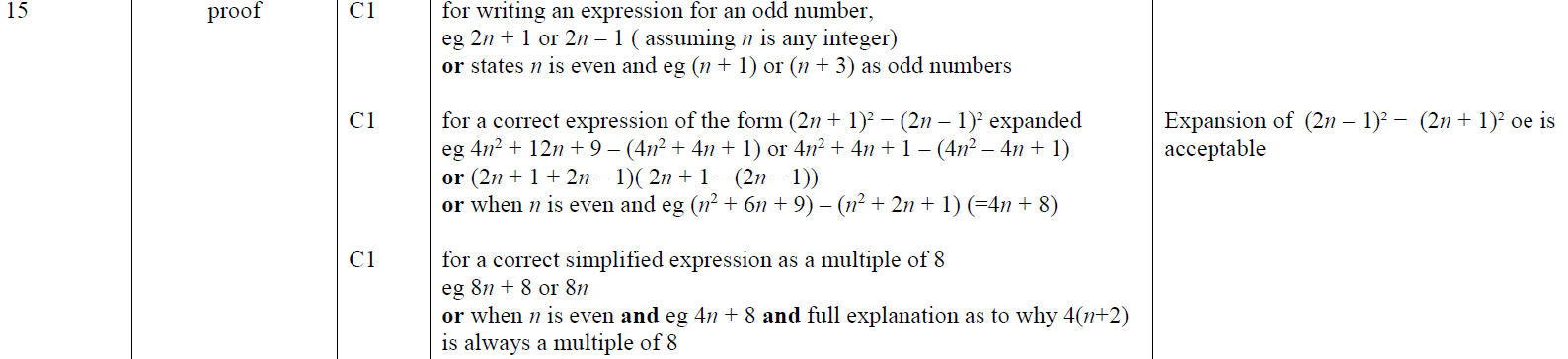 A
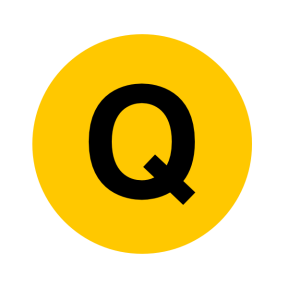 May 2019 1H Q13
Show that…/ Proof
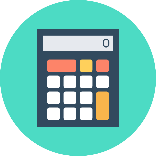 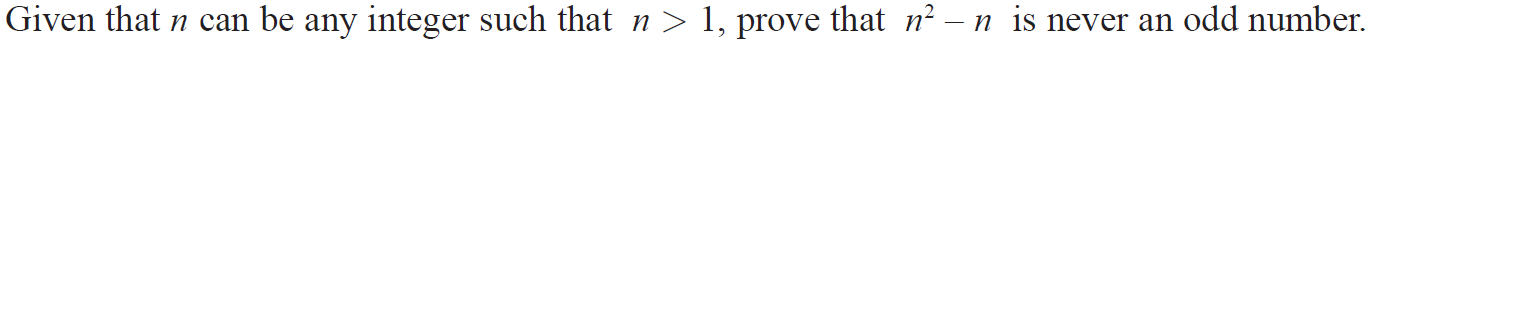 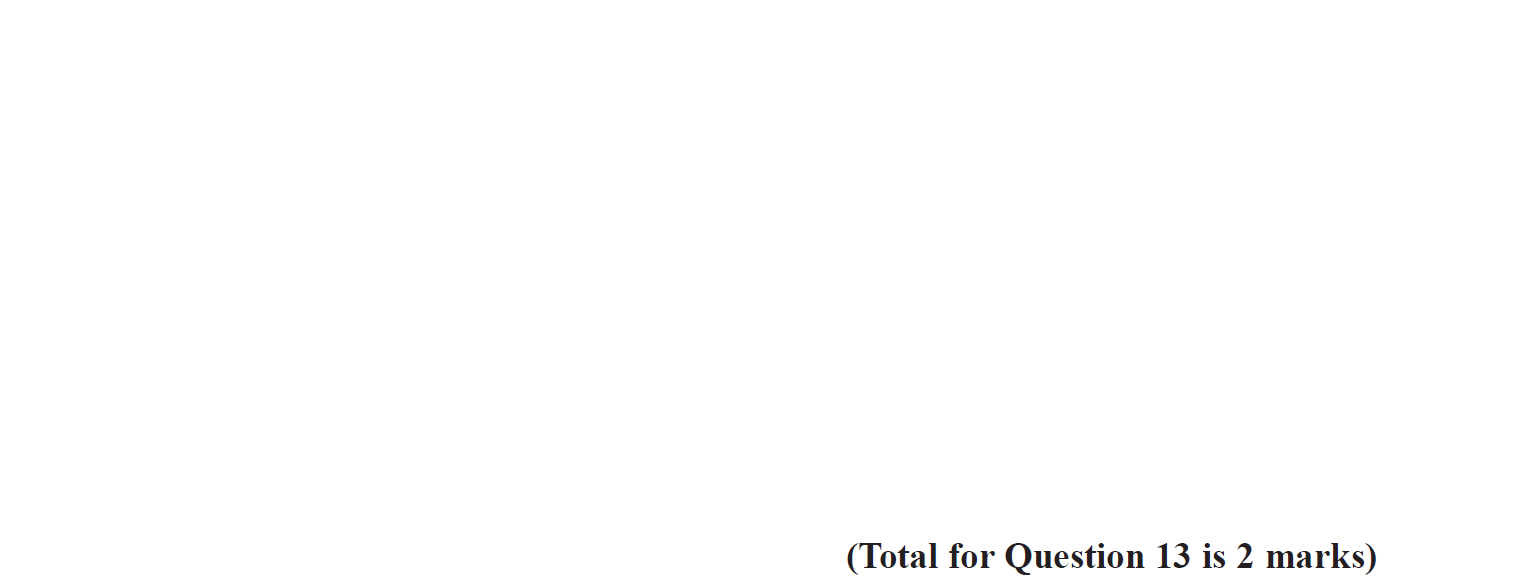 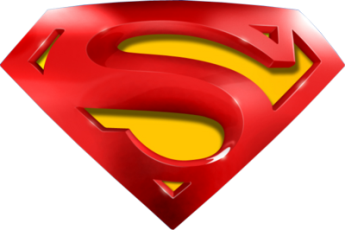 Nov 2018 3H Q15
Show that…/ Proof
A
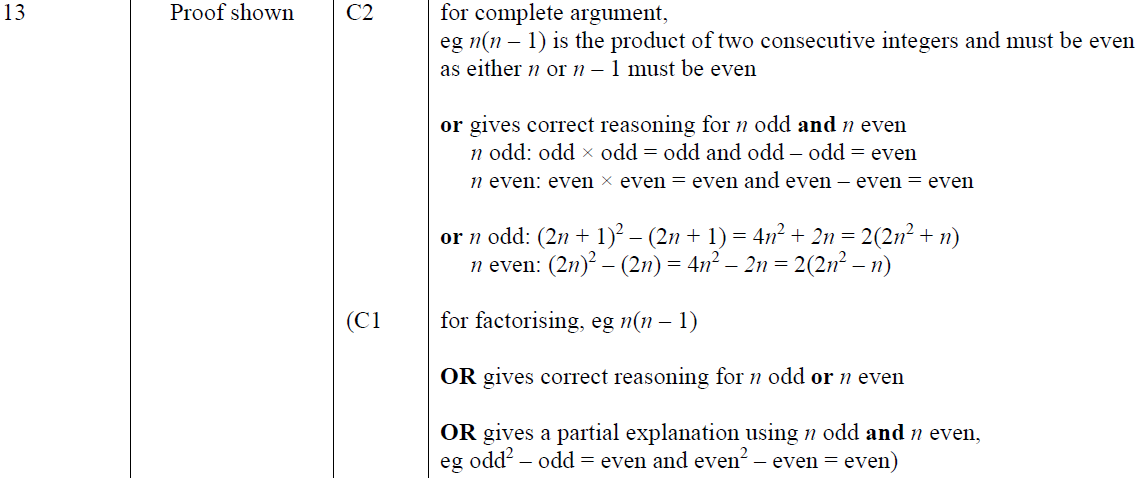 A SF
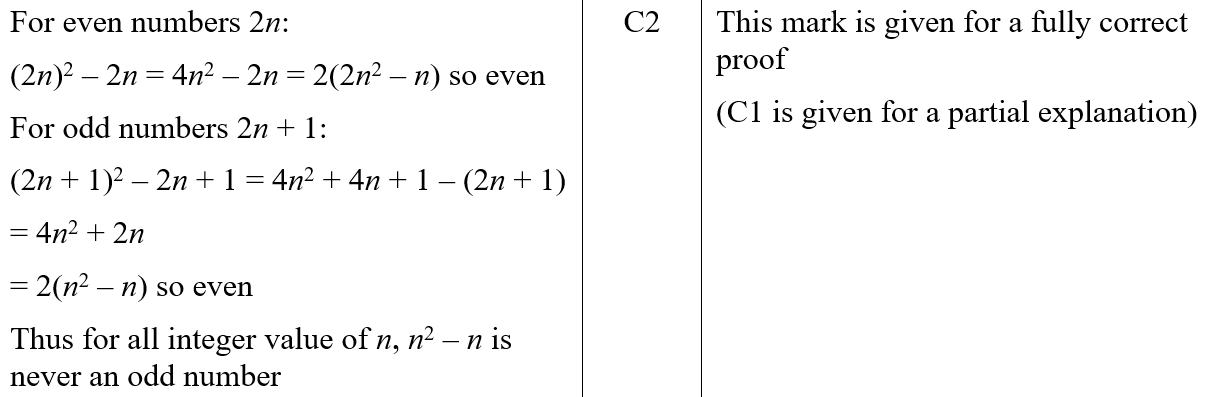 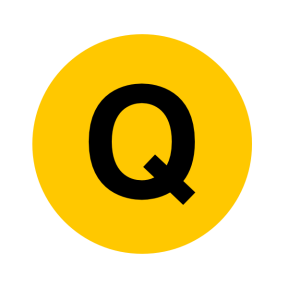 May 2019 1H Q21
Show that…/ Proof
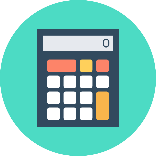 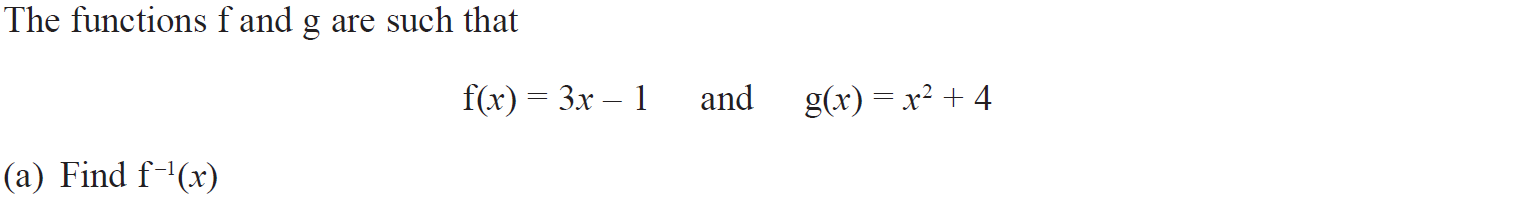 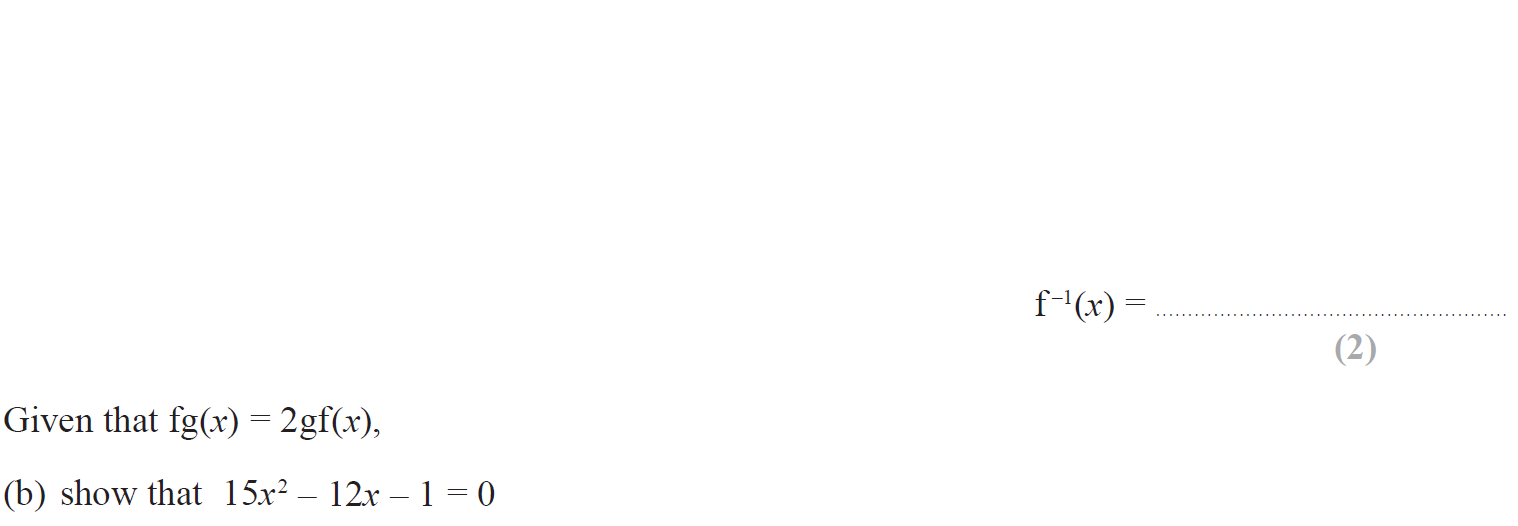 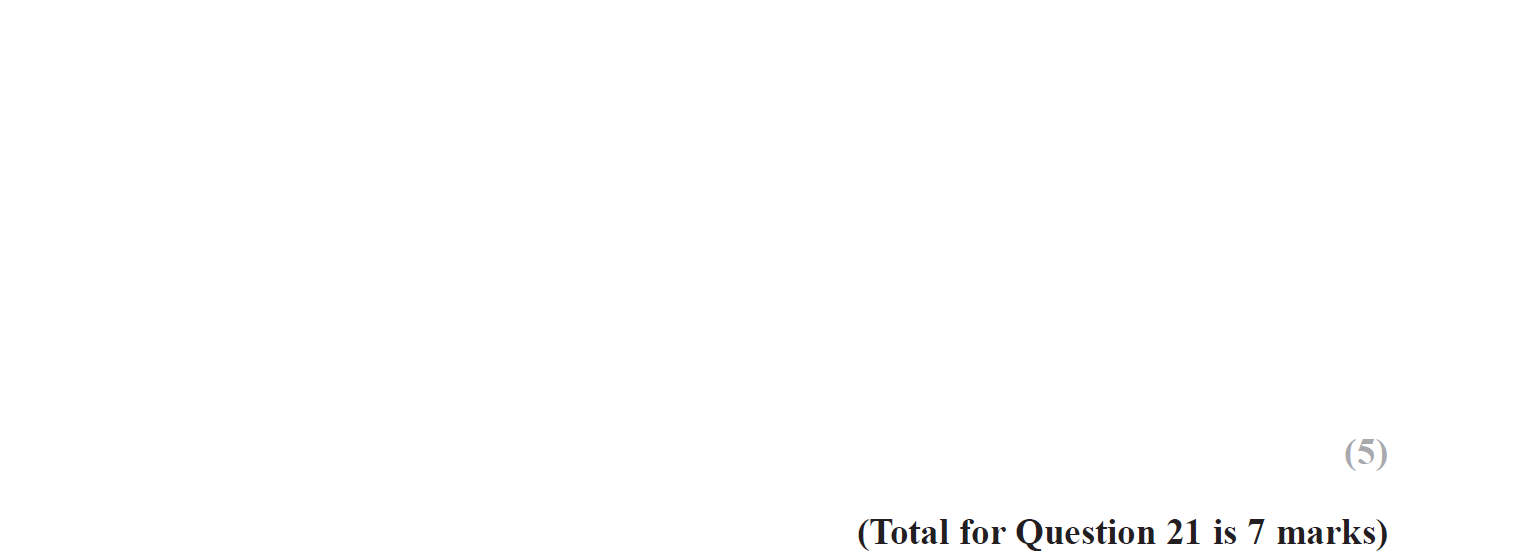 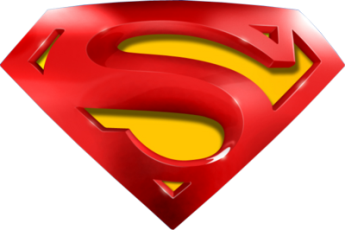 May 2019 1H Q21
Show that…/ Proof
A
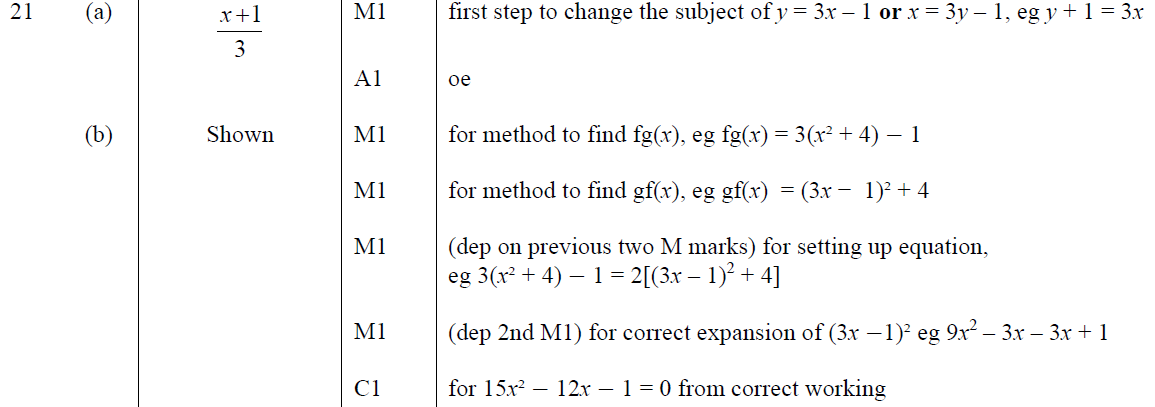 B
A SF
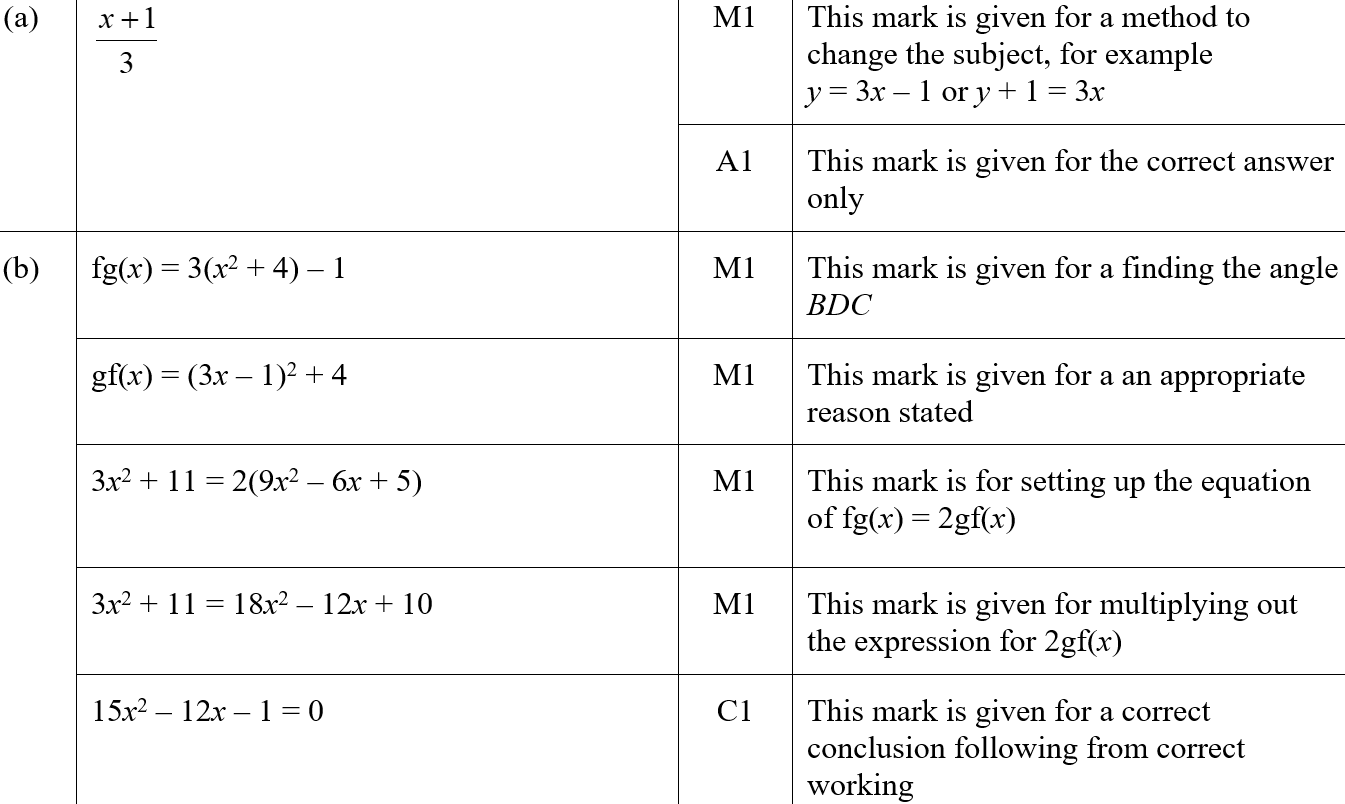 B SF
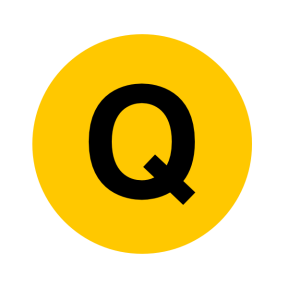 June 2019 3H Q18
Show that…/ Proof
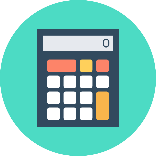 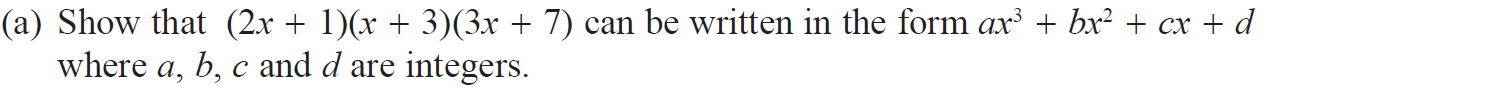 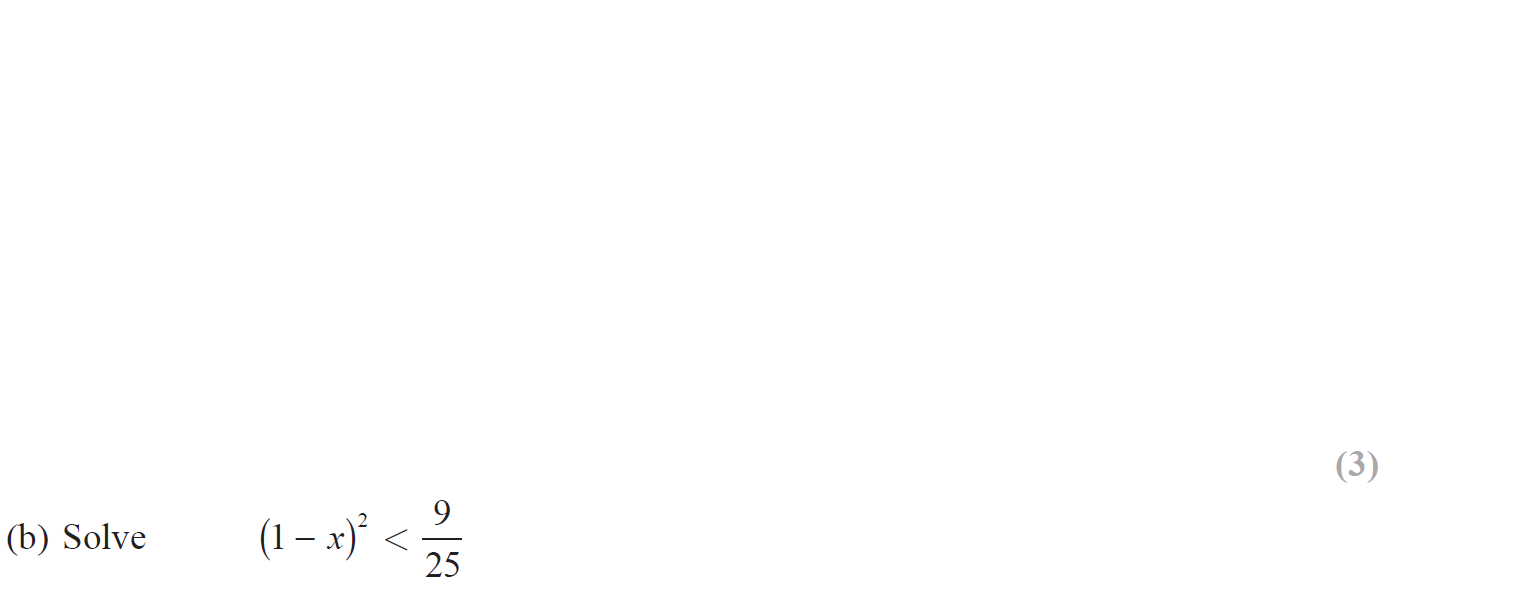 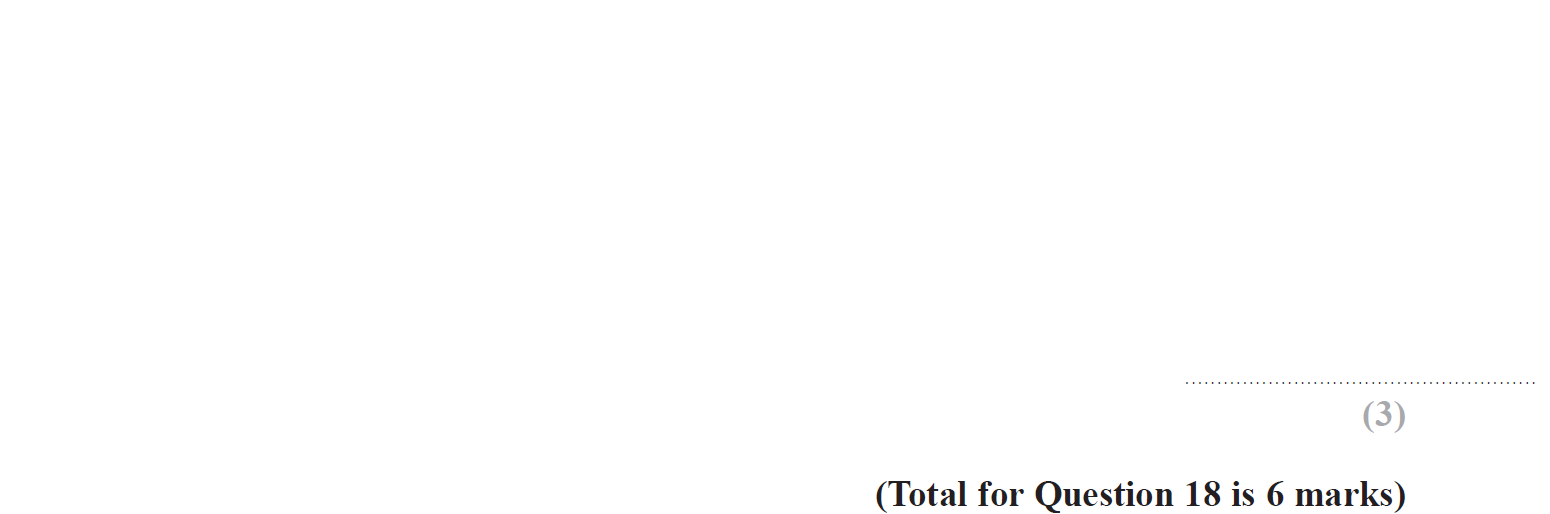 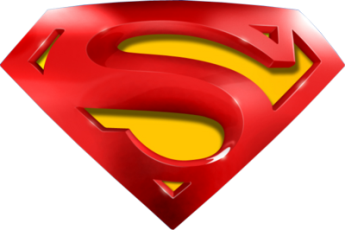 June 2019 3H Q18
Show that…/ Proof
A
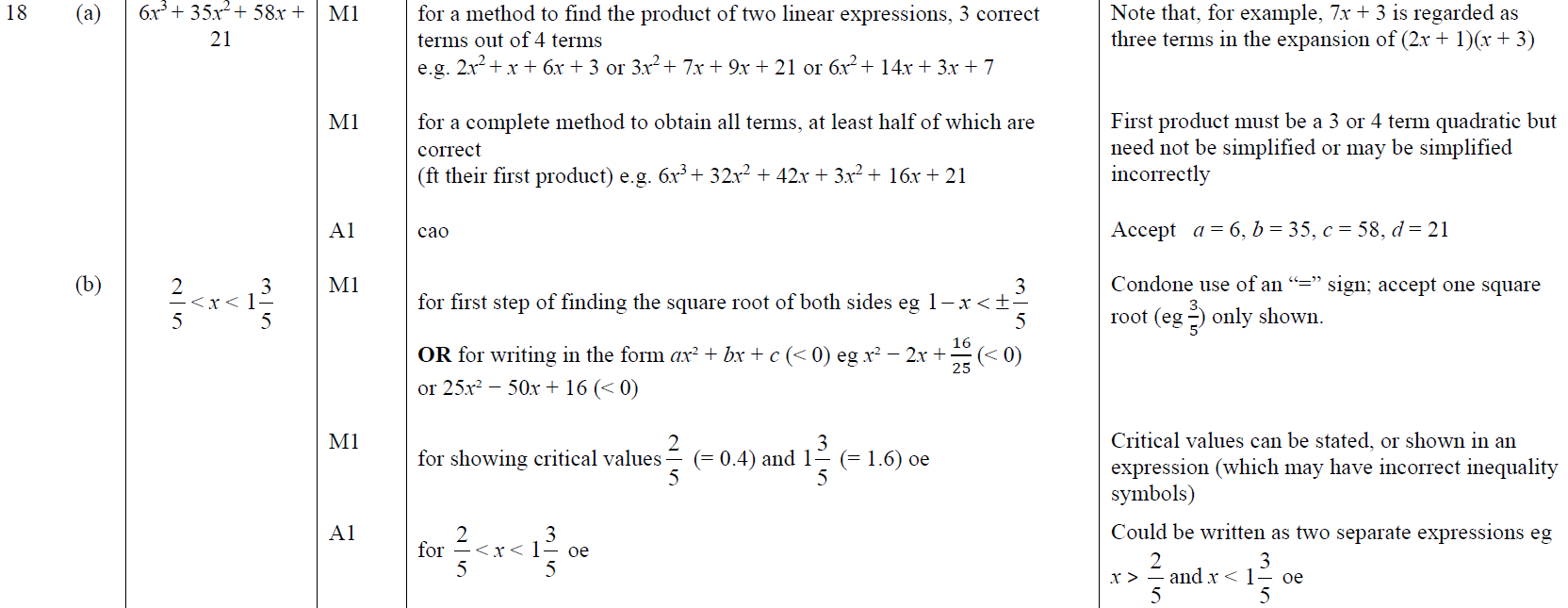 B
A SF
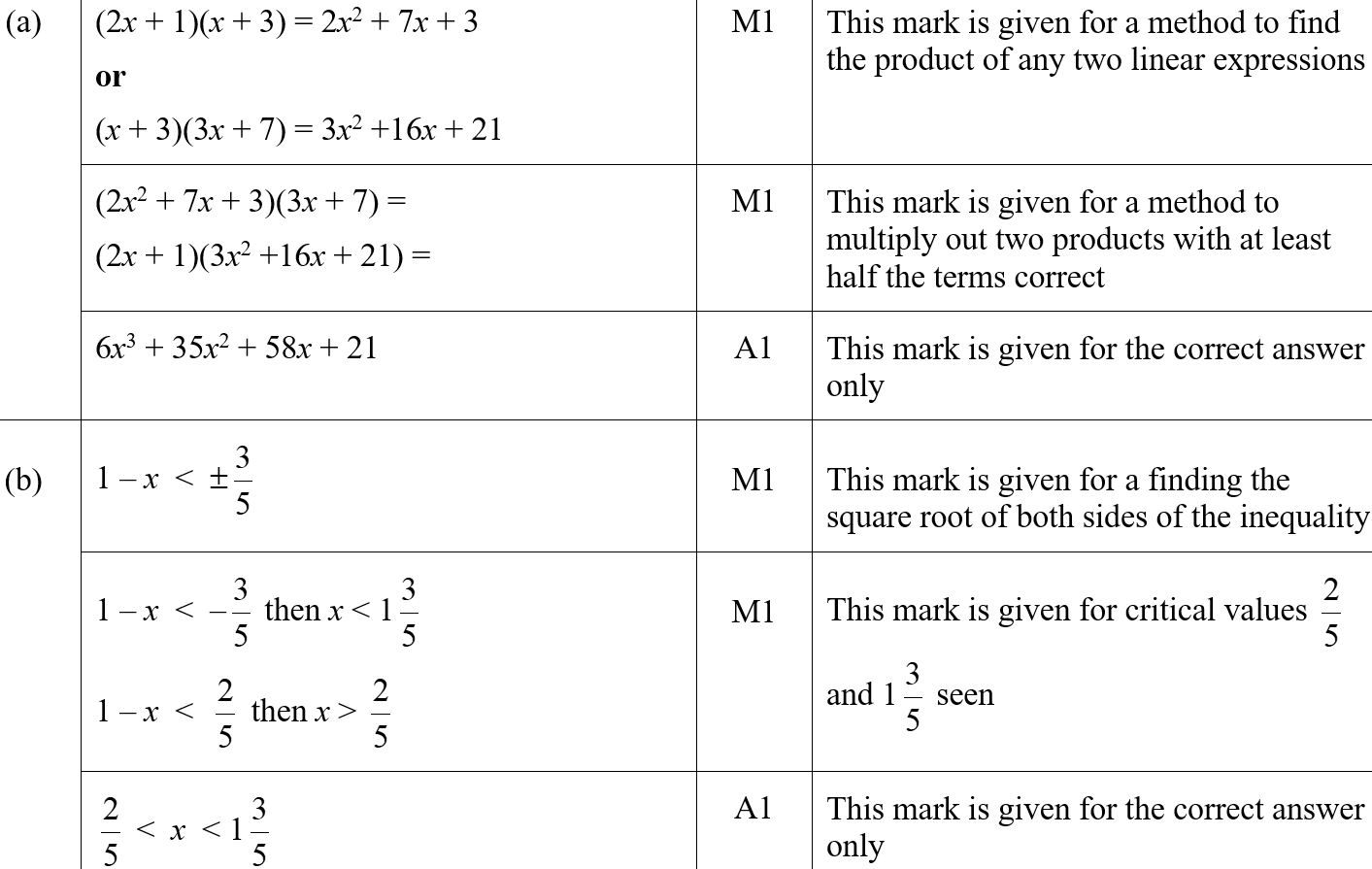 B SF
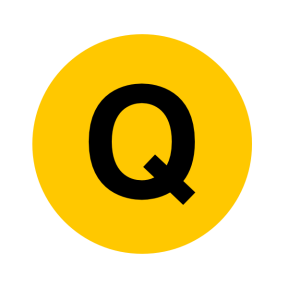